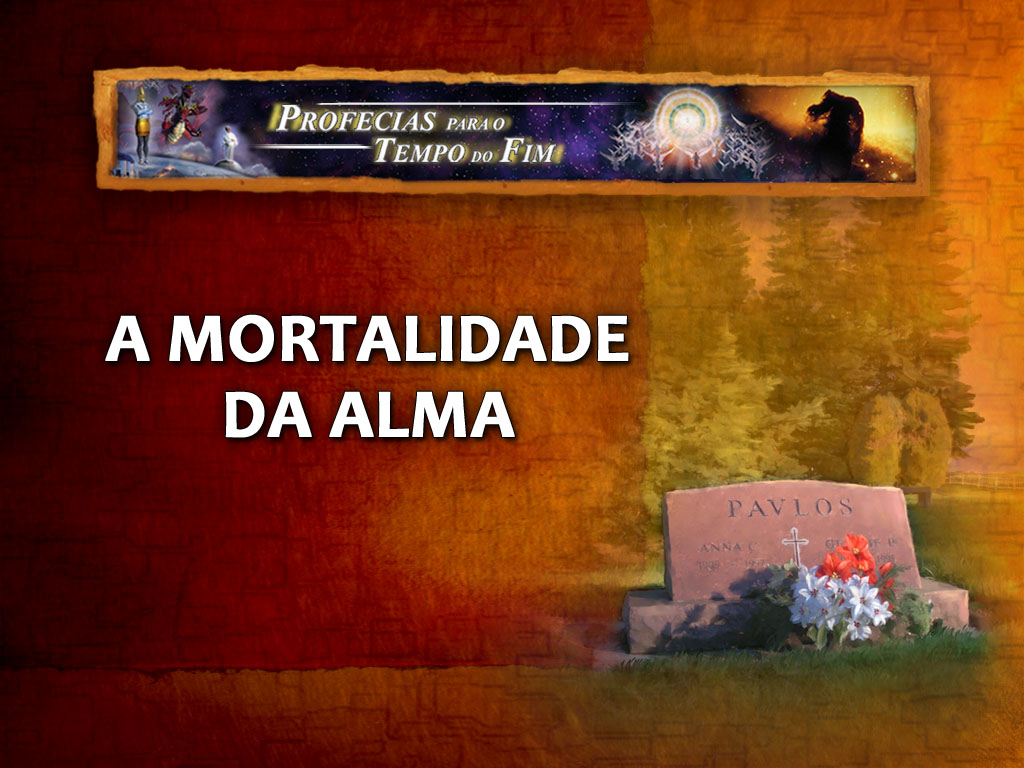 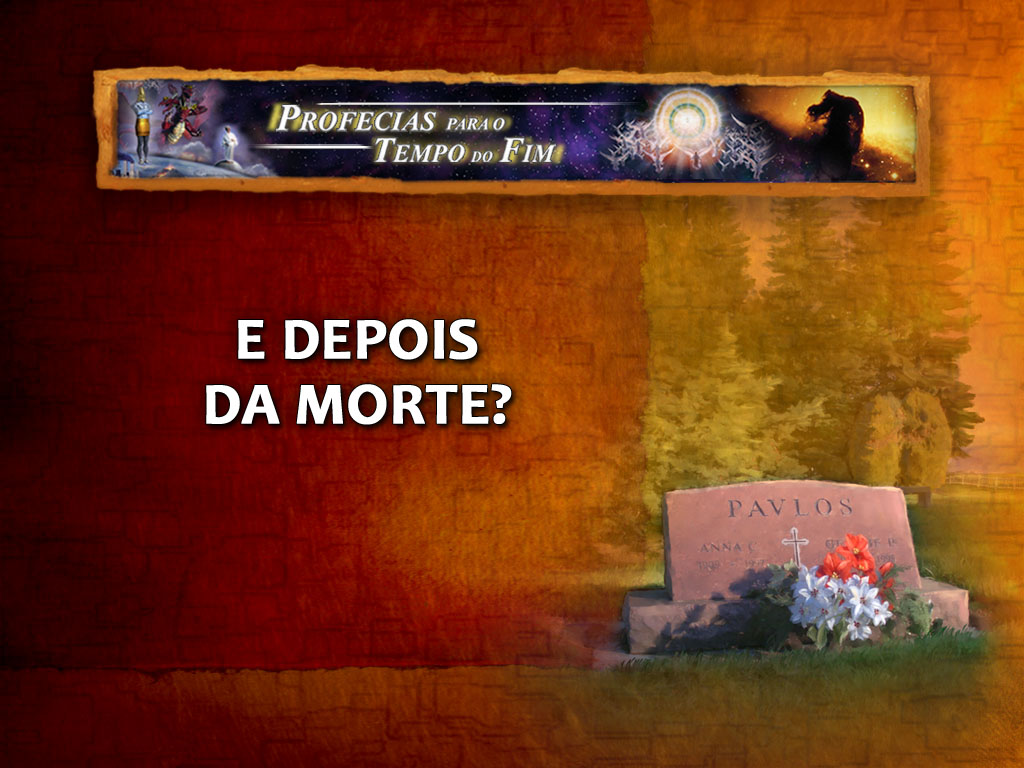 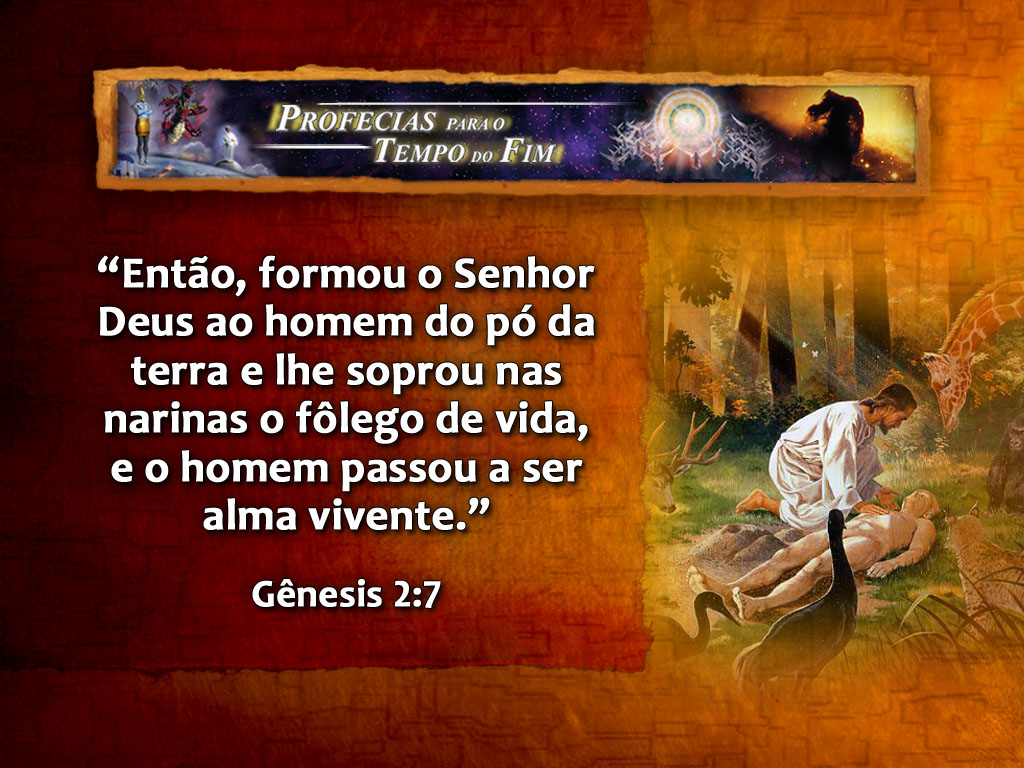 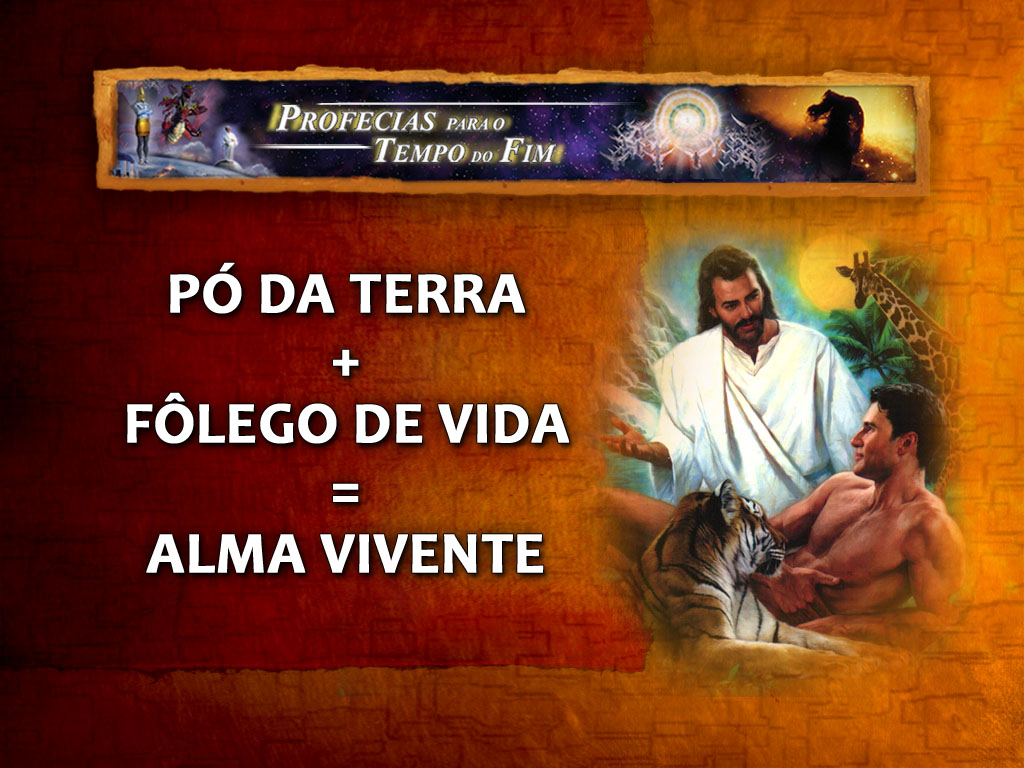 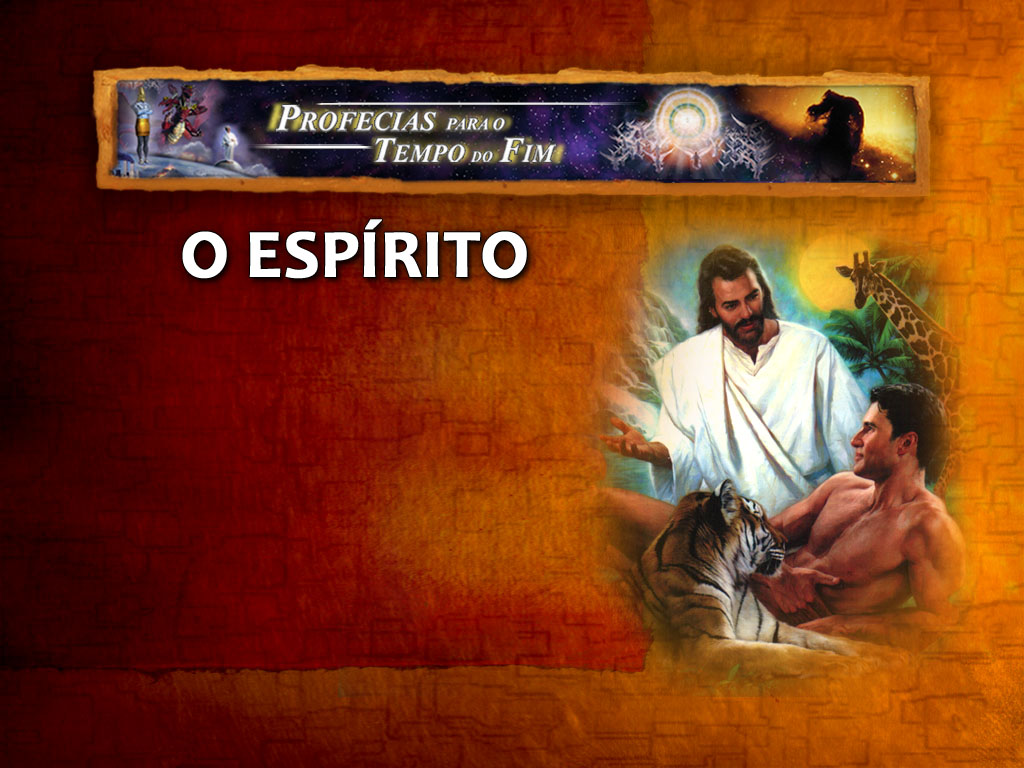 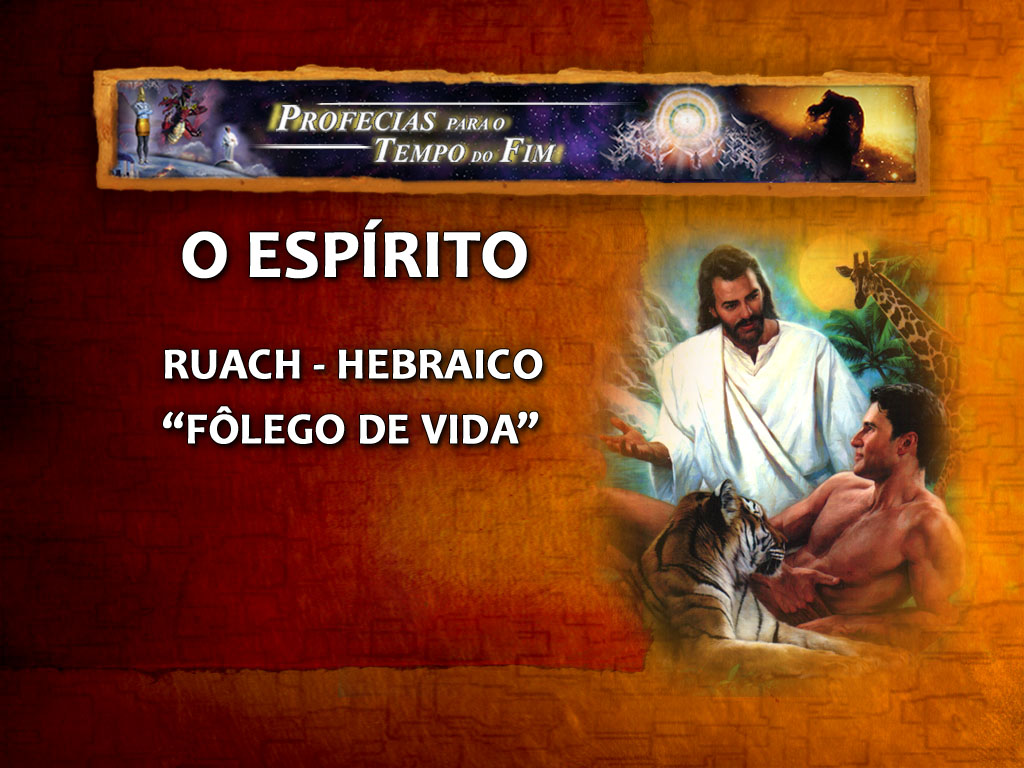 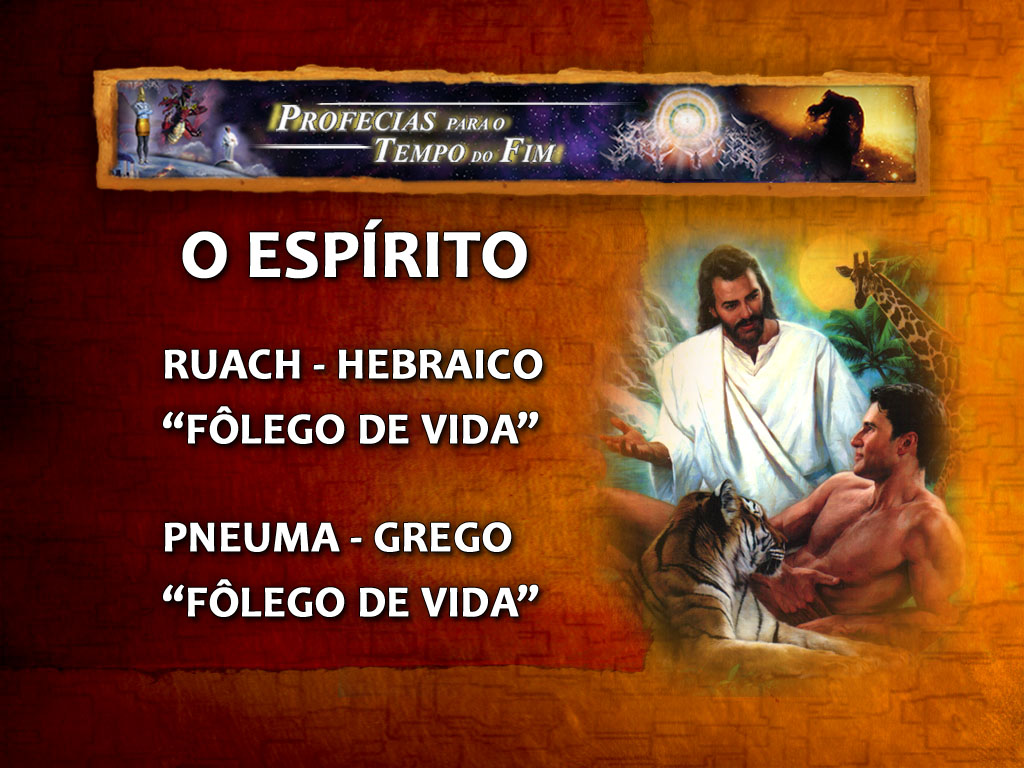 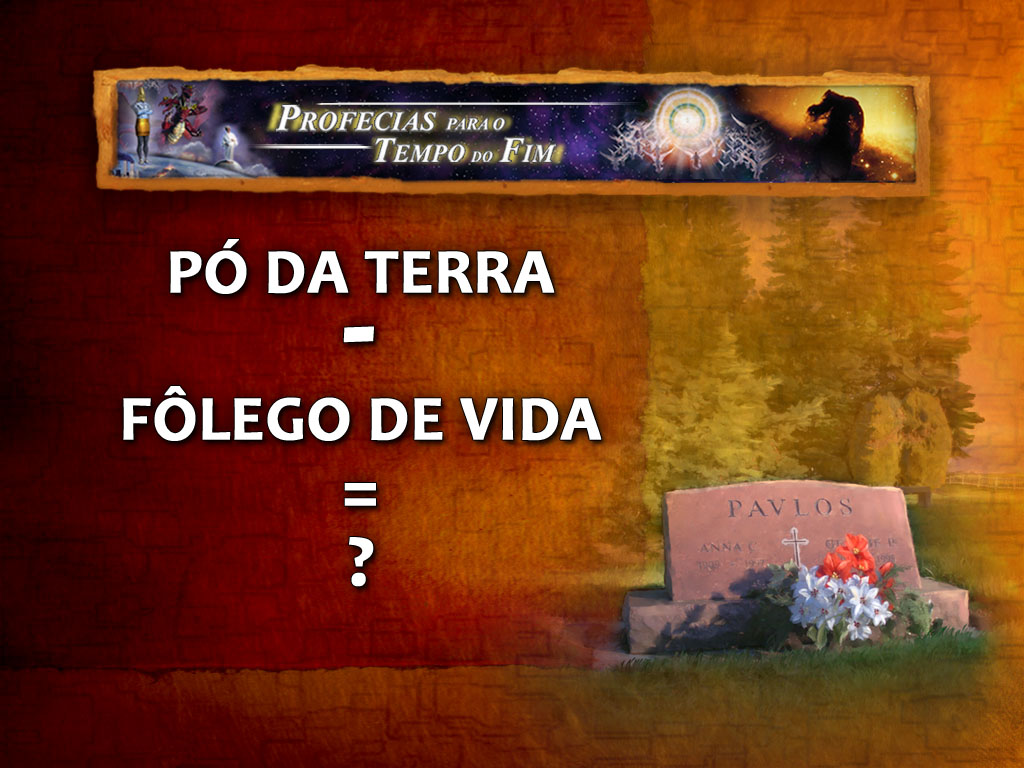 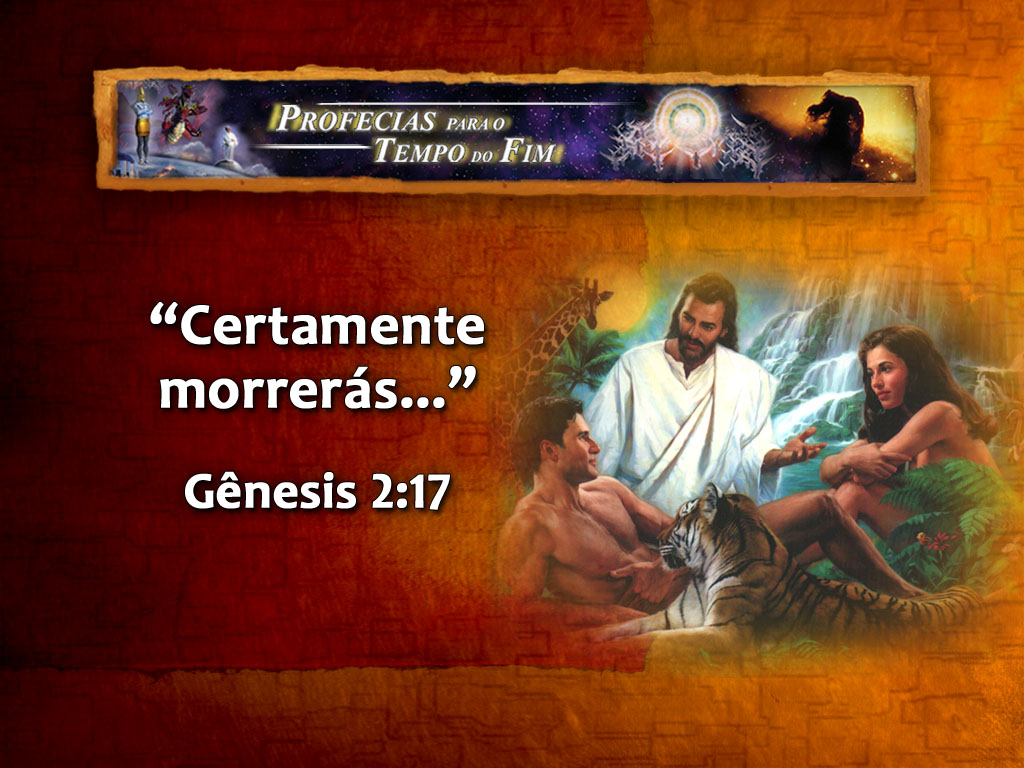 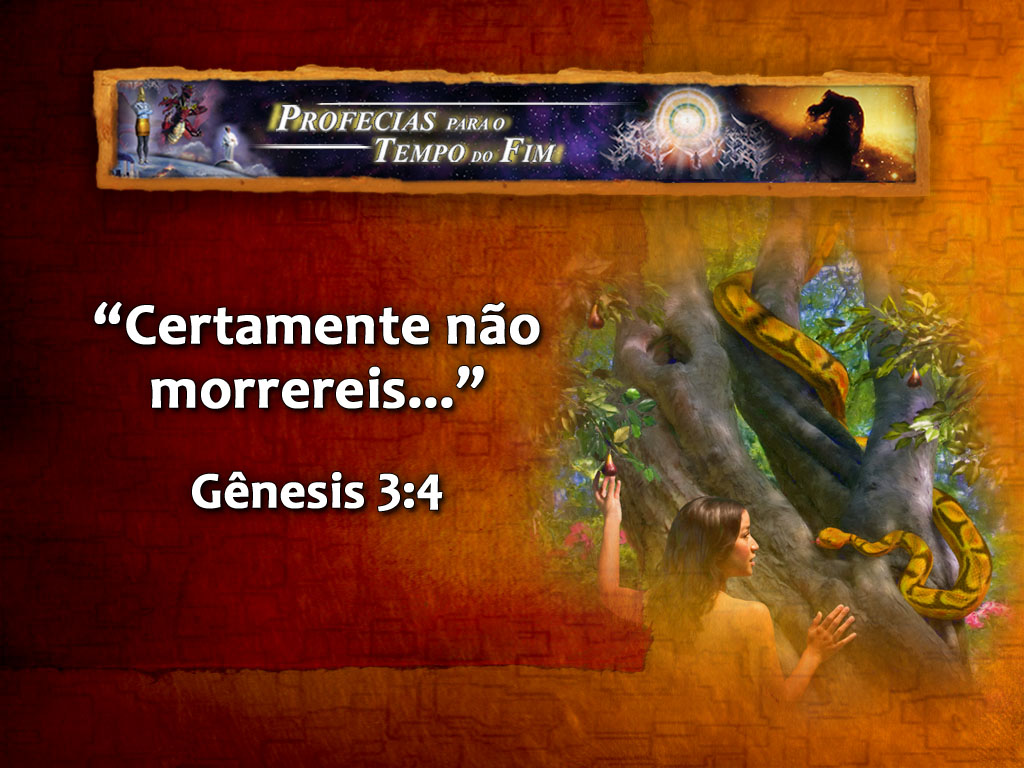 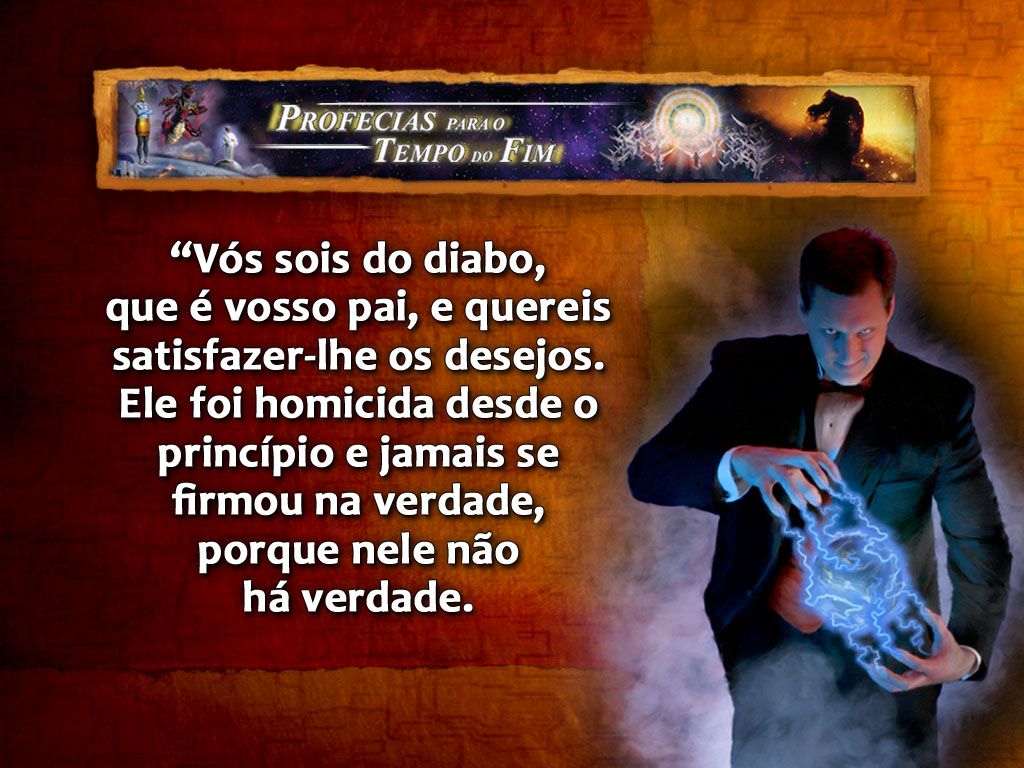 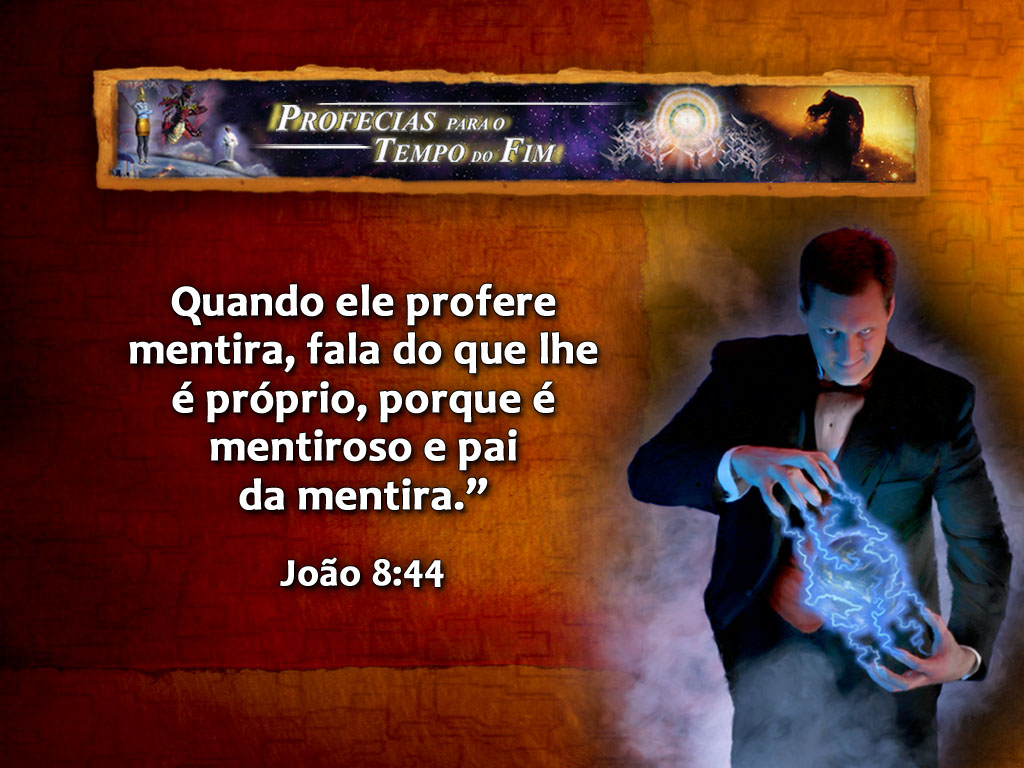 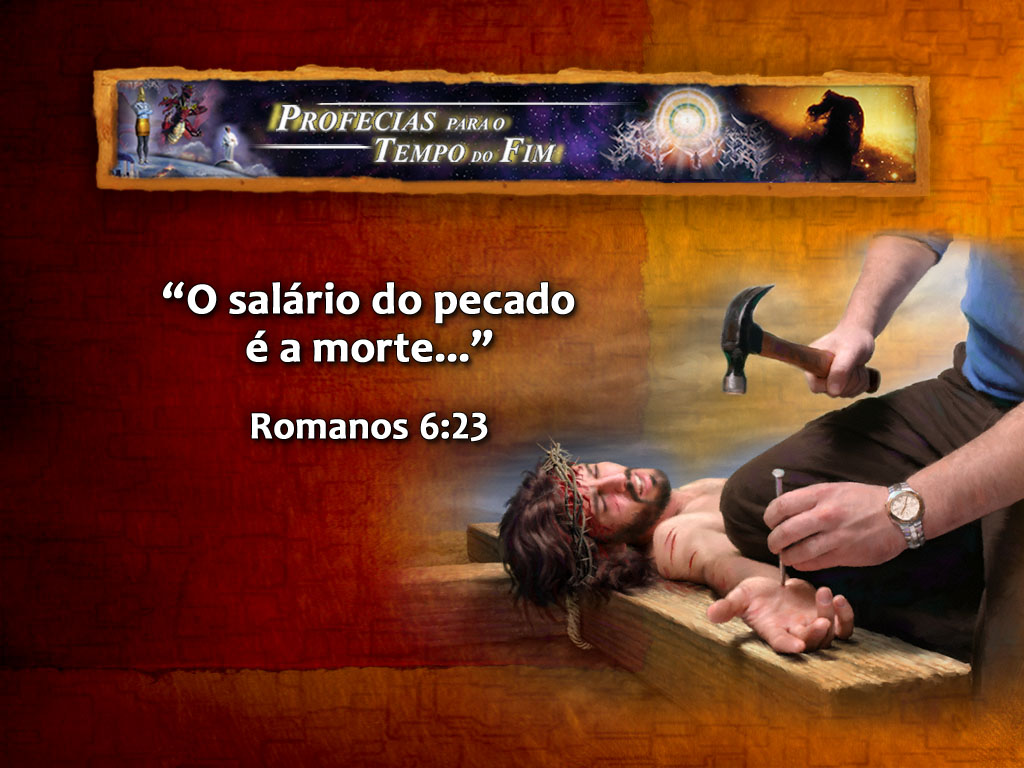 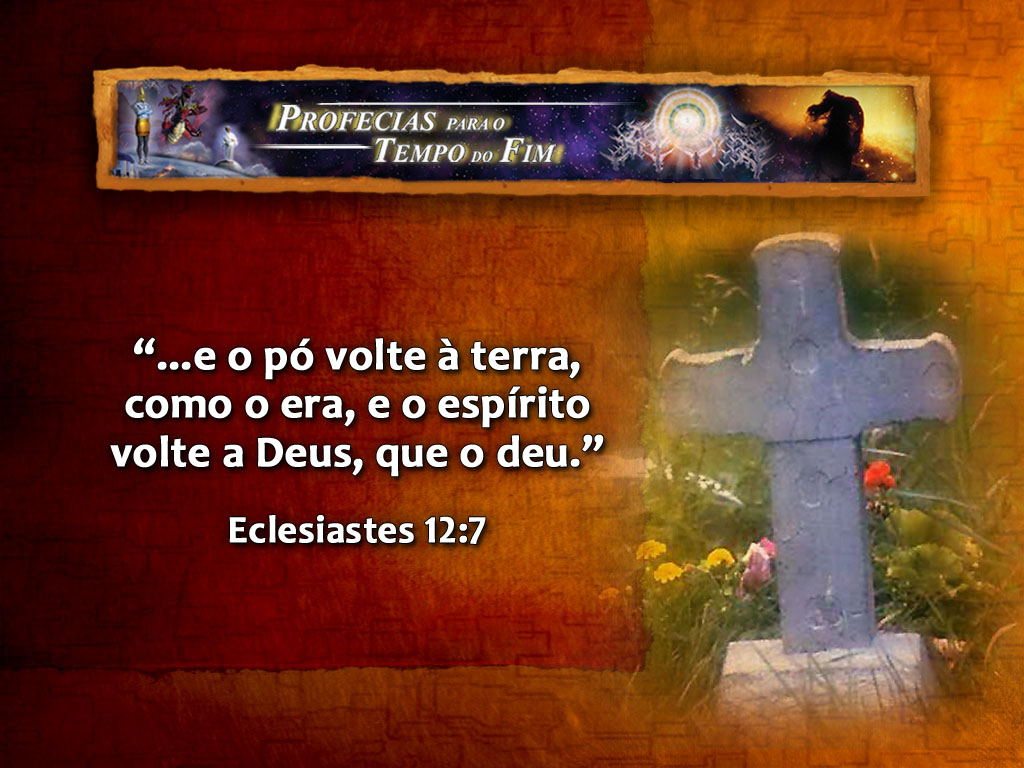 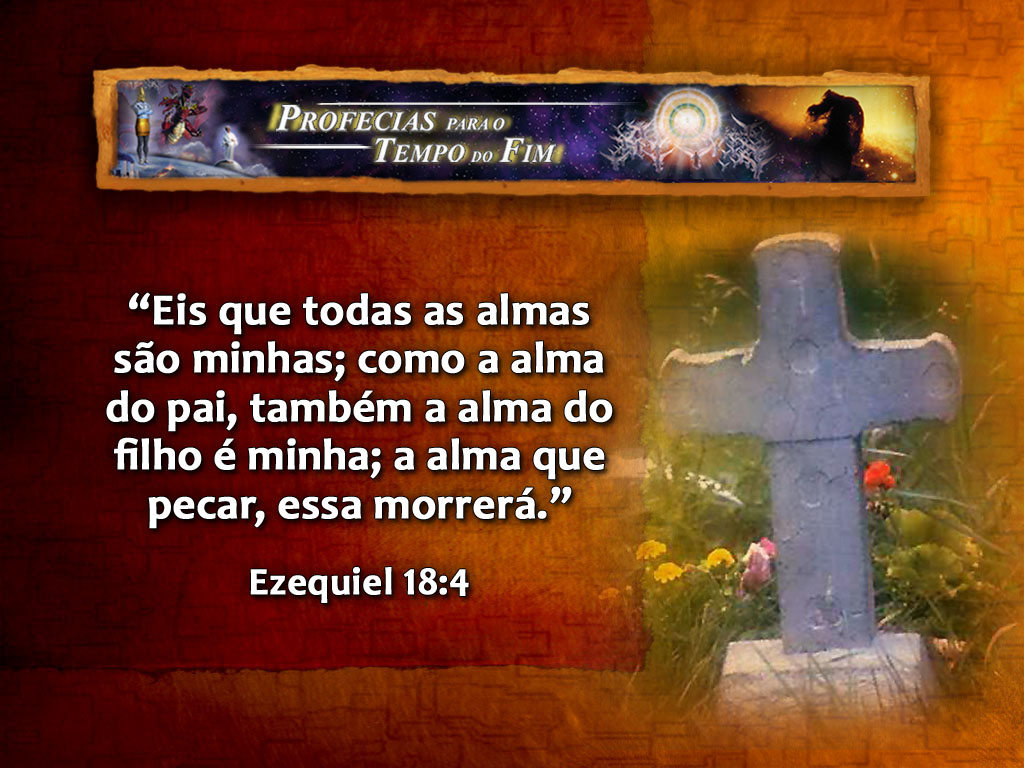 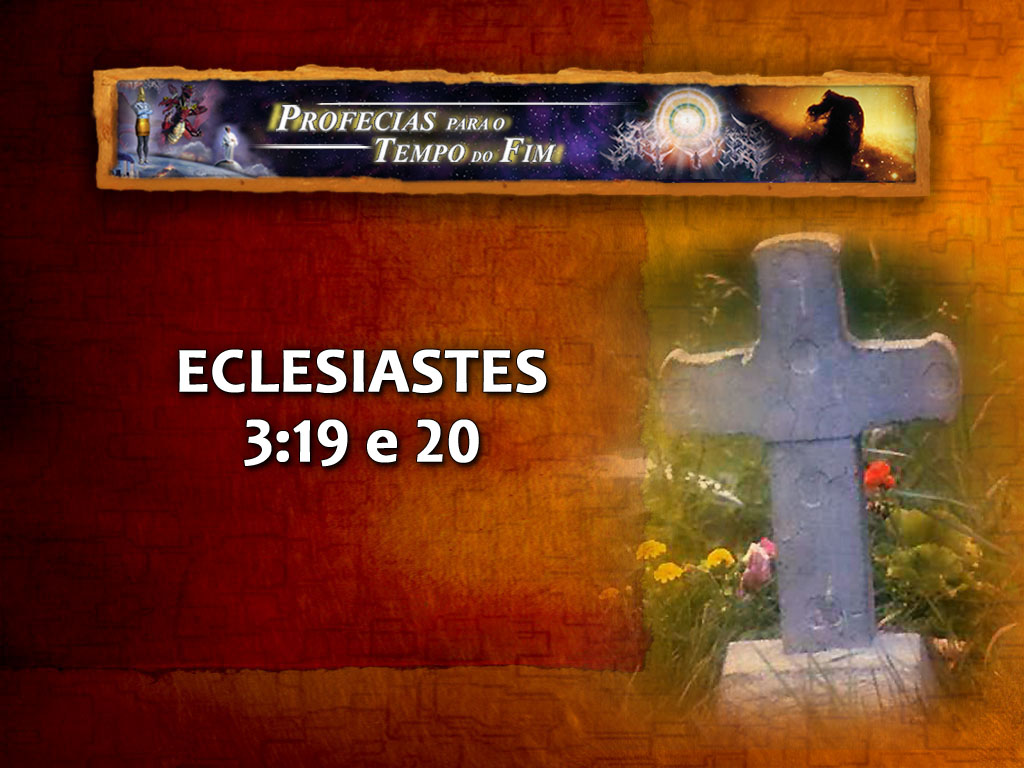 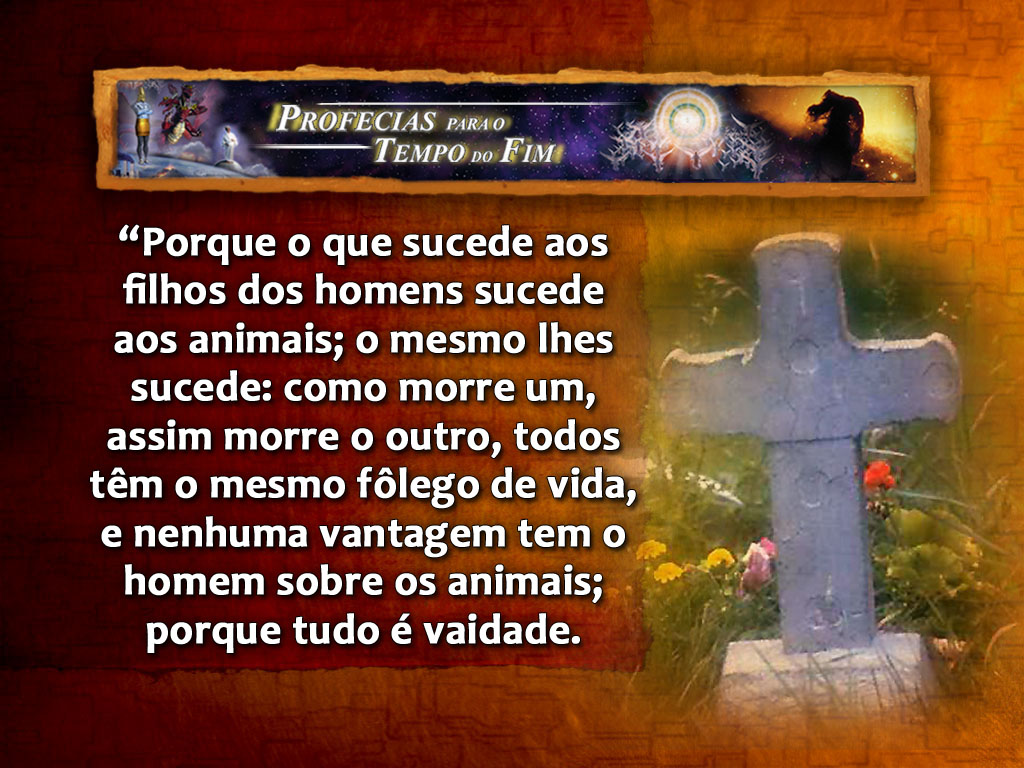 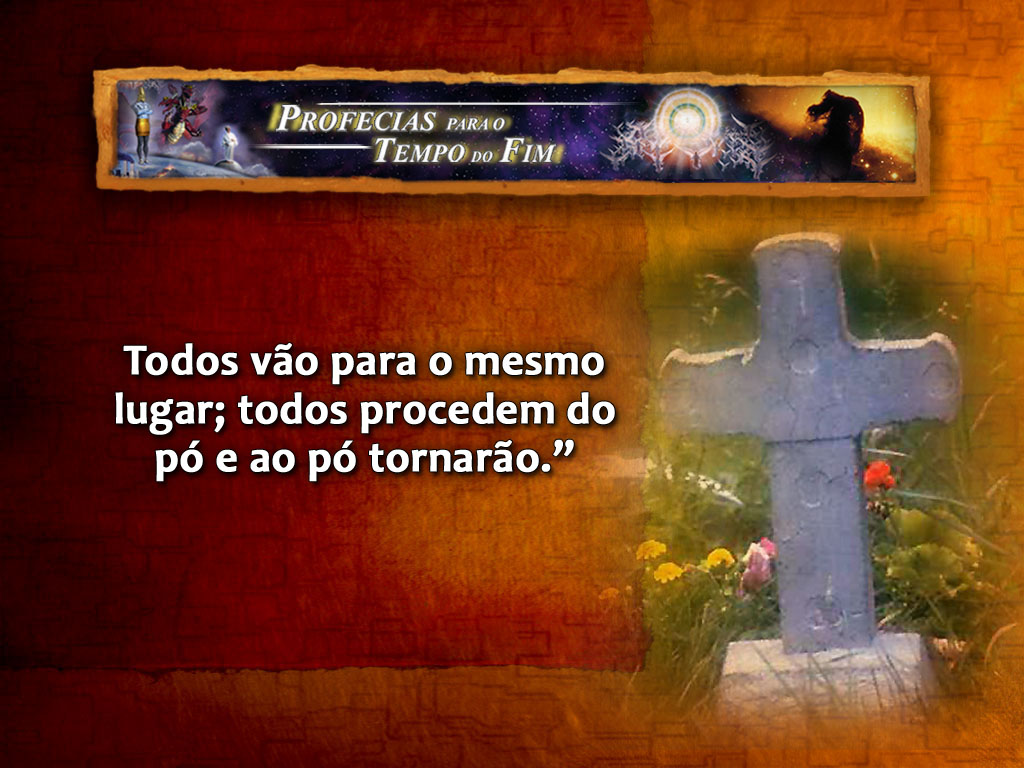 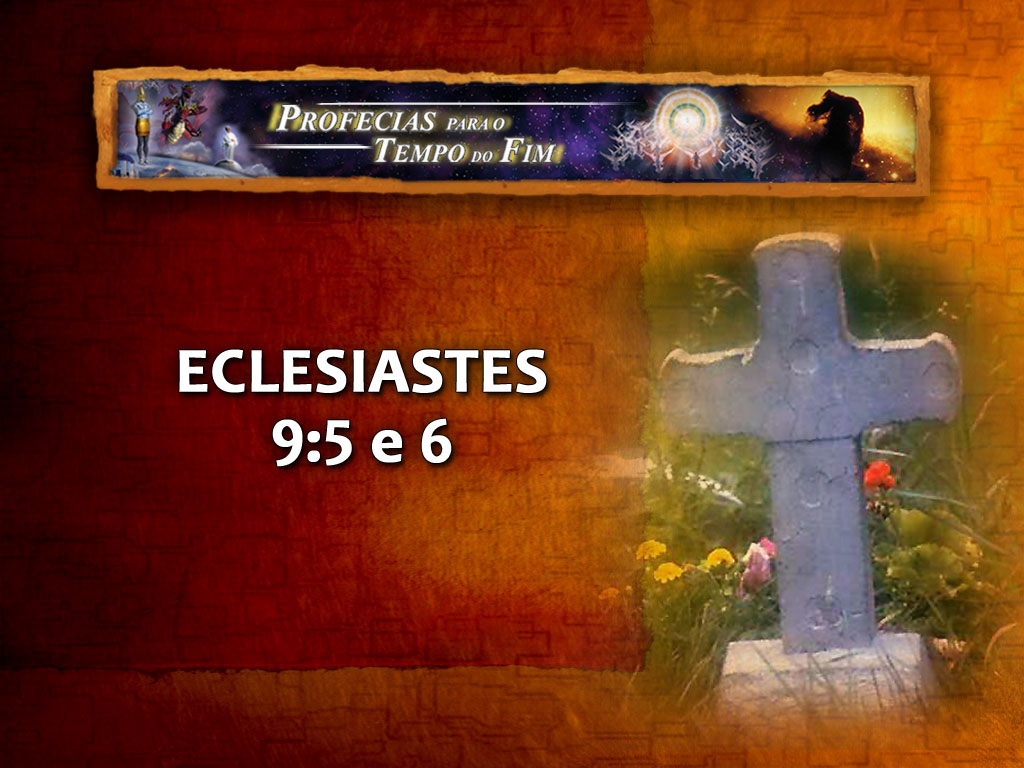 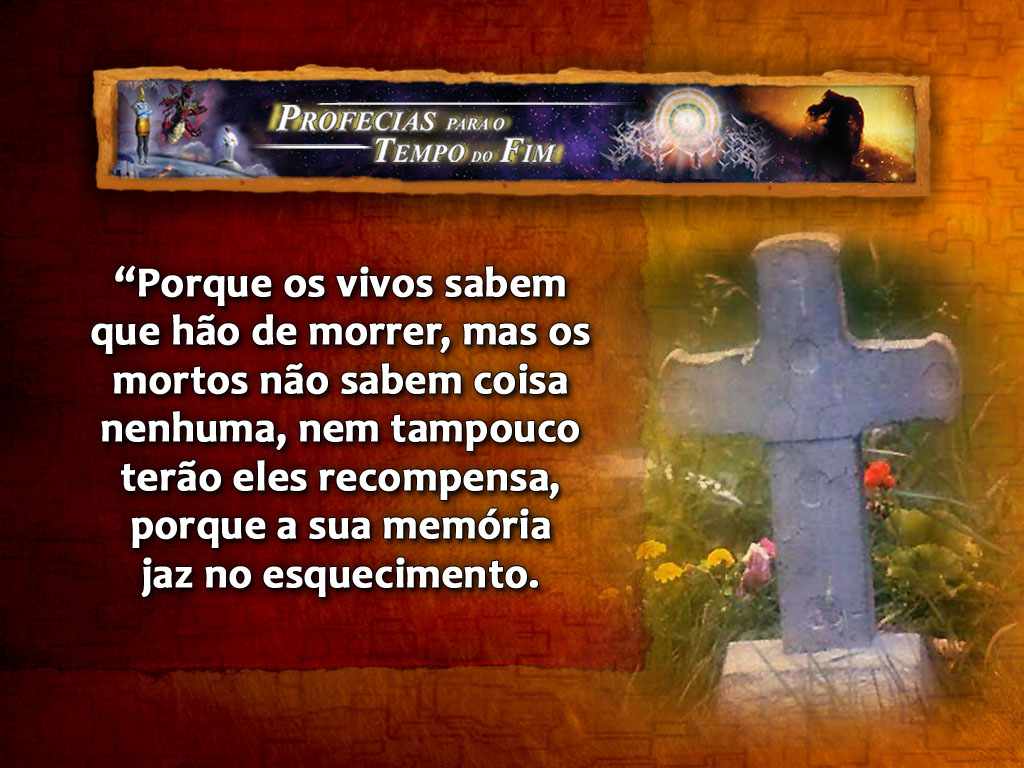 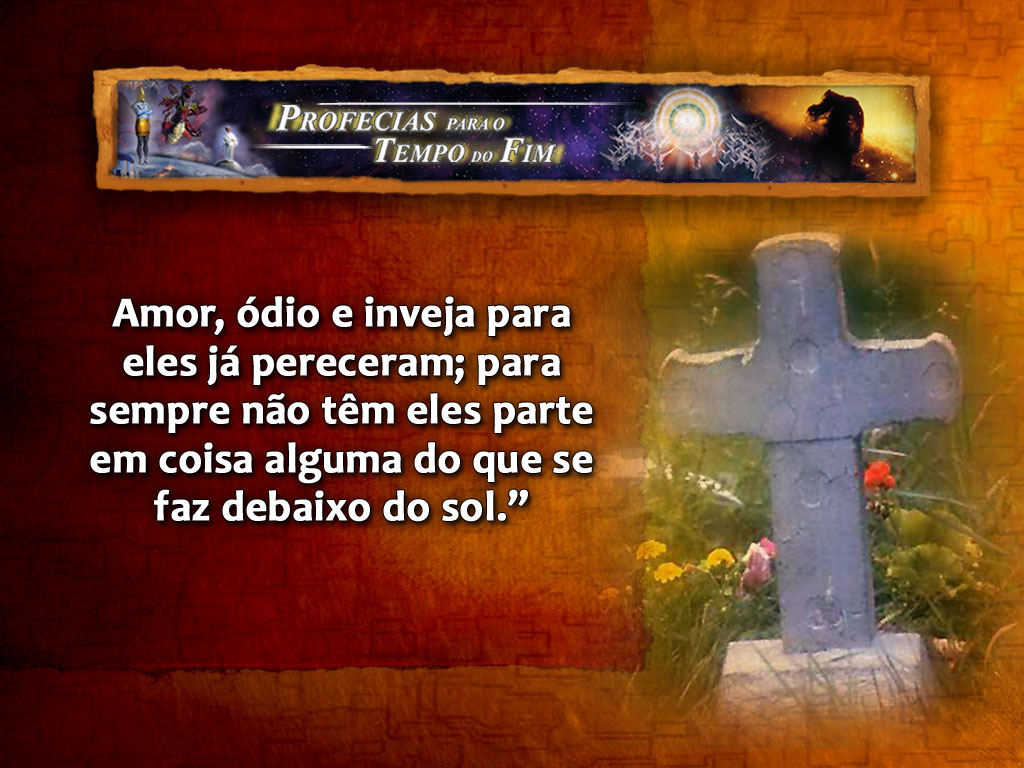 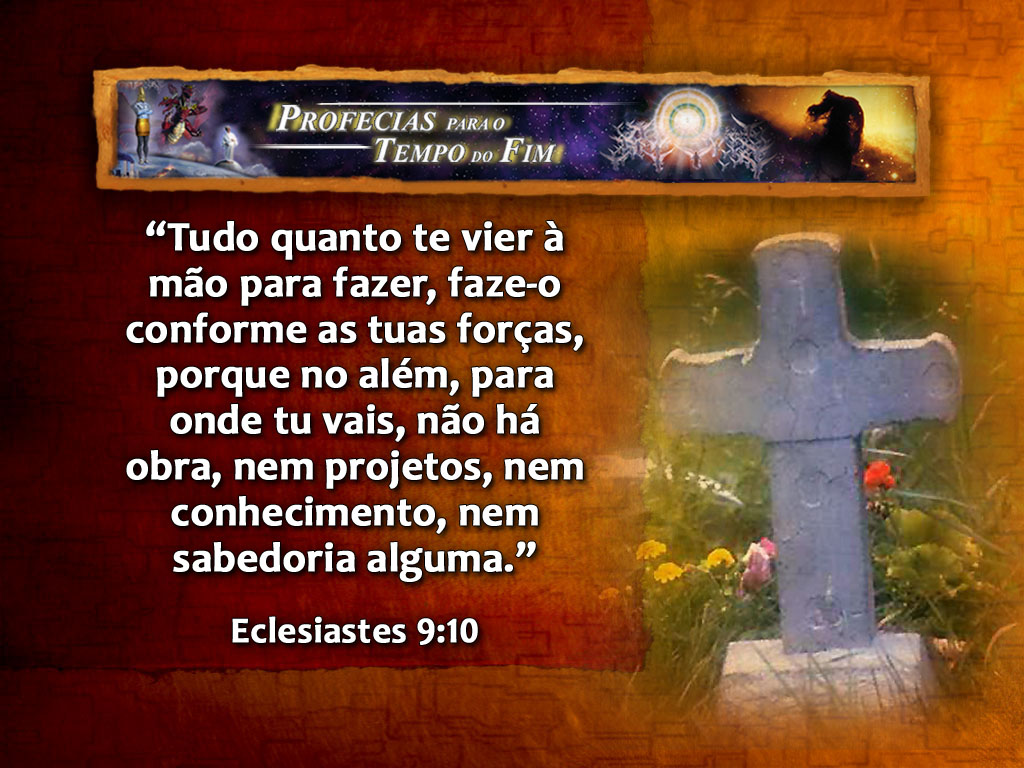 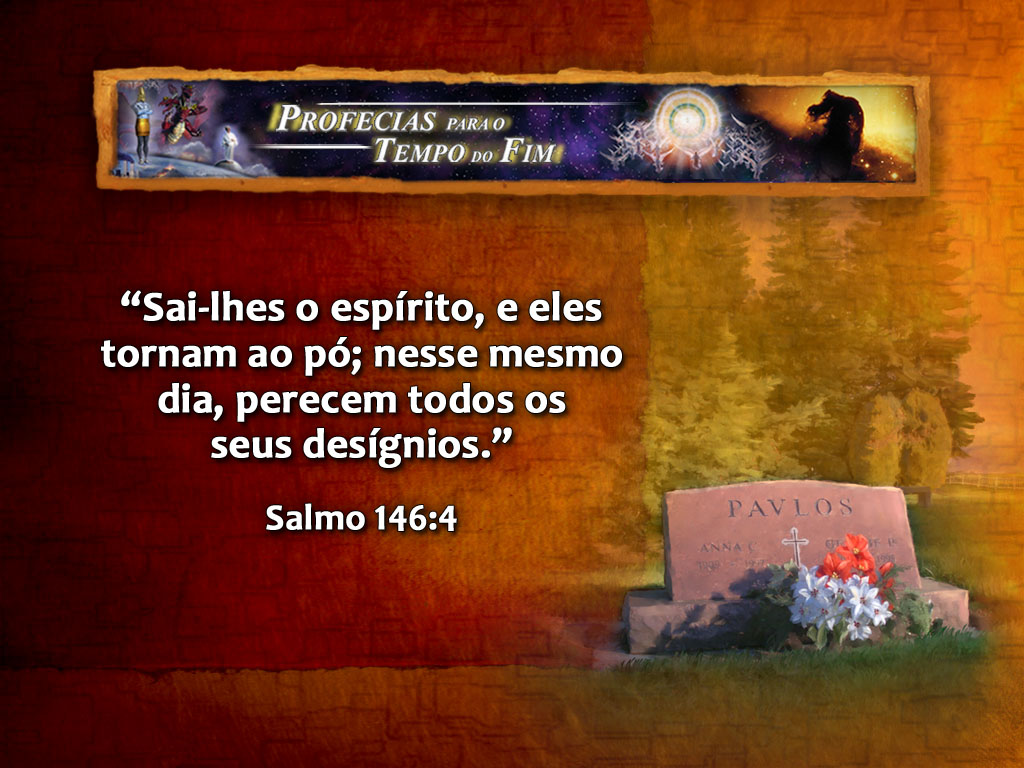 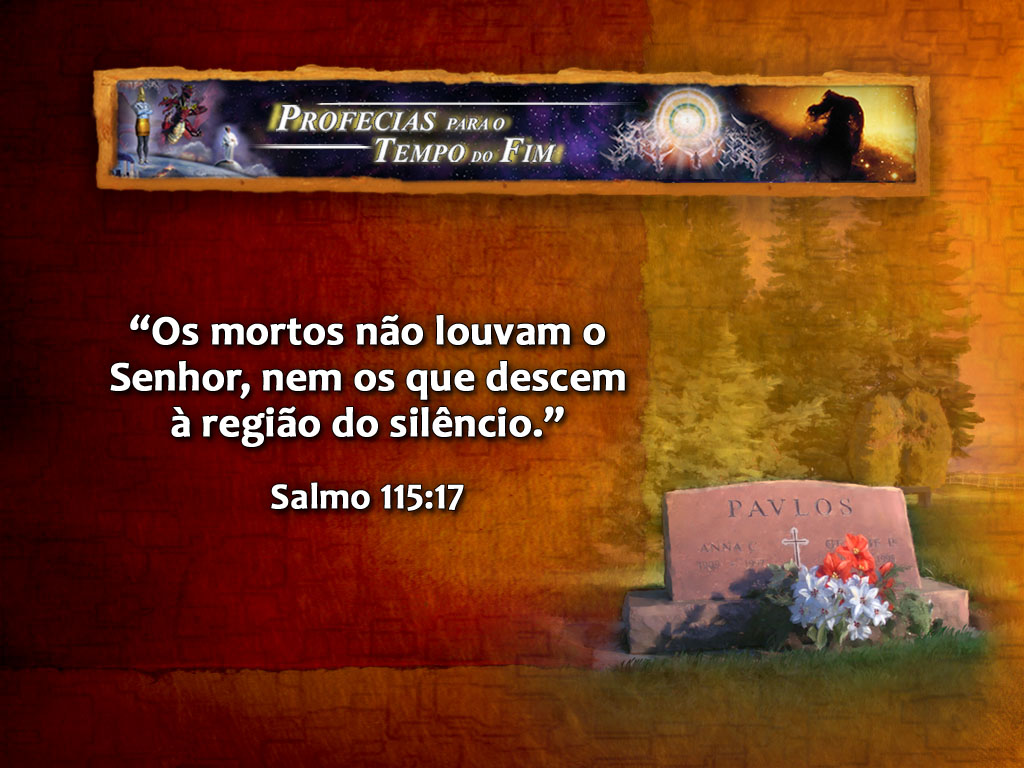 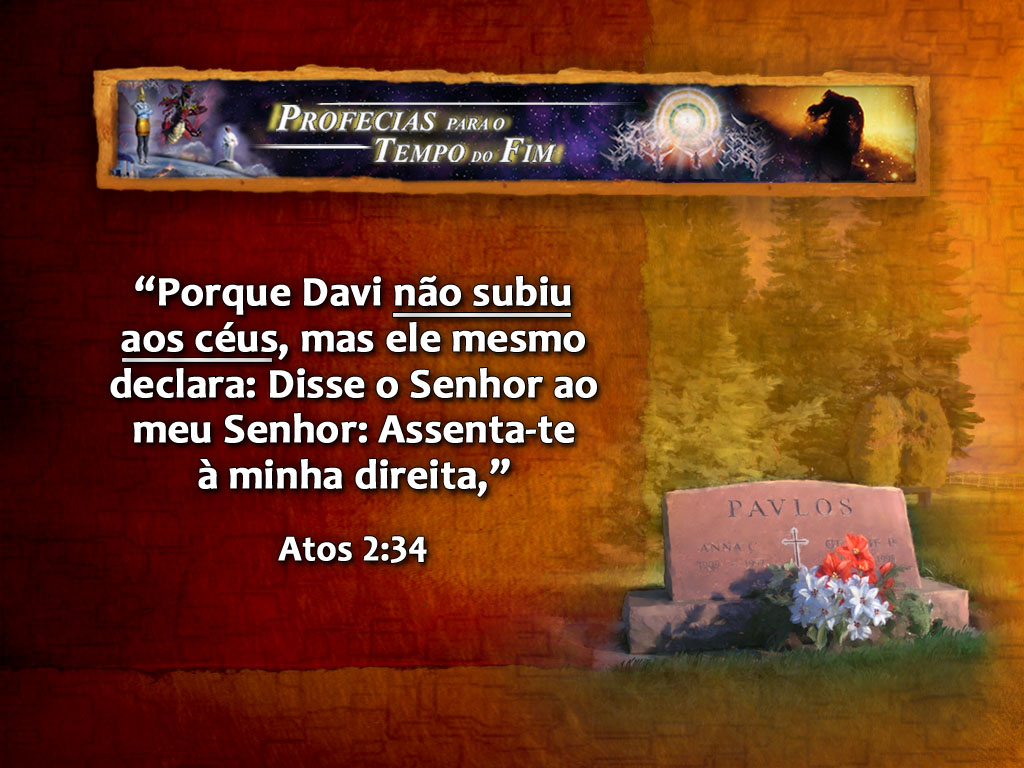 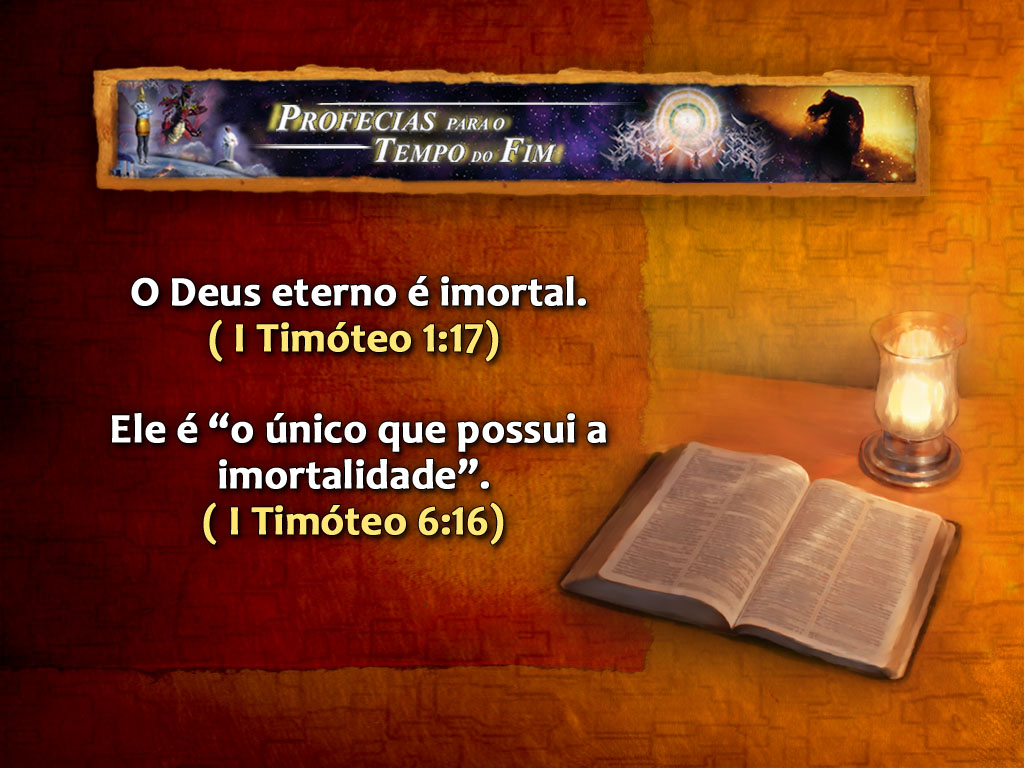 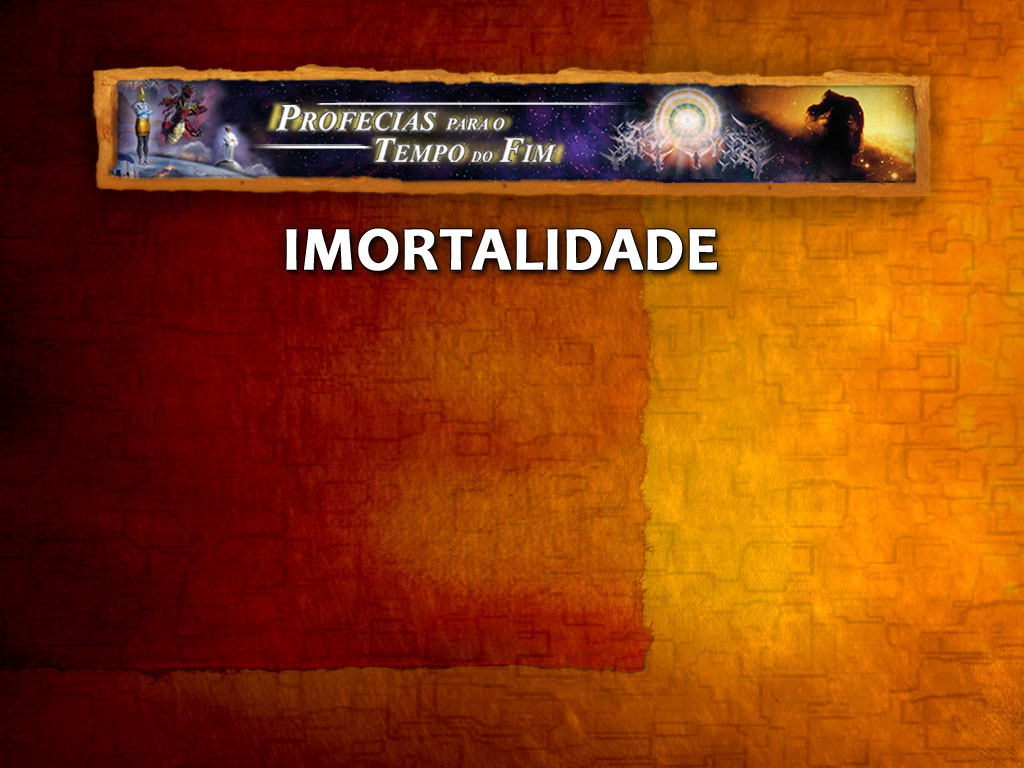 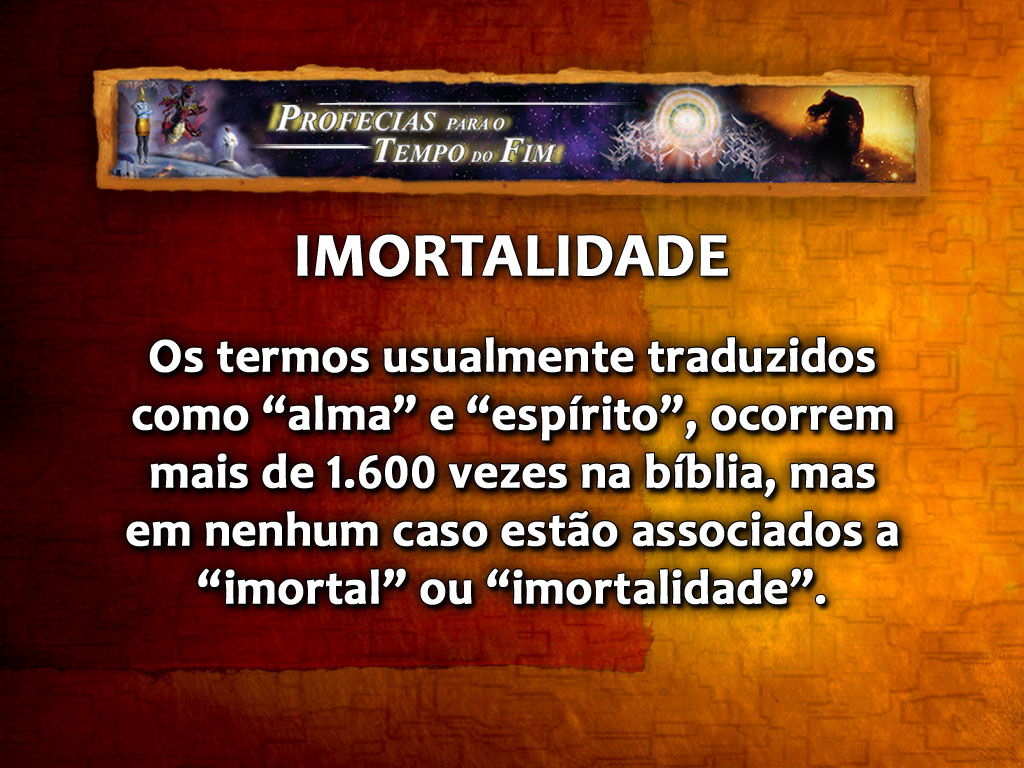 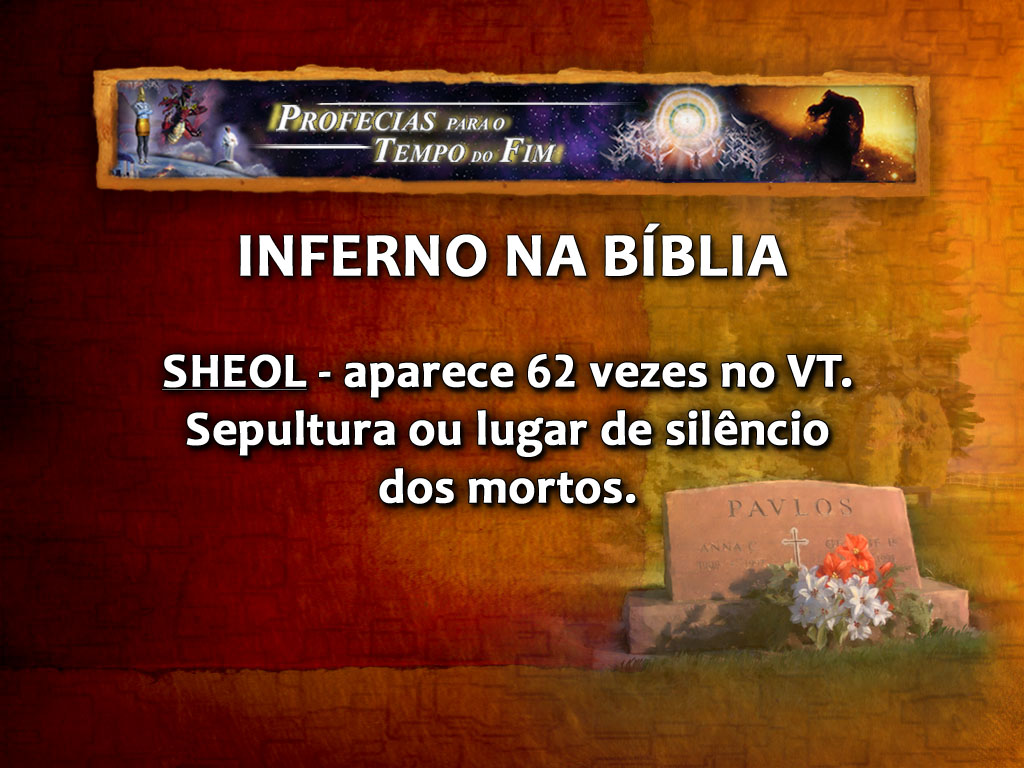 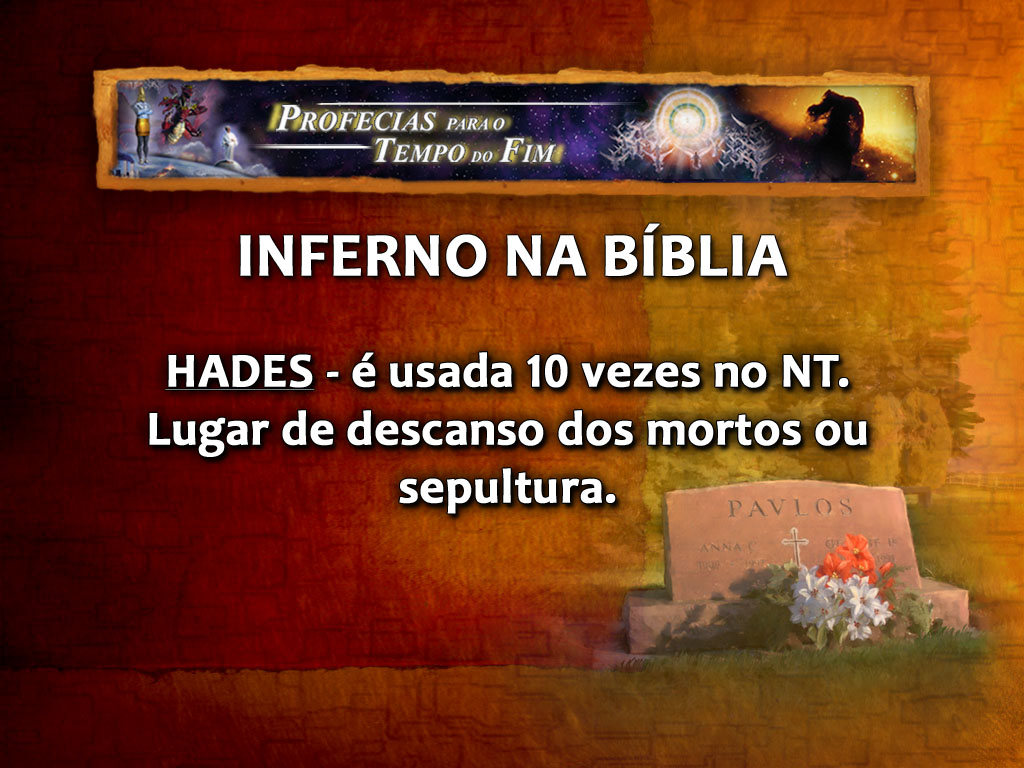 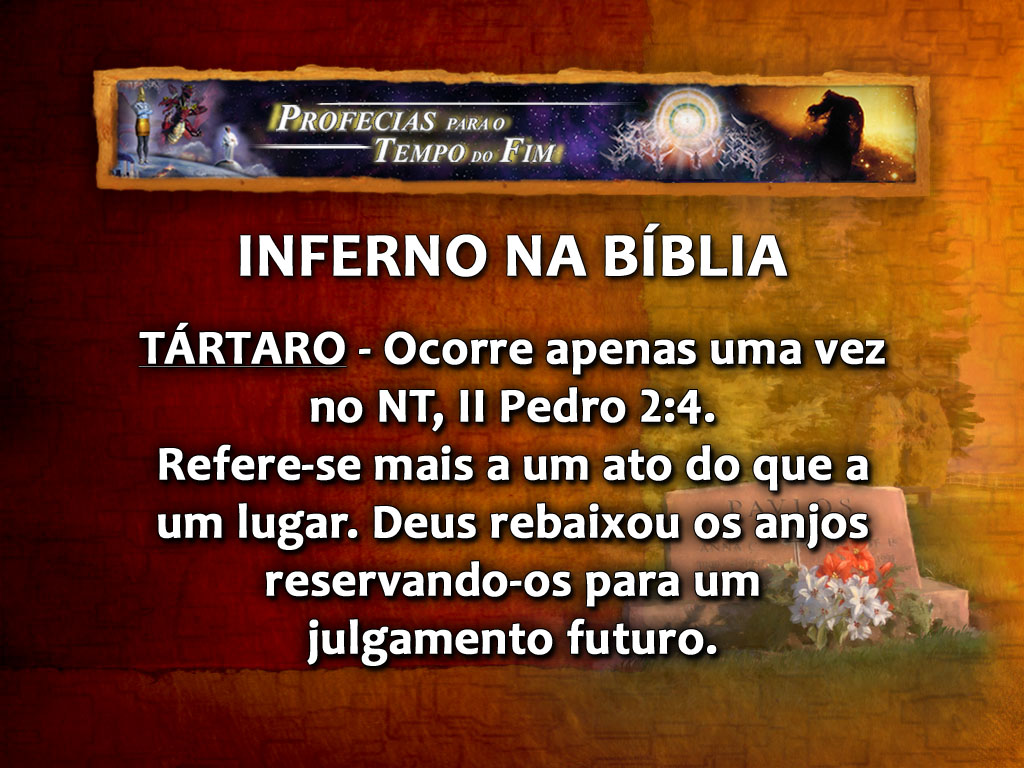 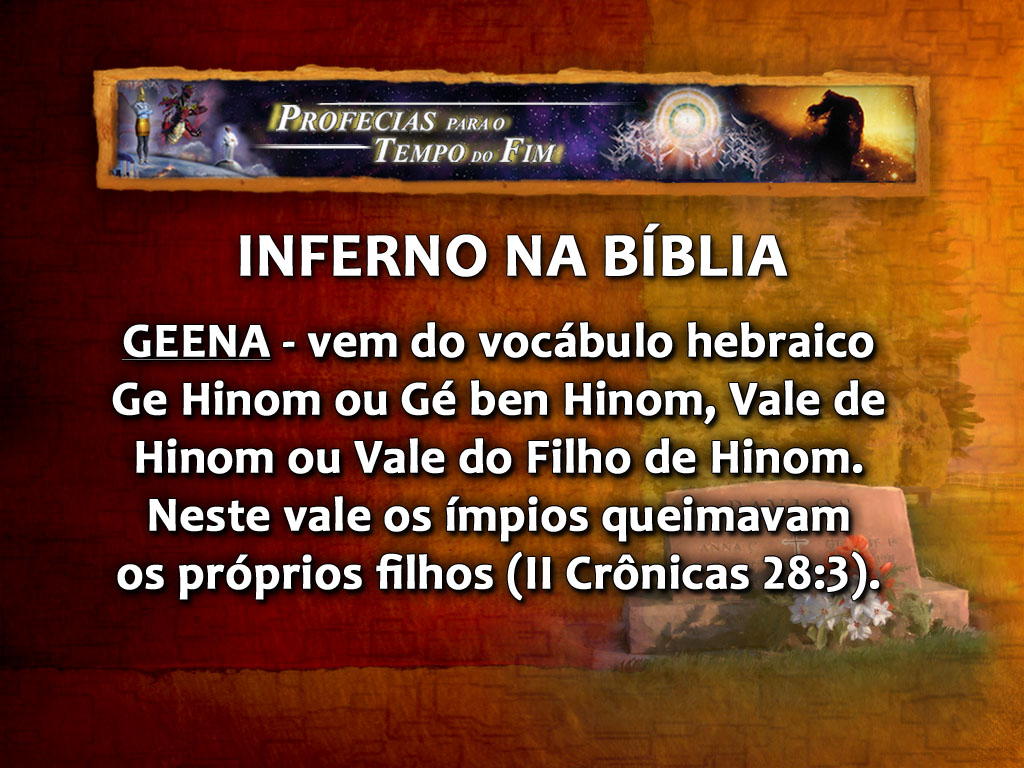 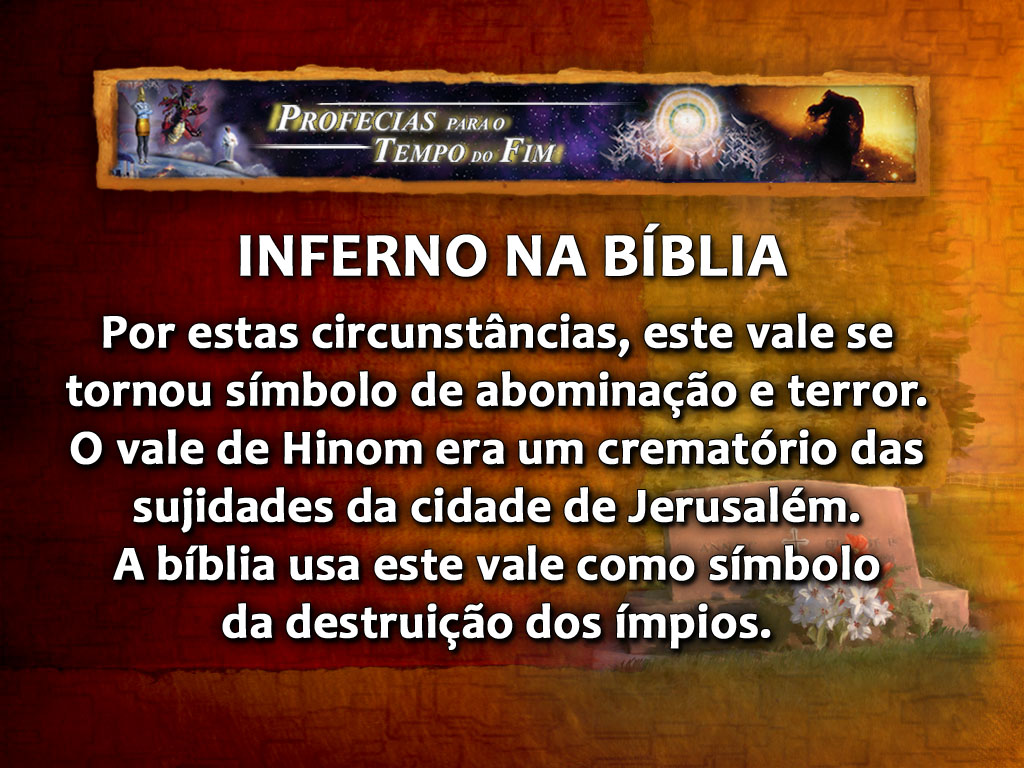 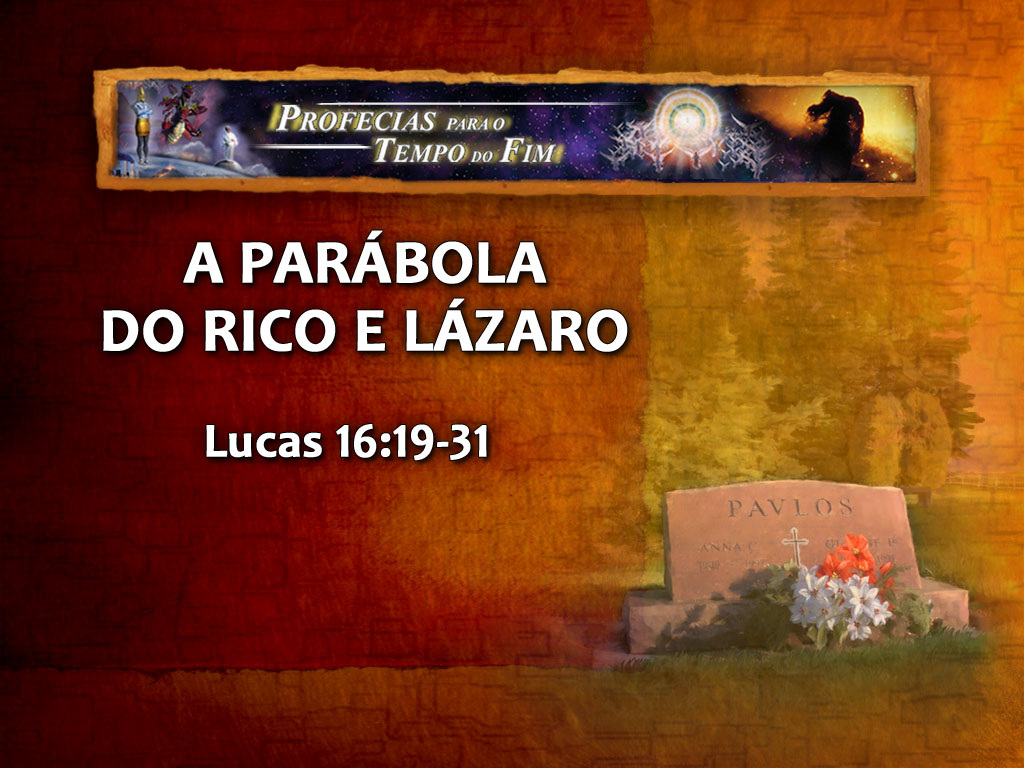 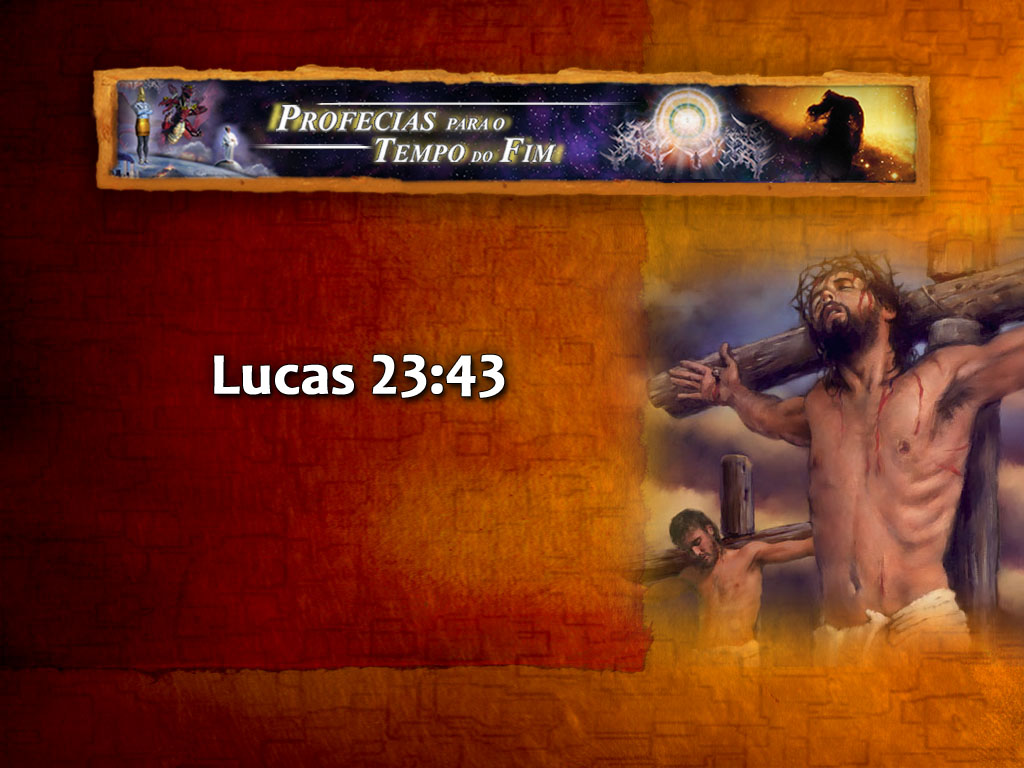 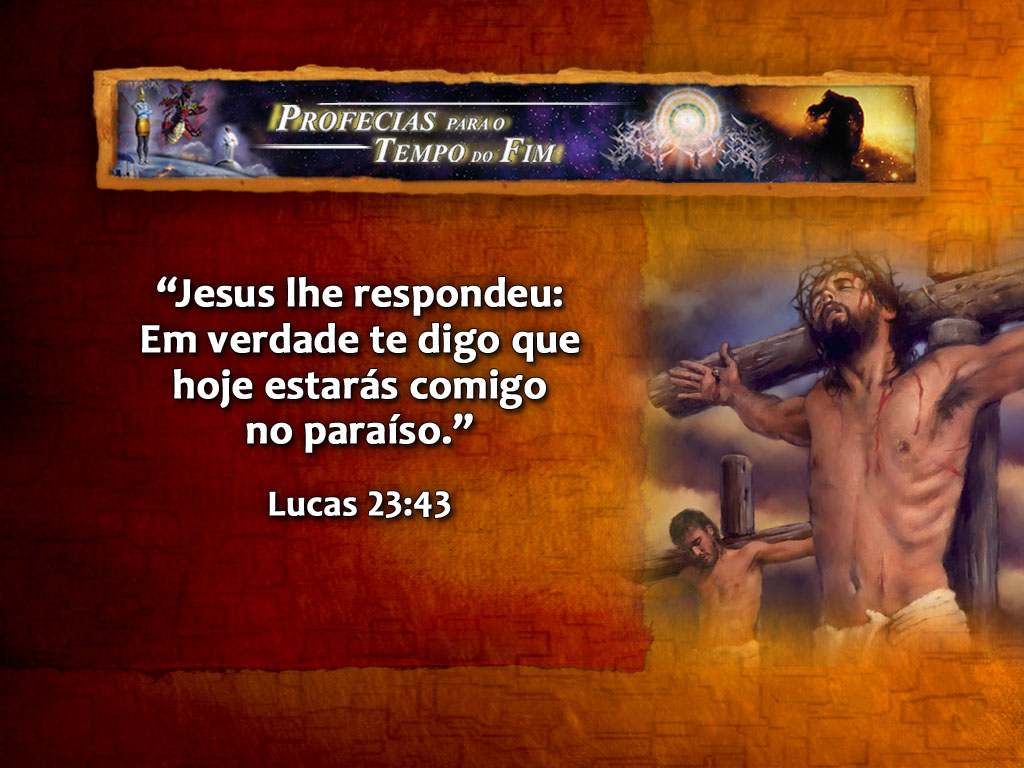 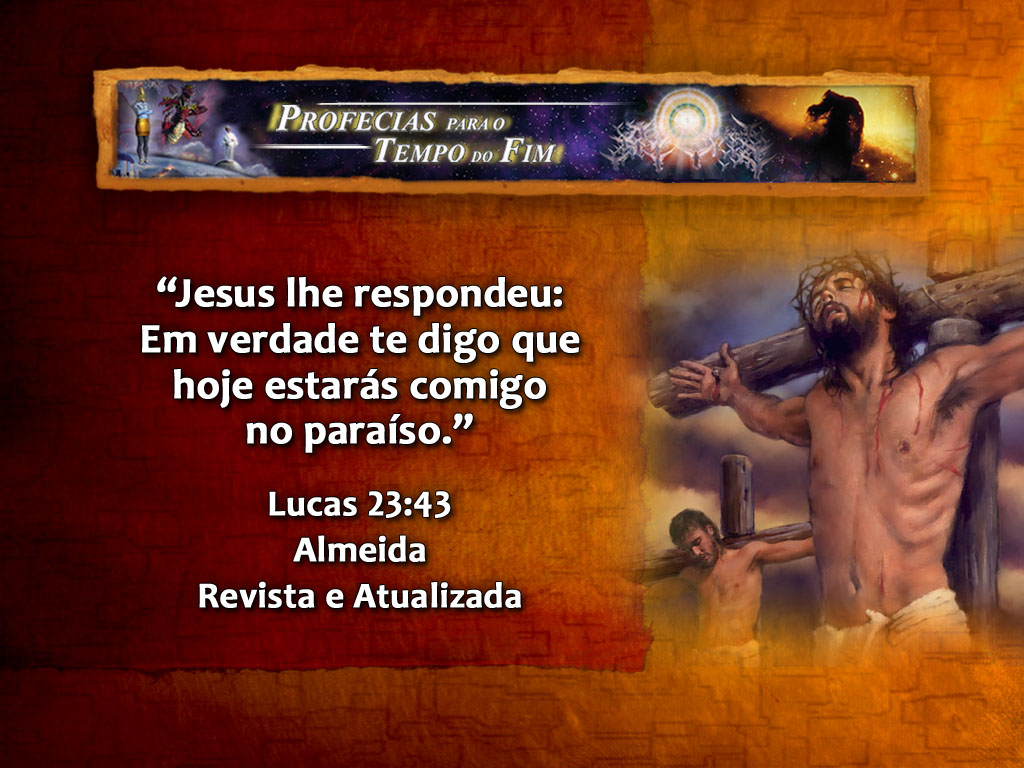 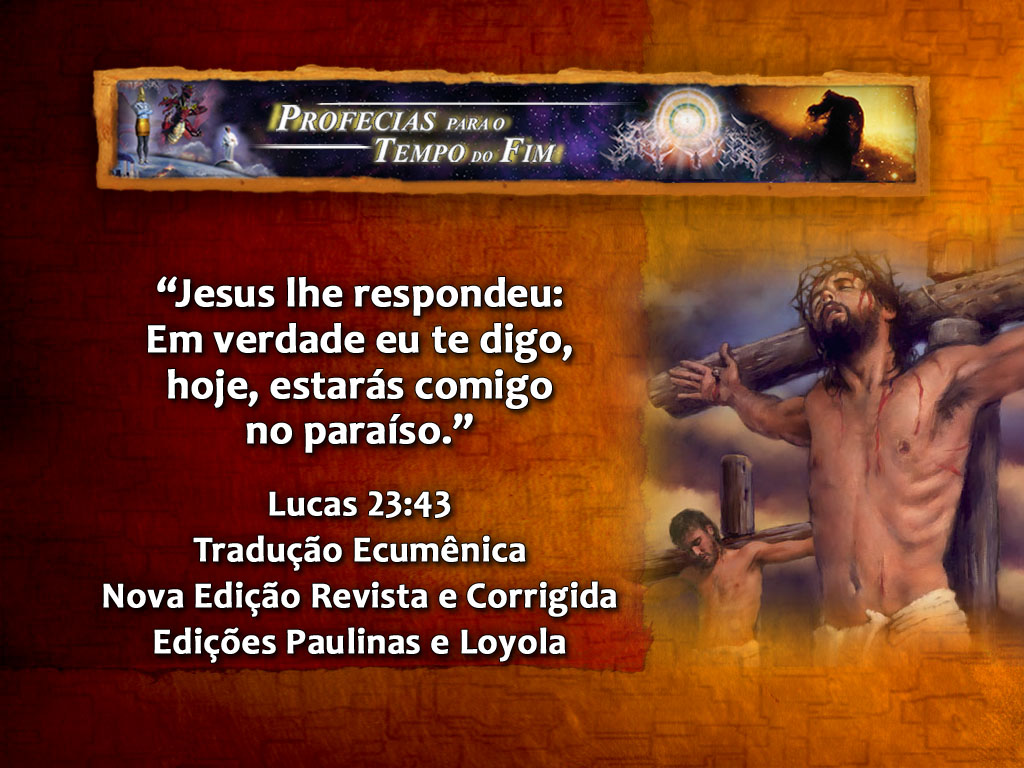 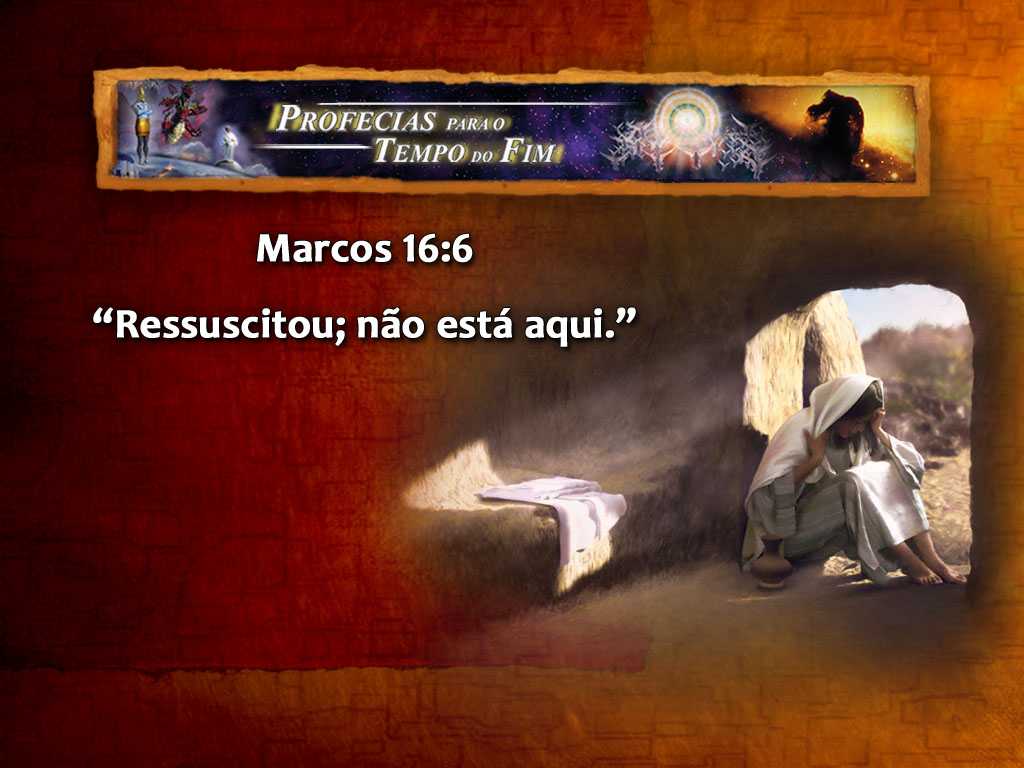 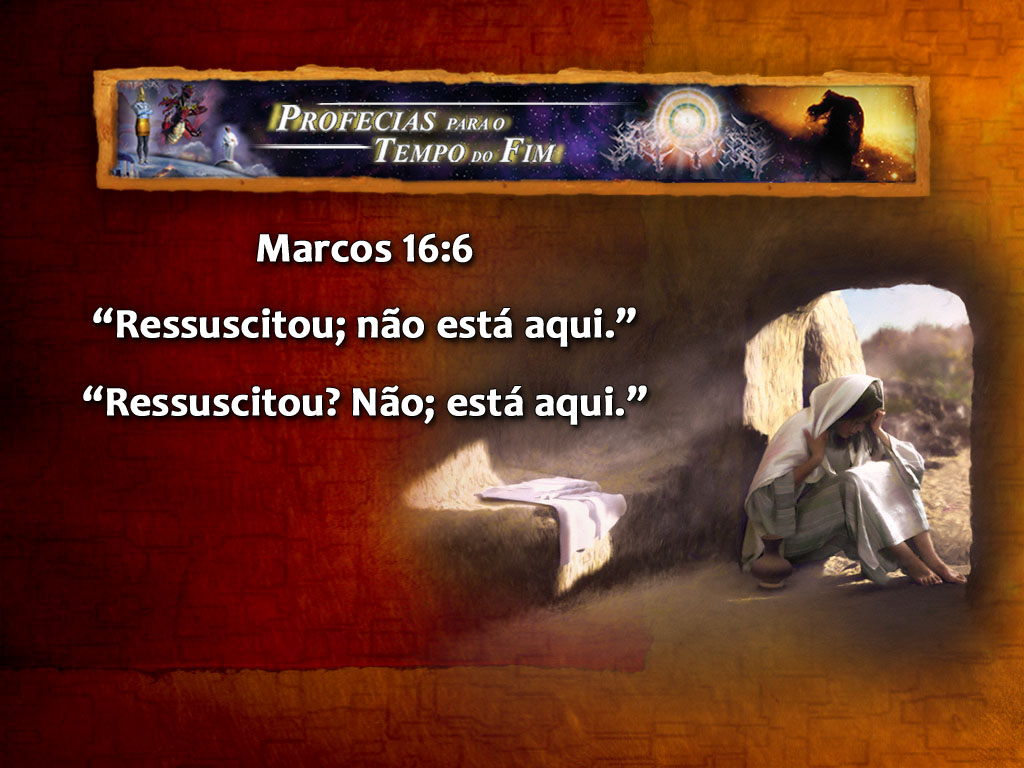 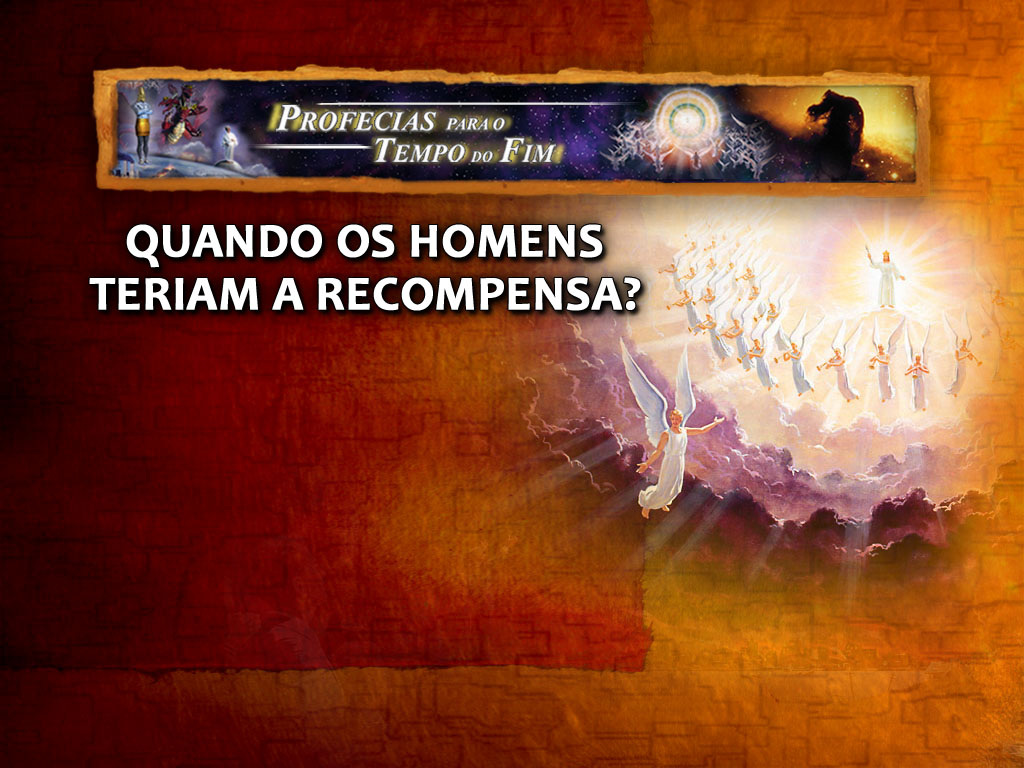 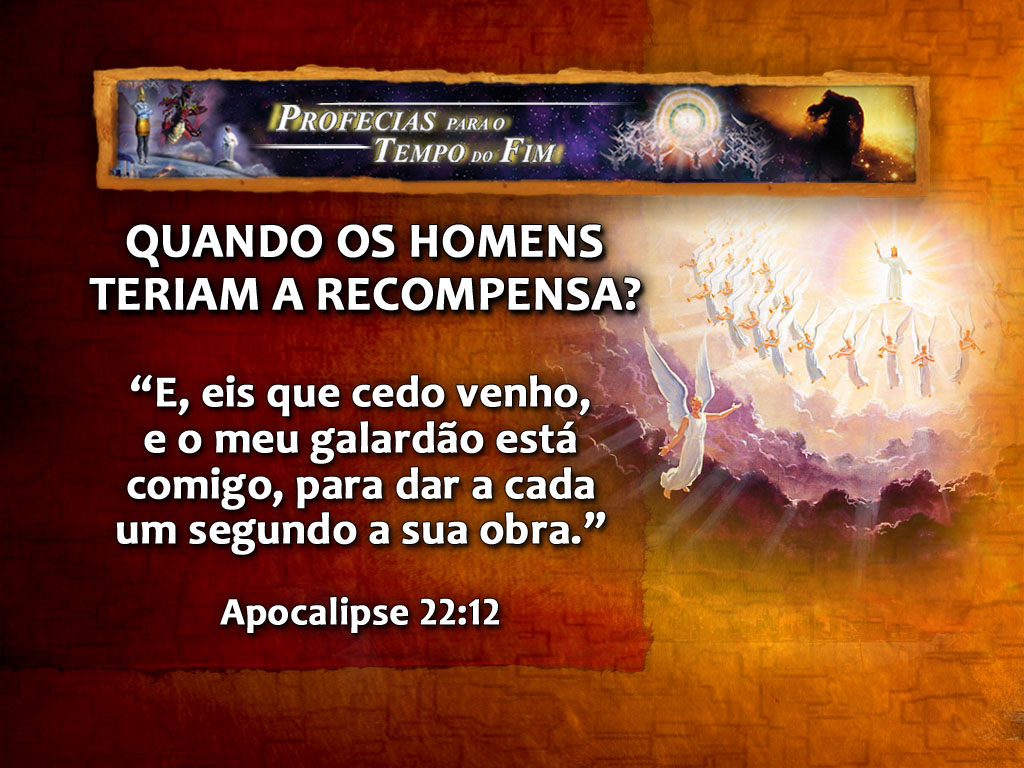 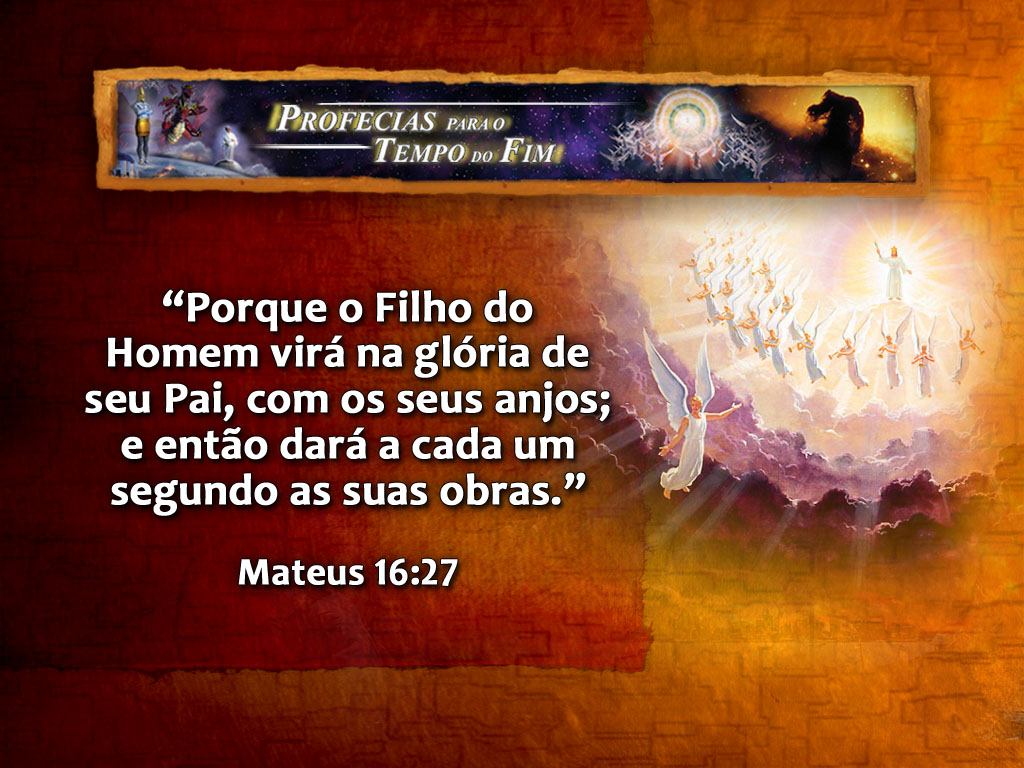 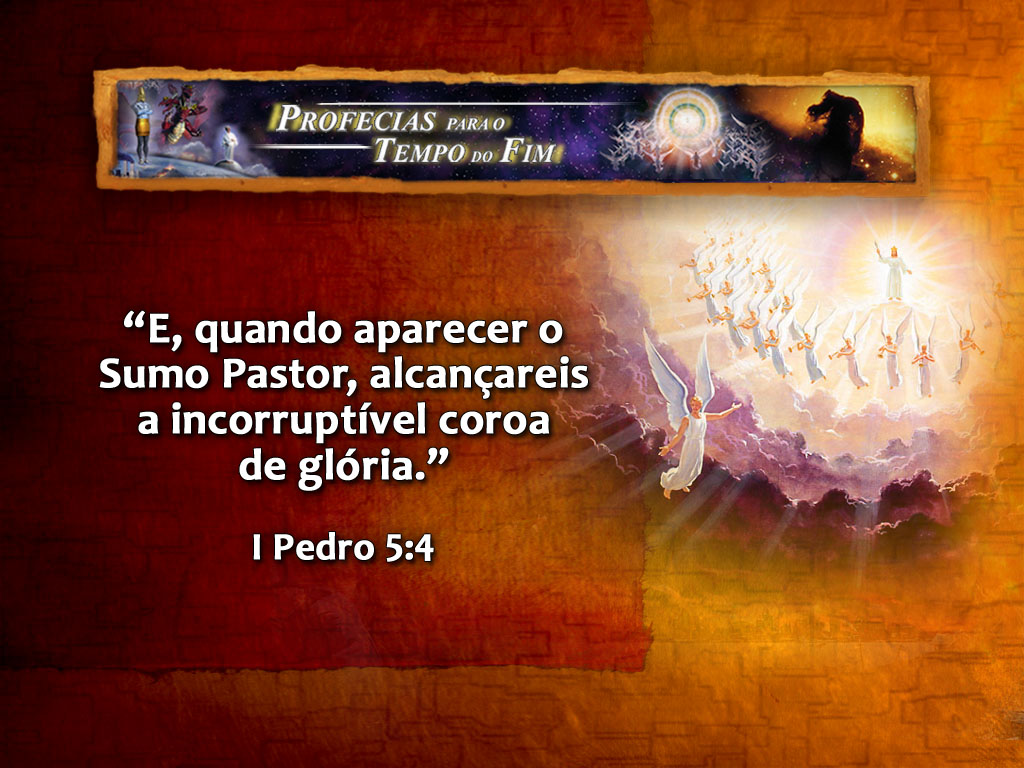 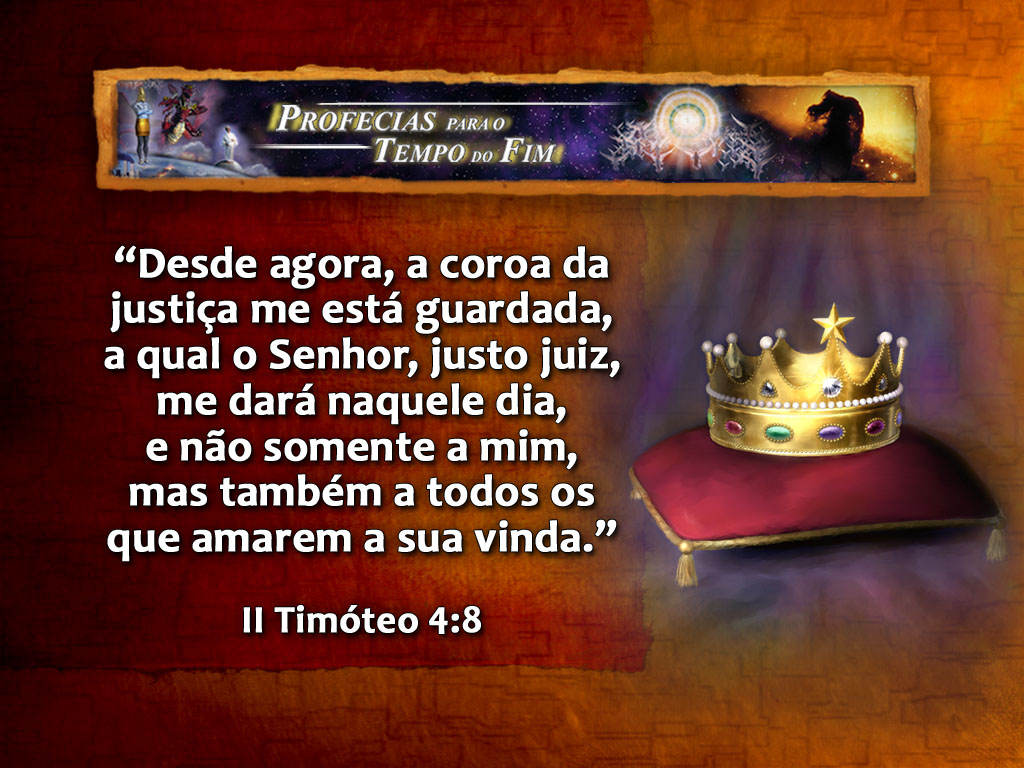 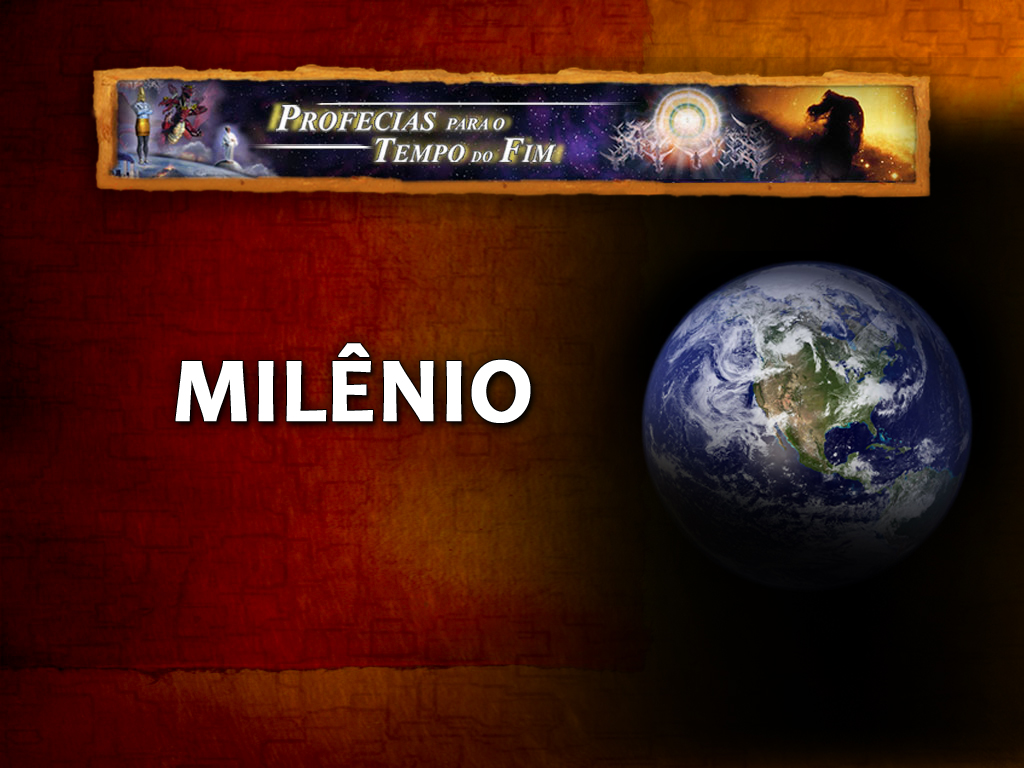 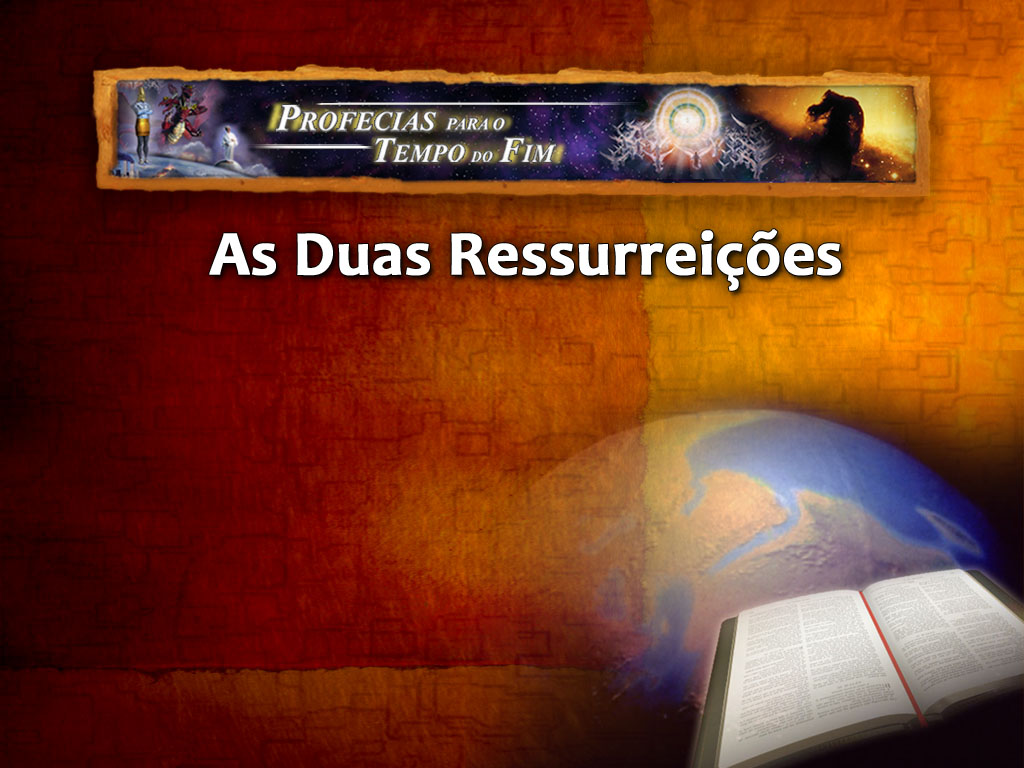 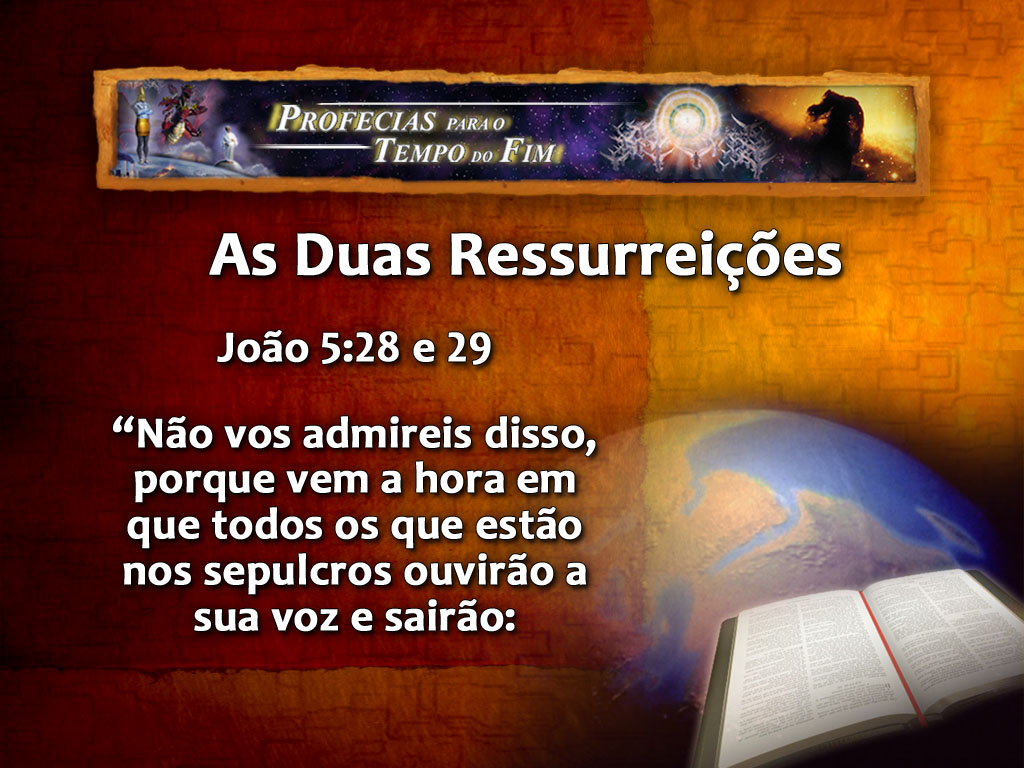 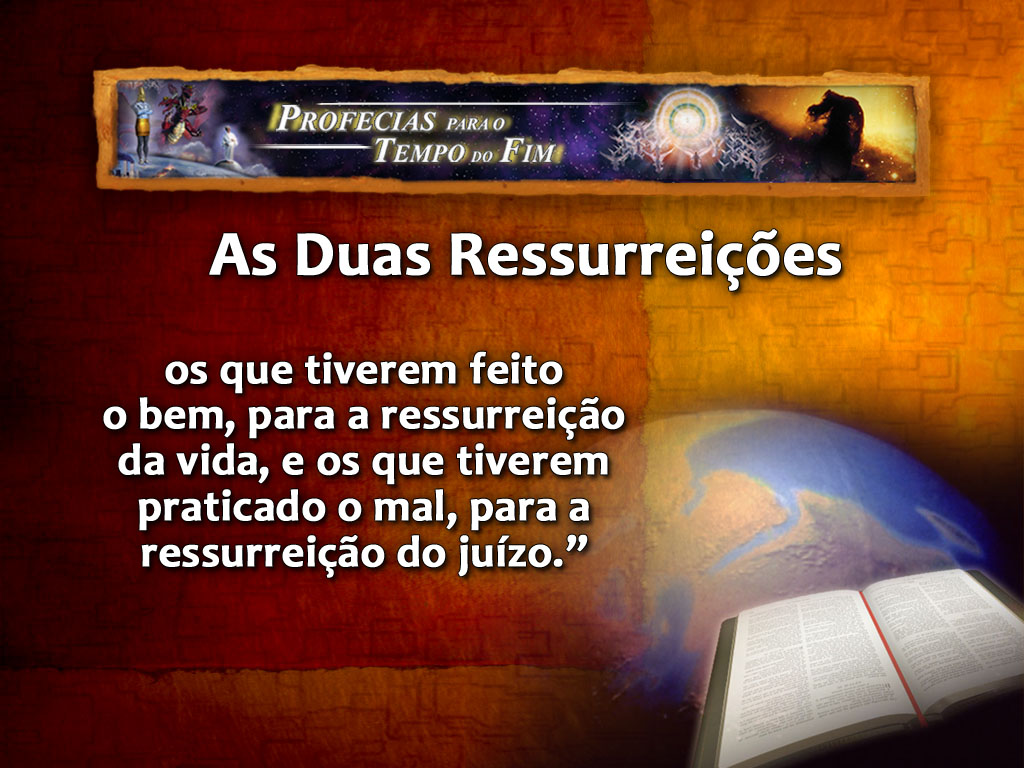 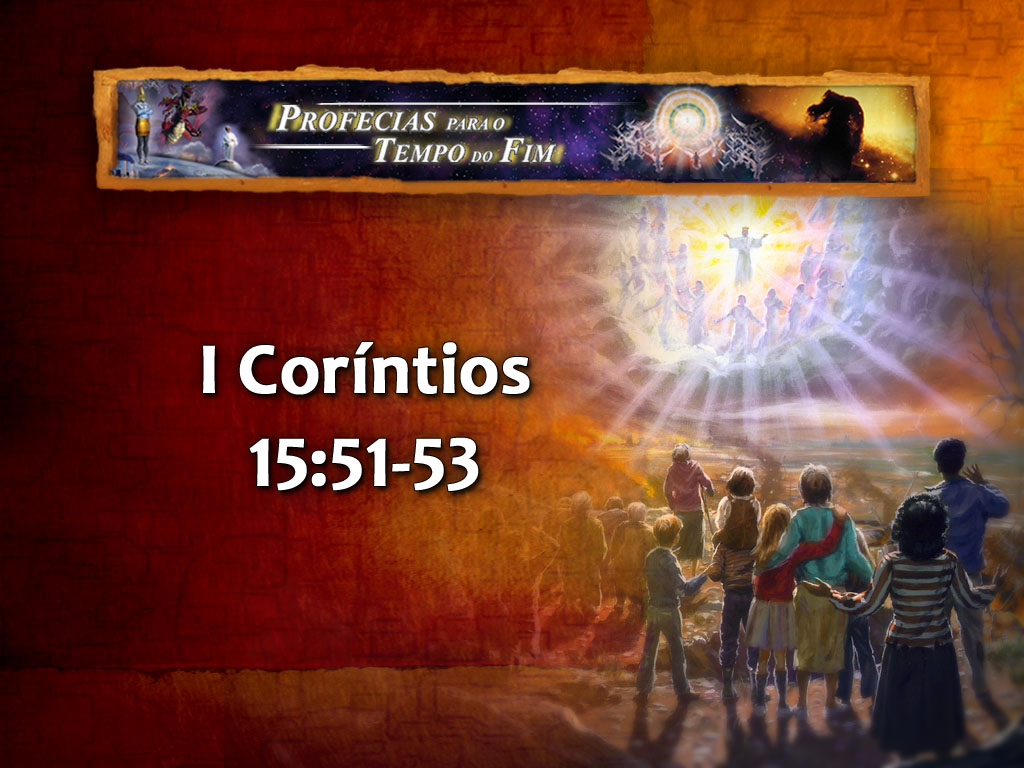 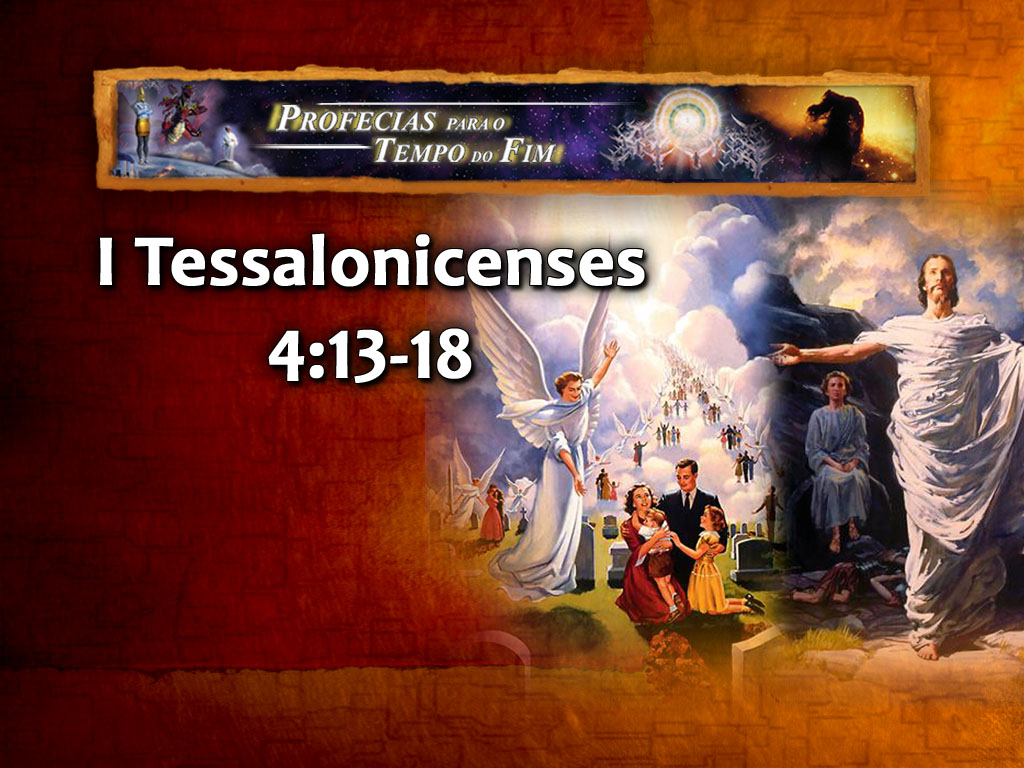 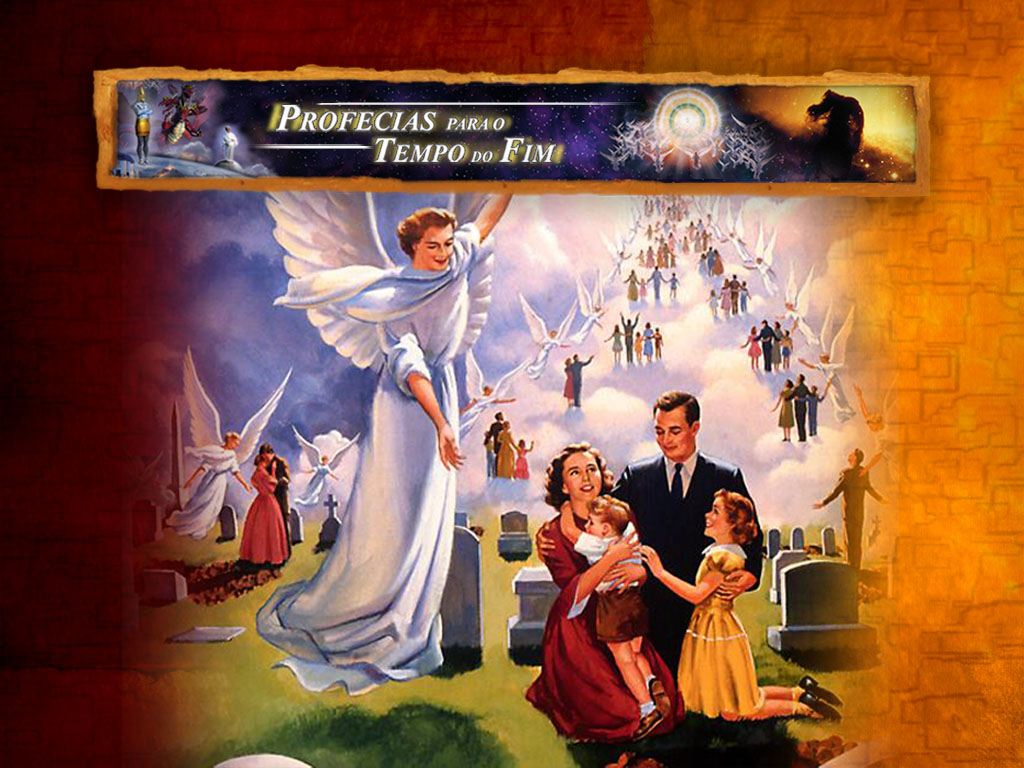 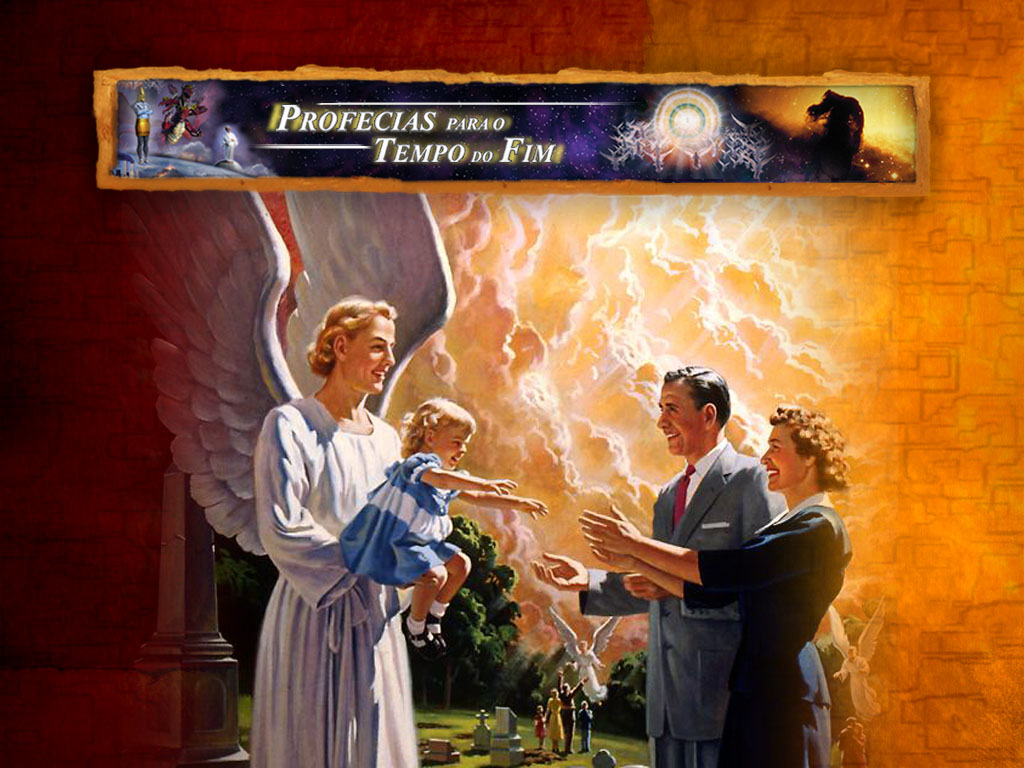 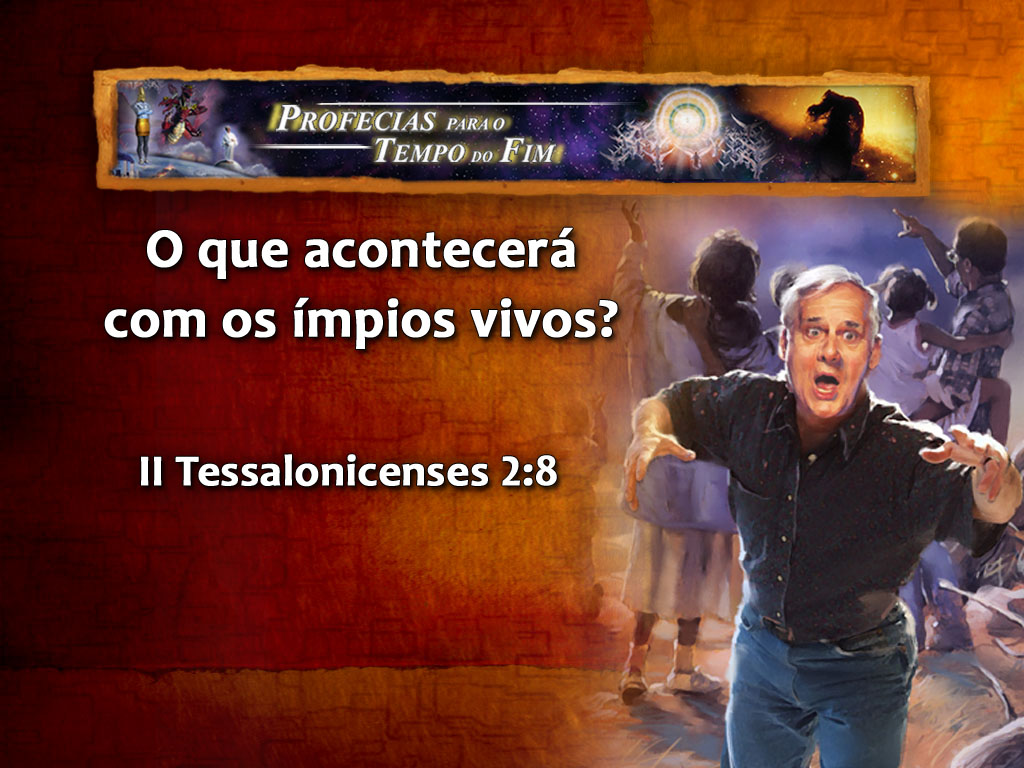 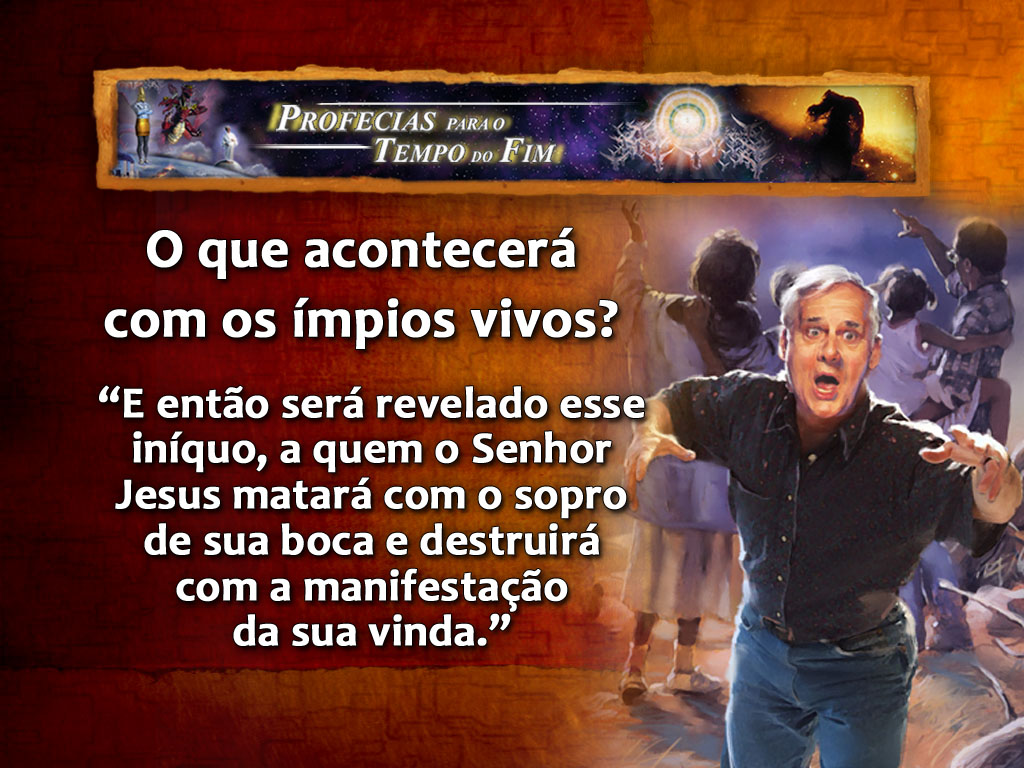 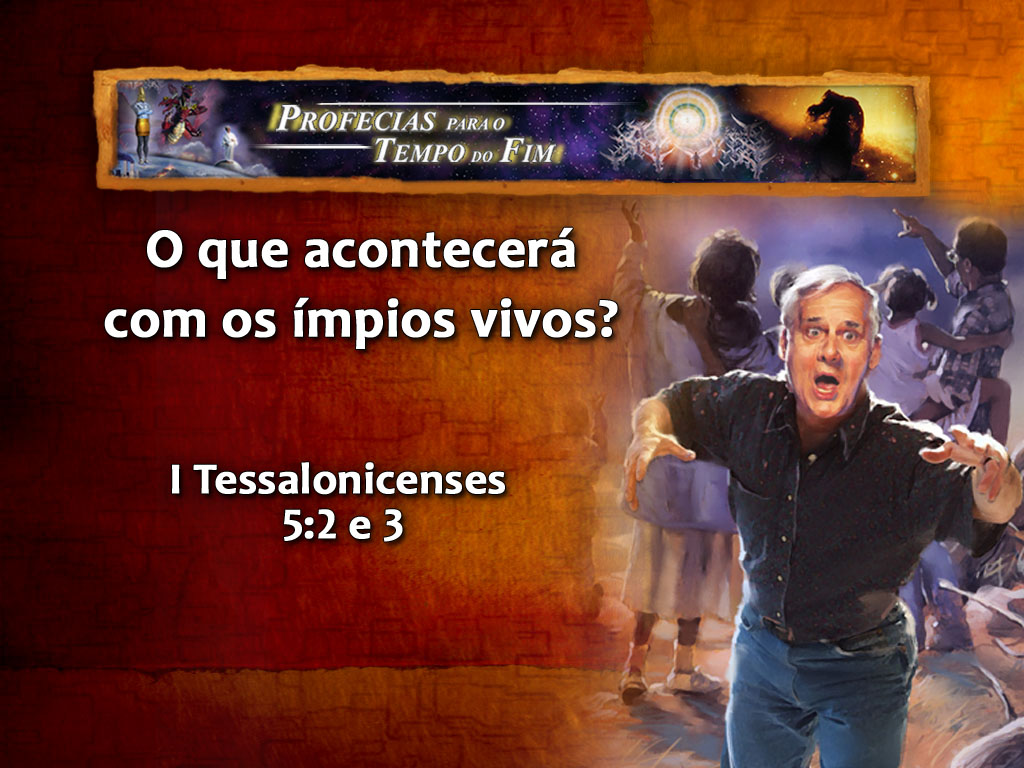 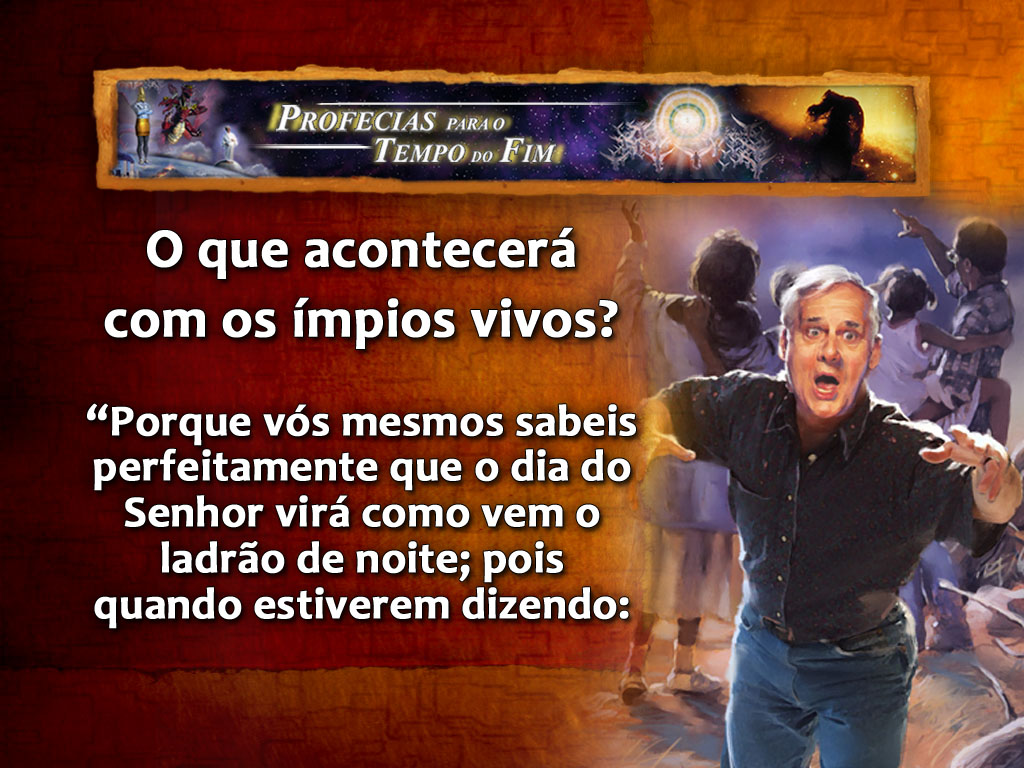 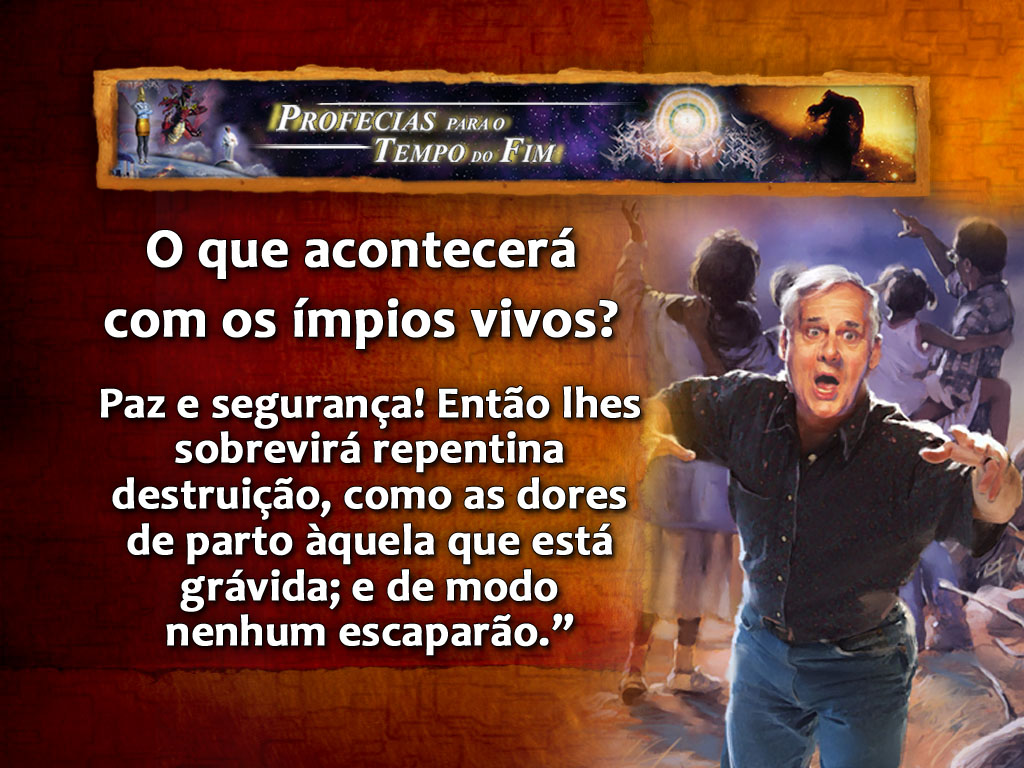 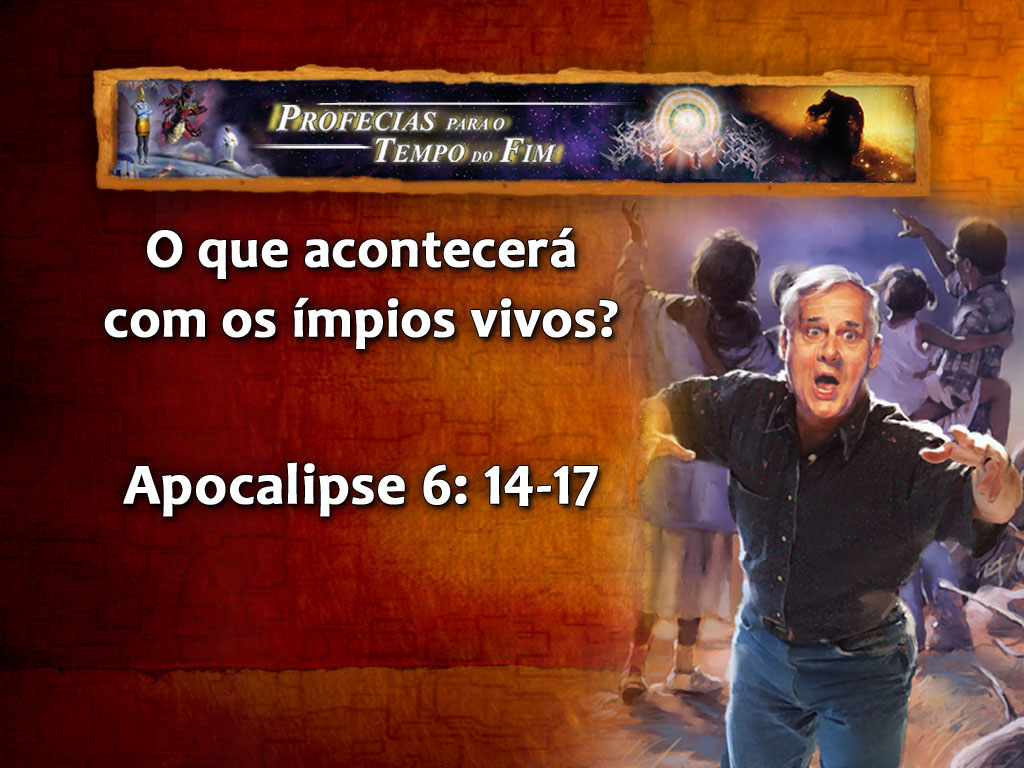 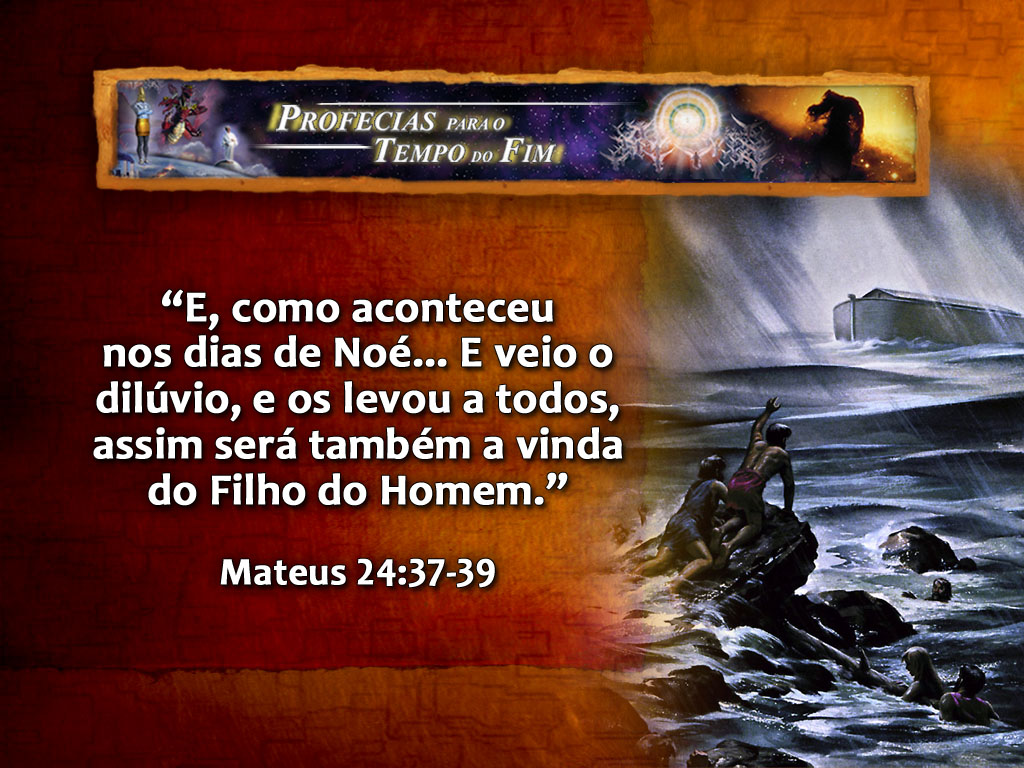 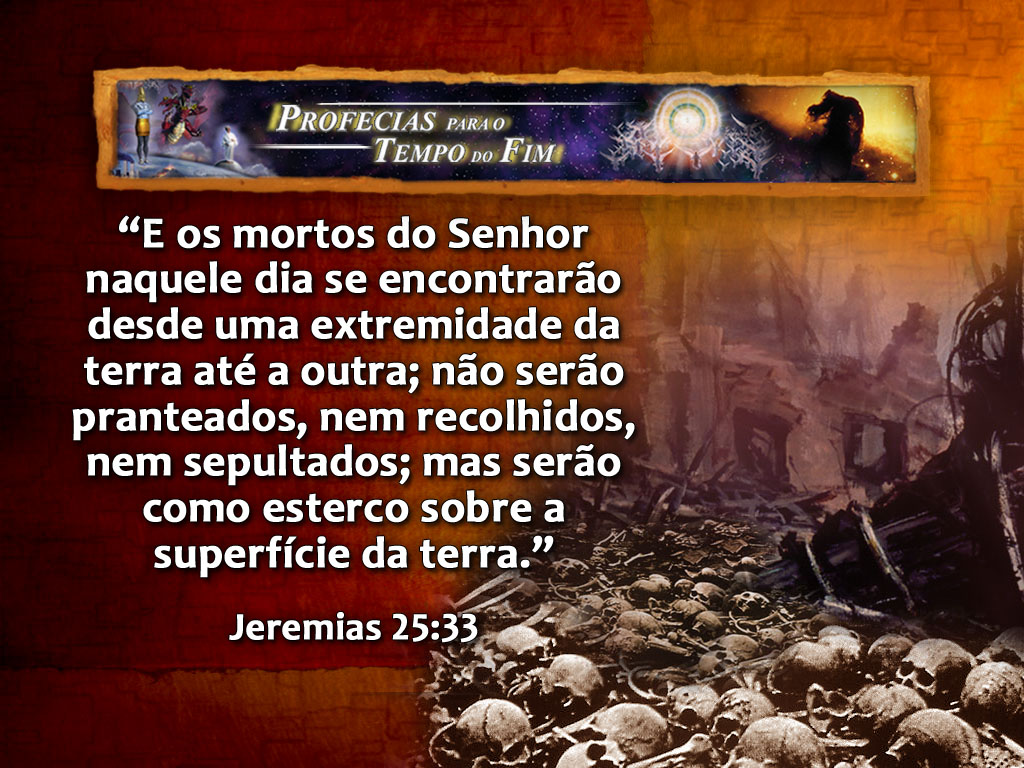 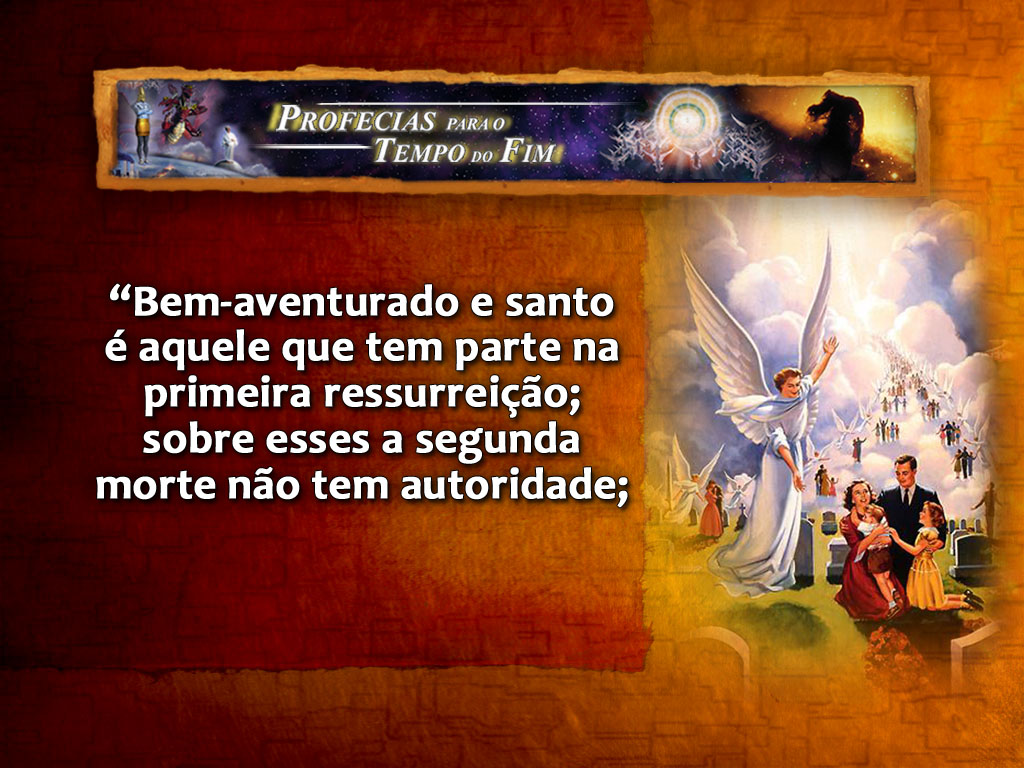 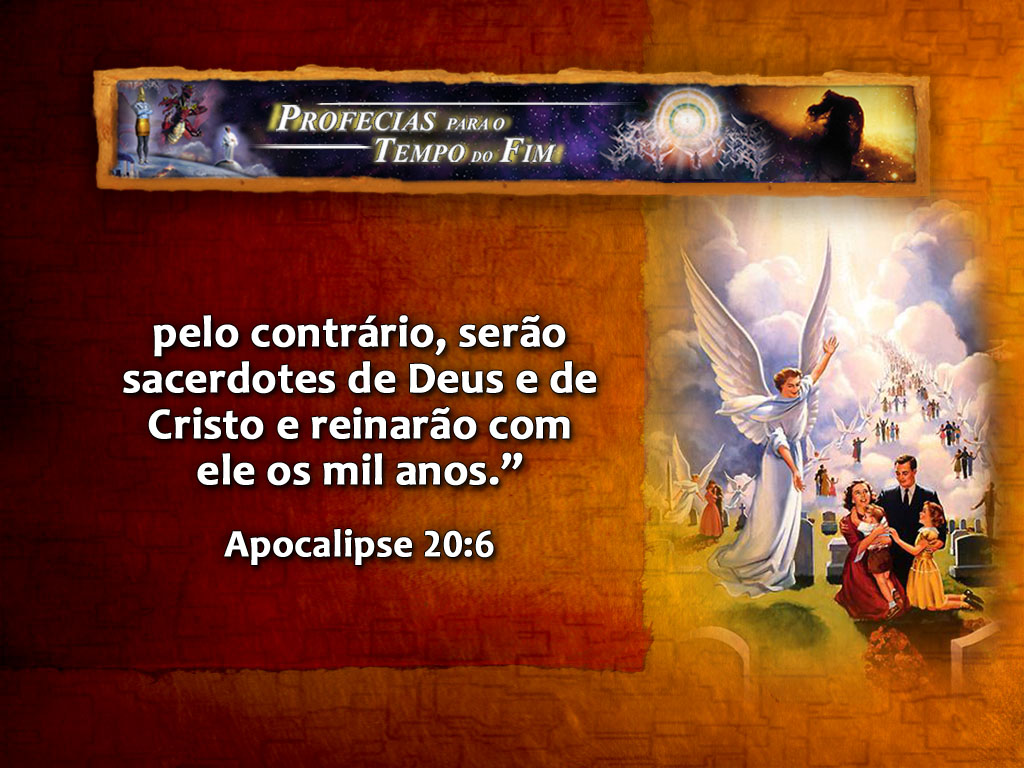 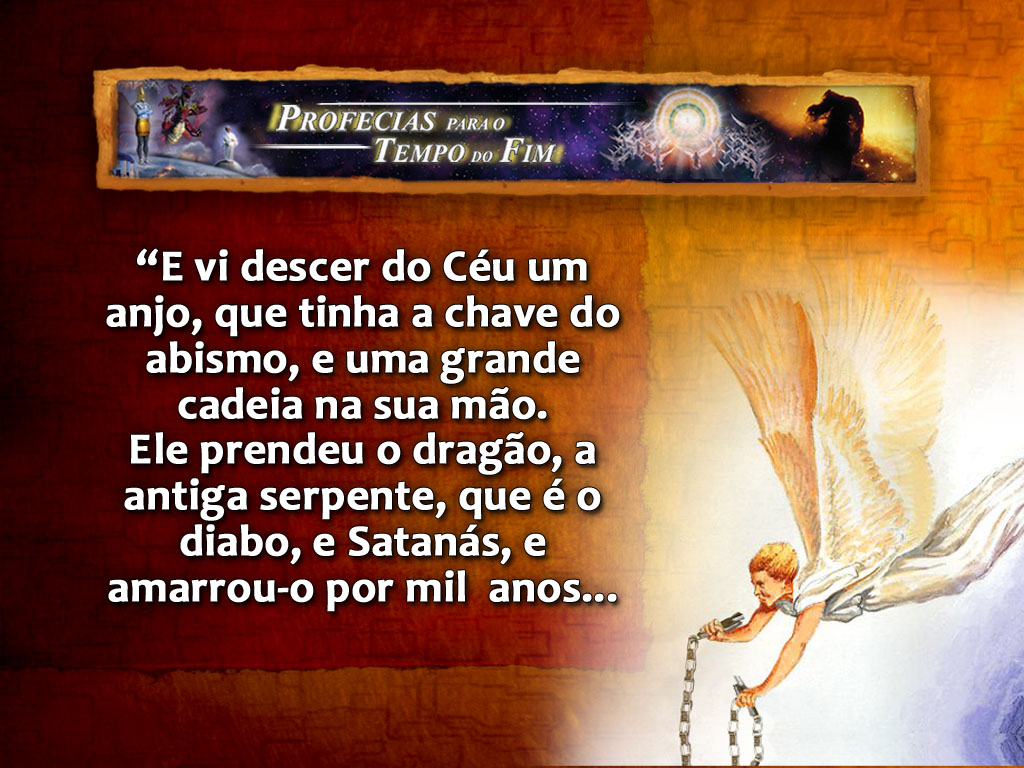 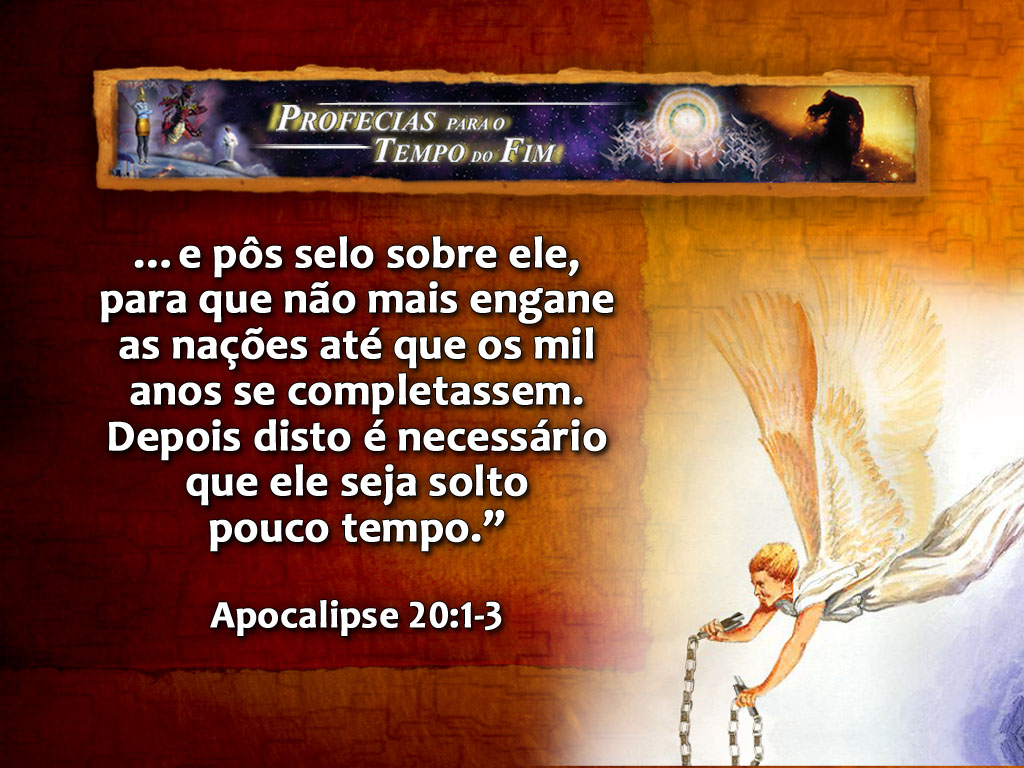 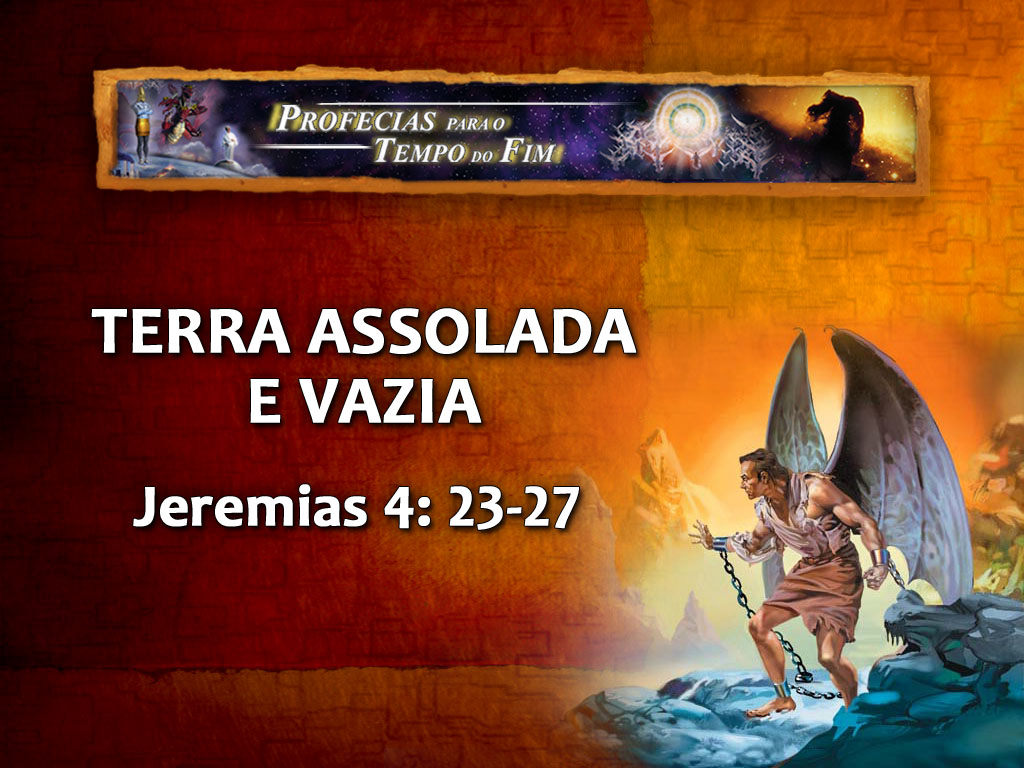 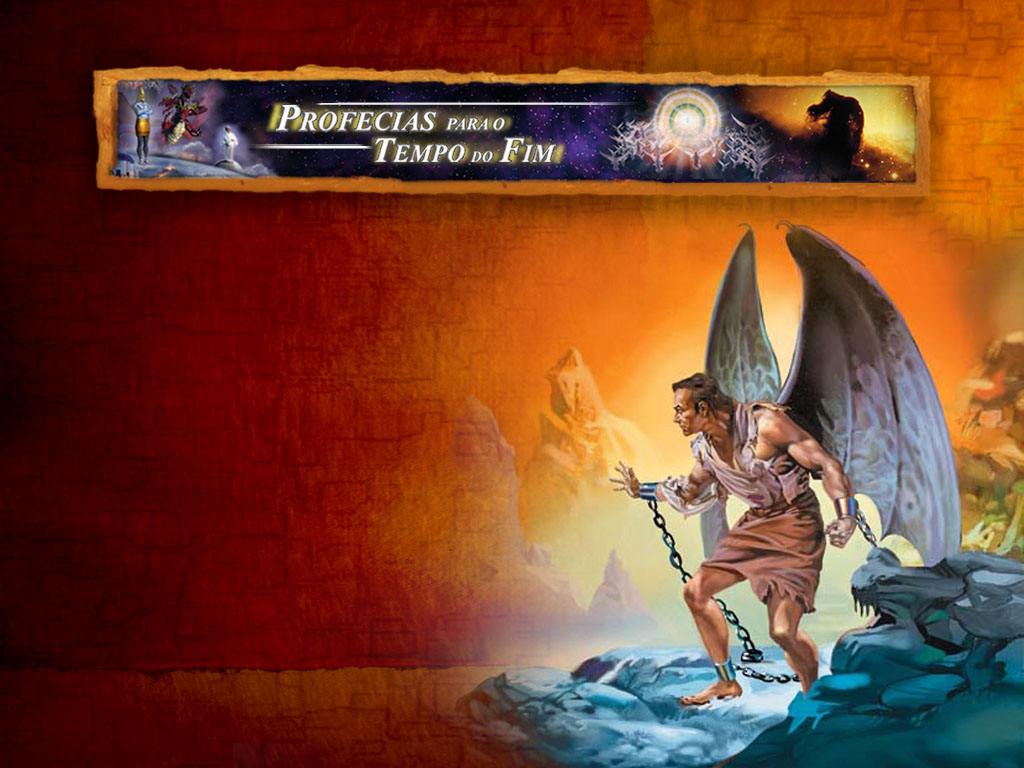 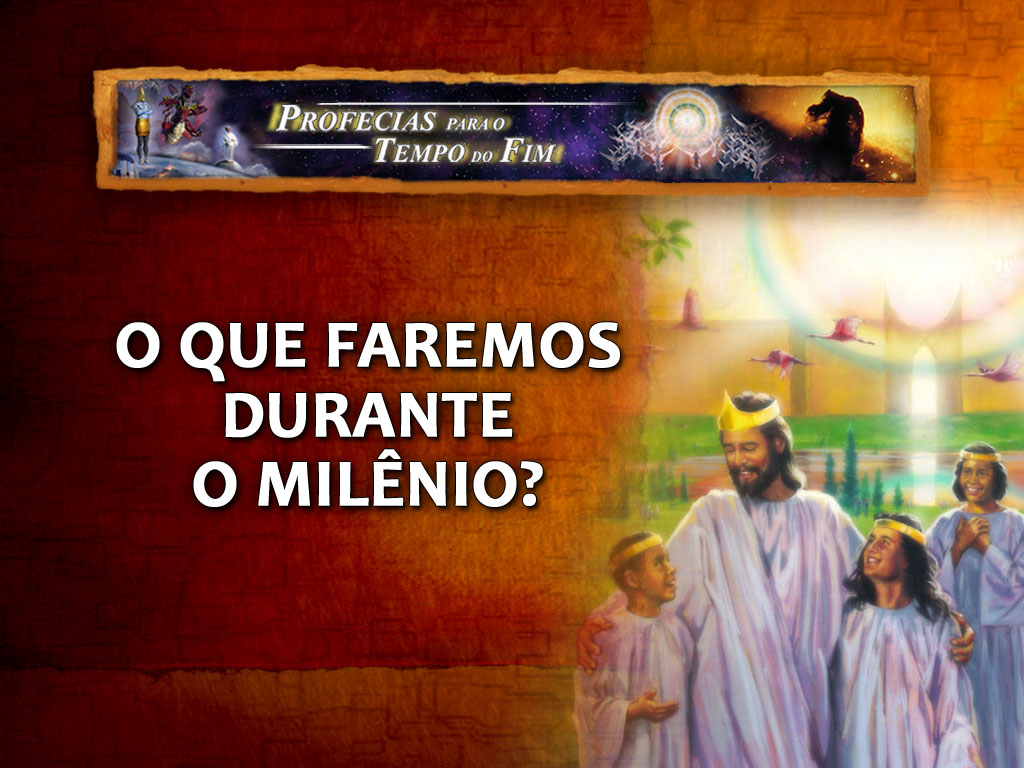 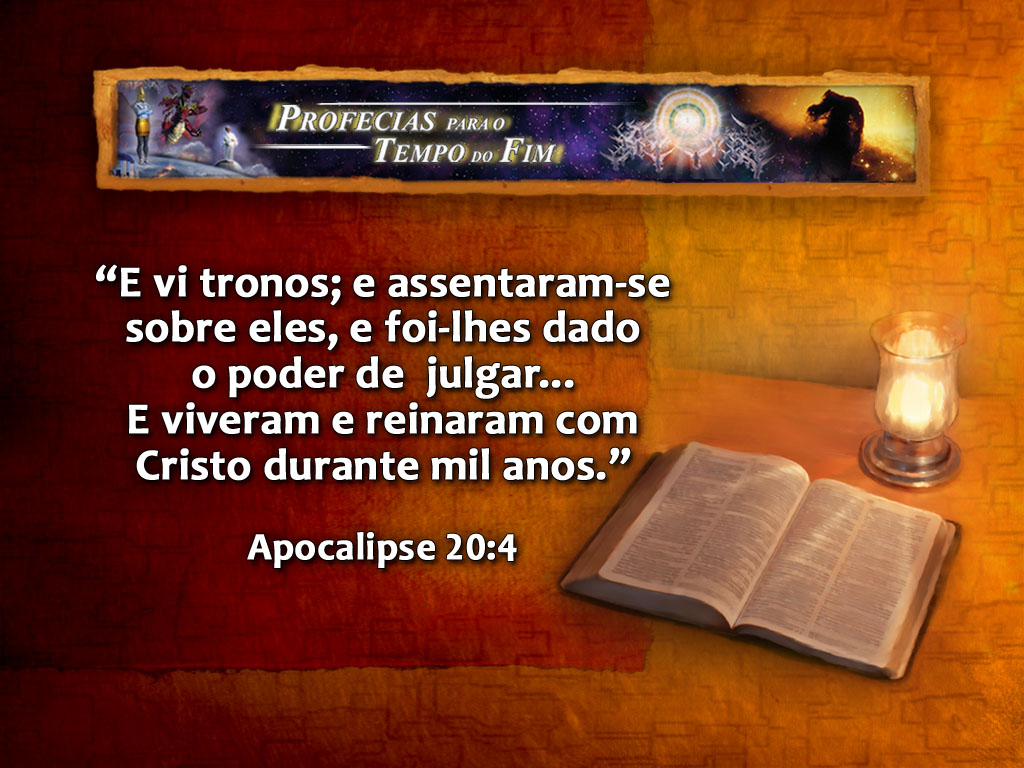 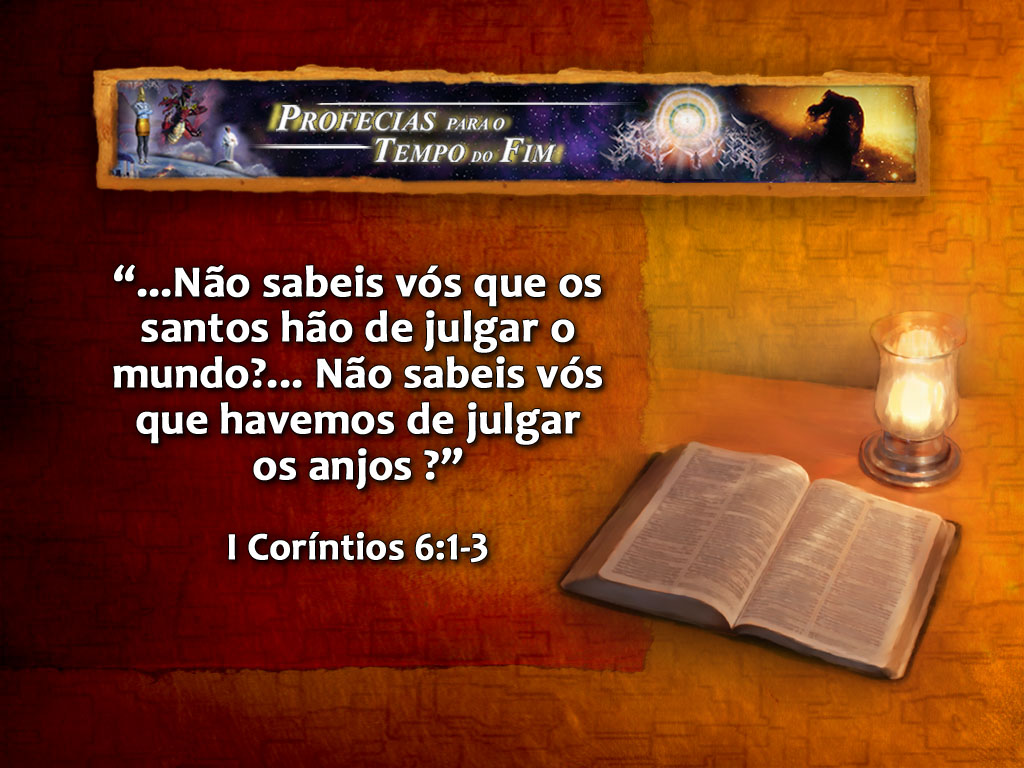 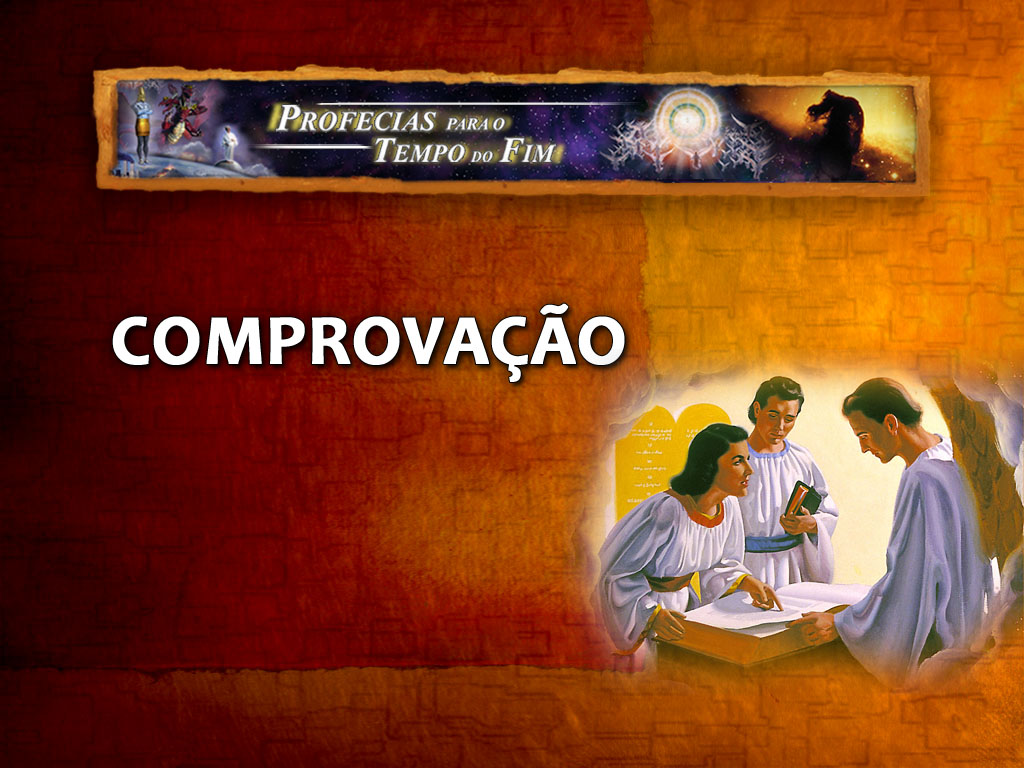 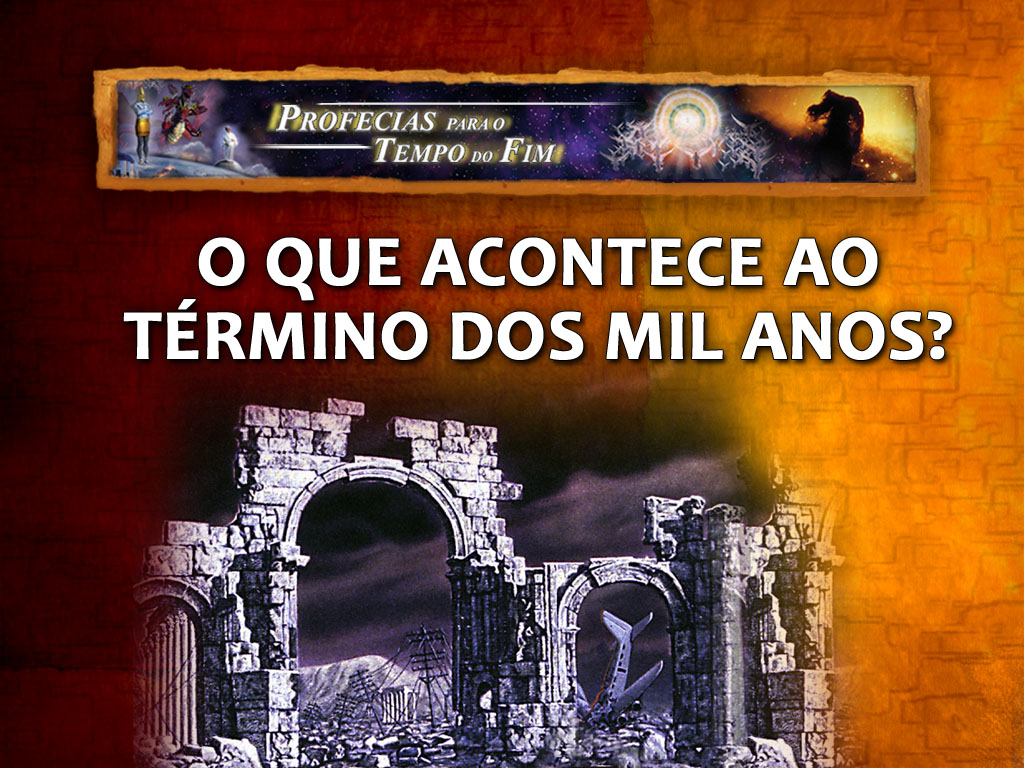 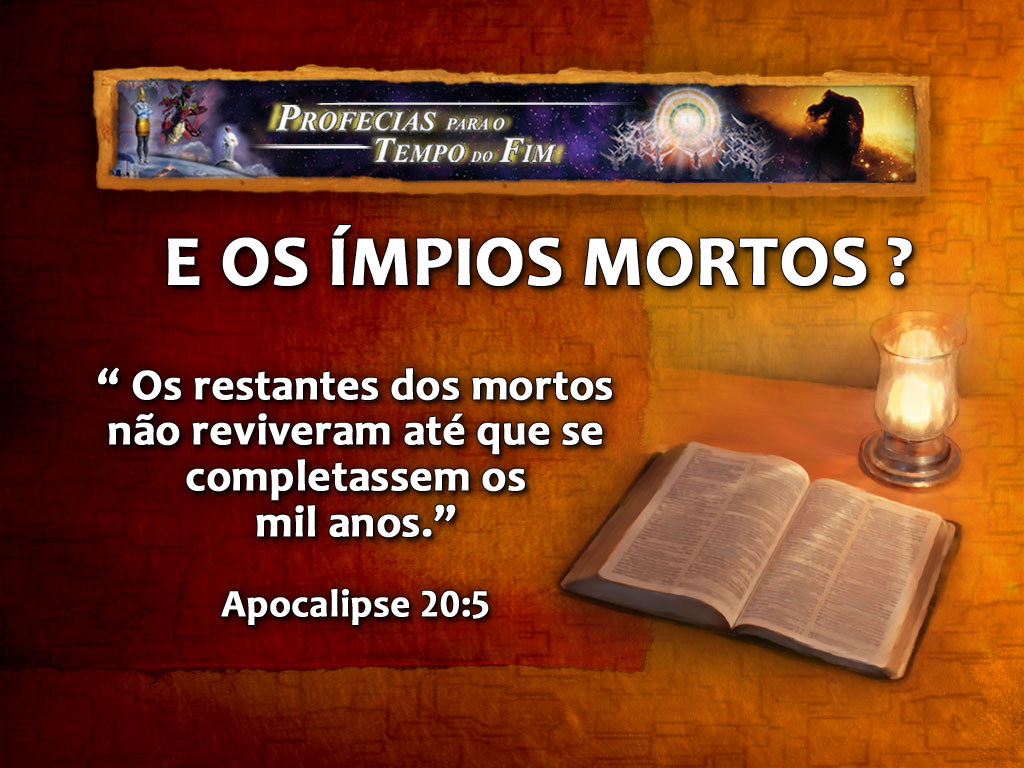 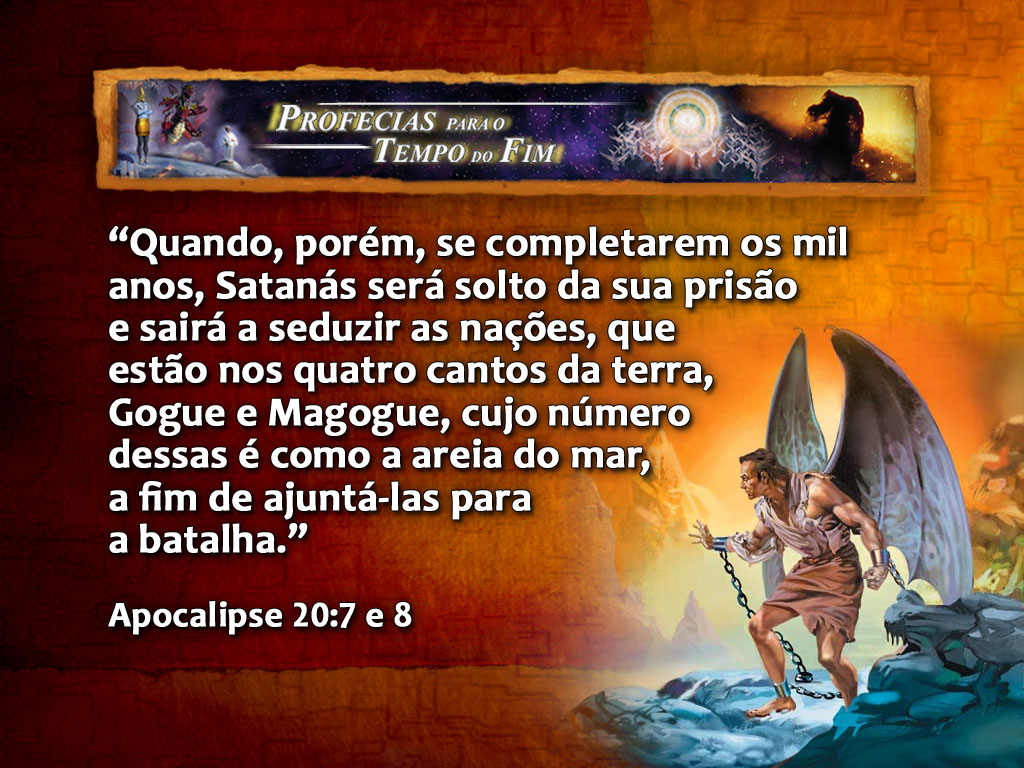 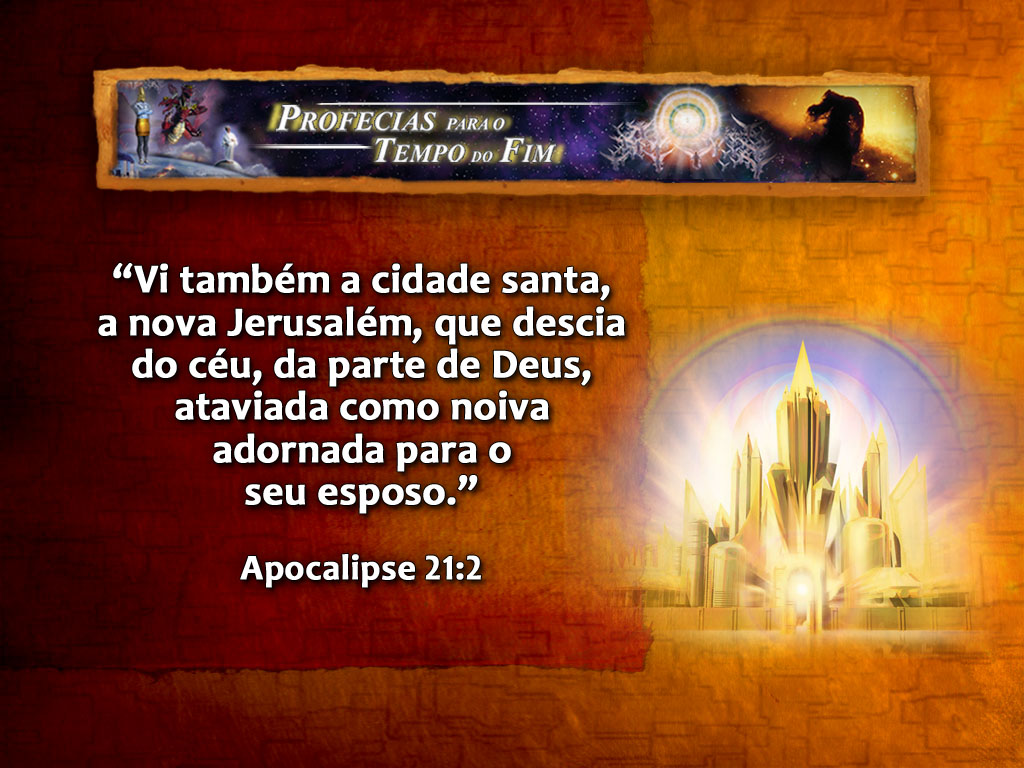 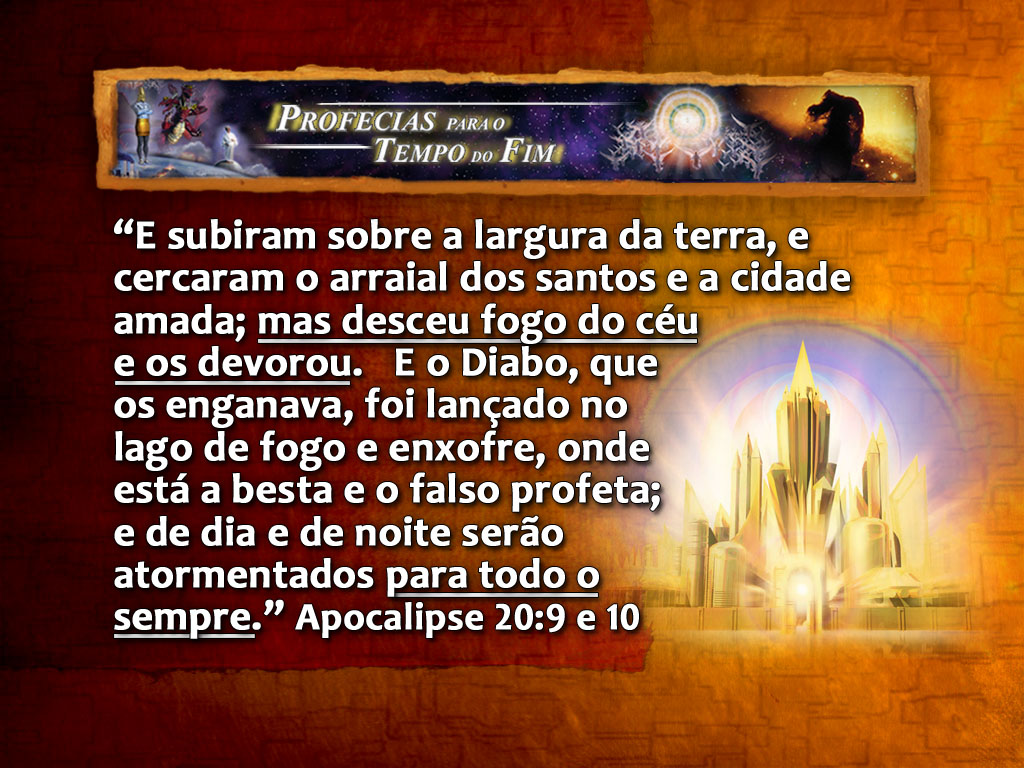 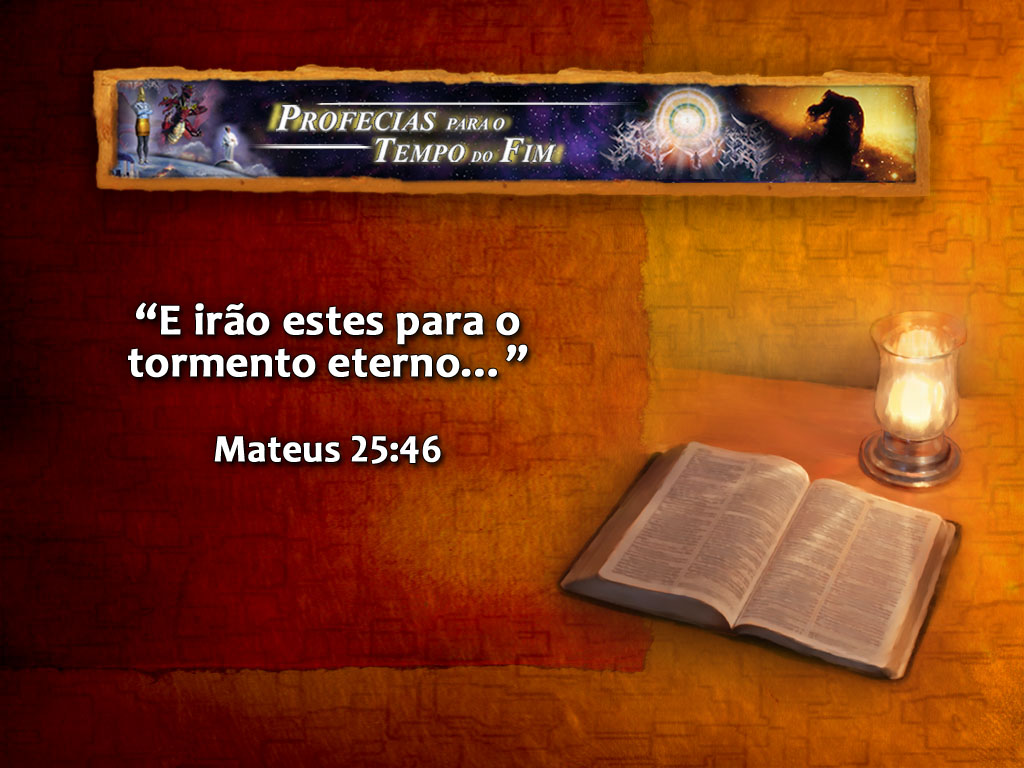 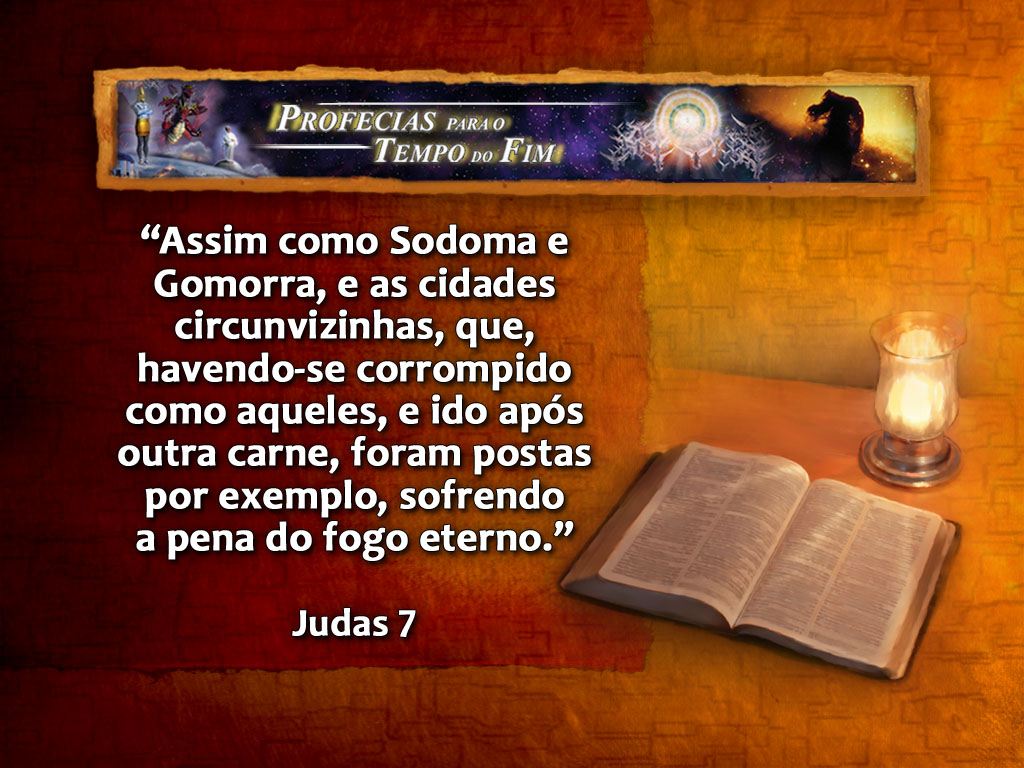 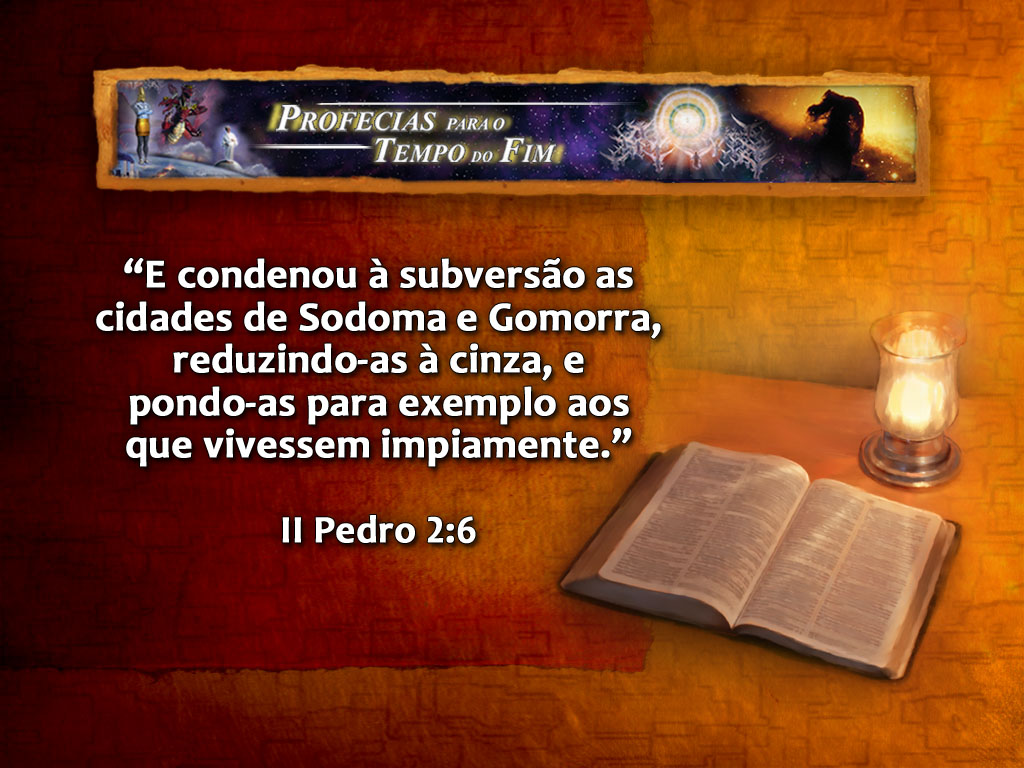 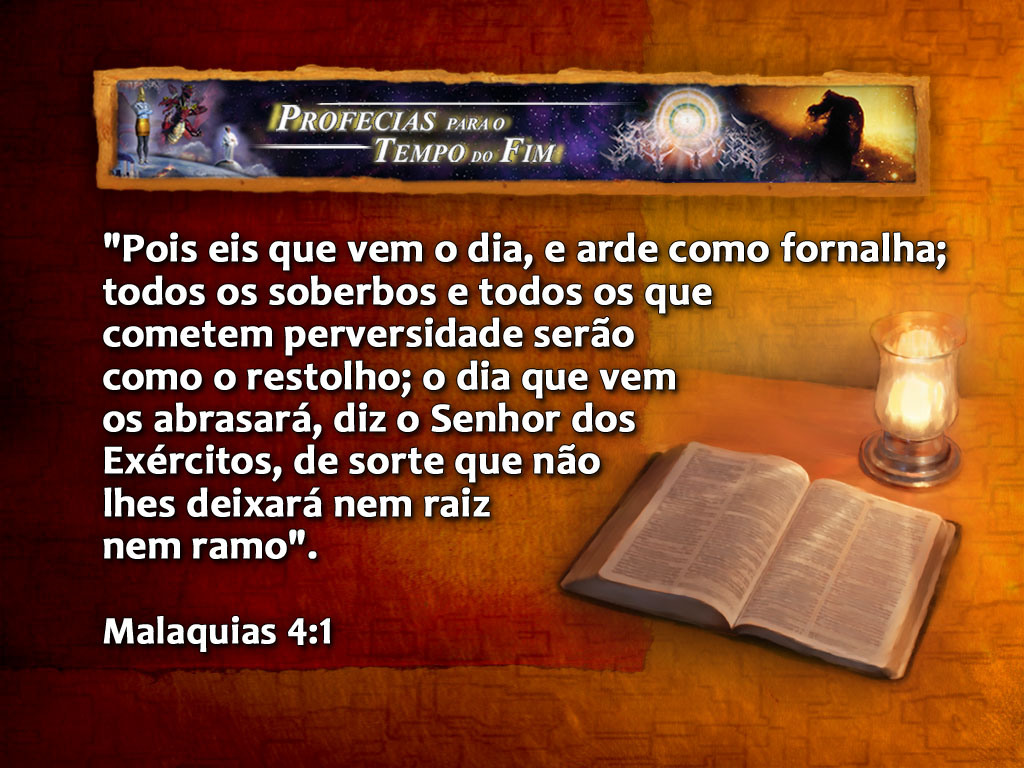 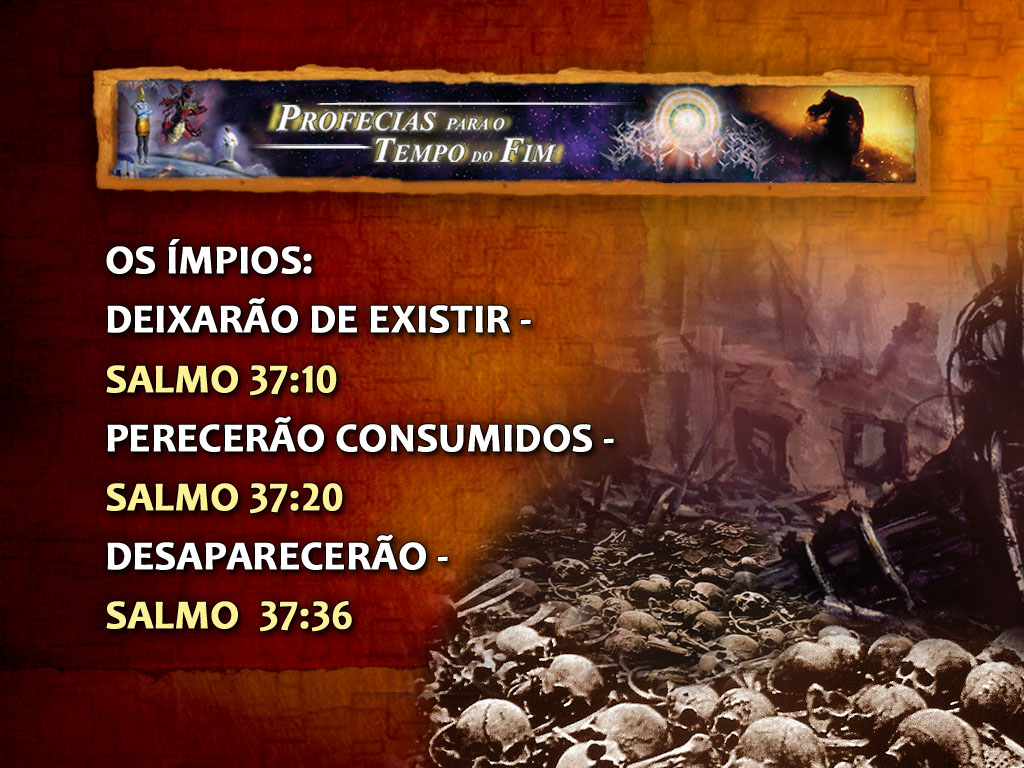 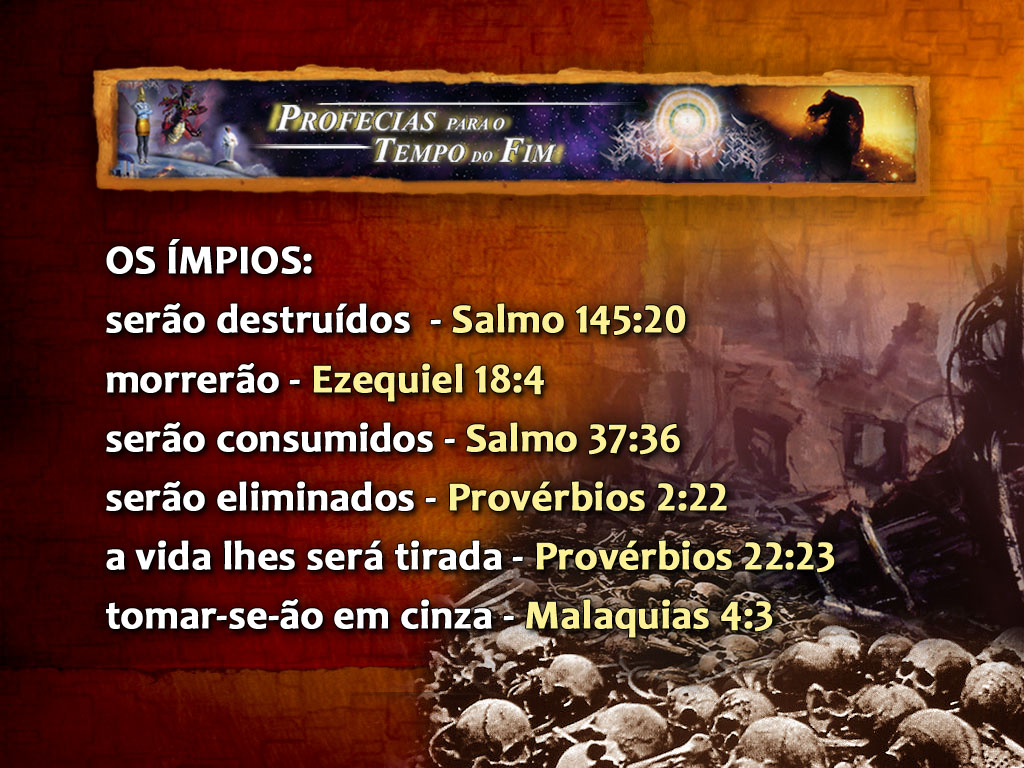 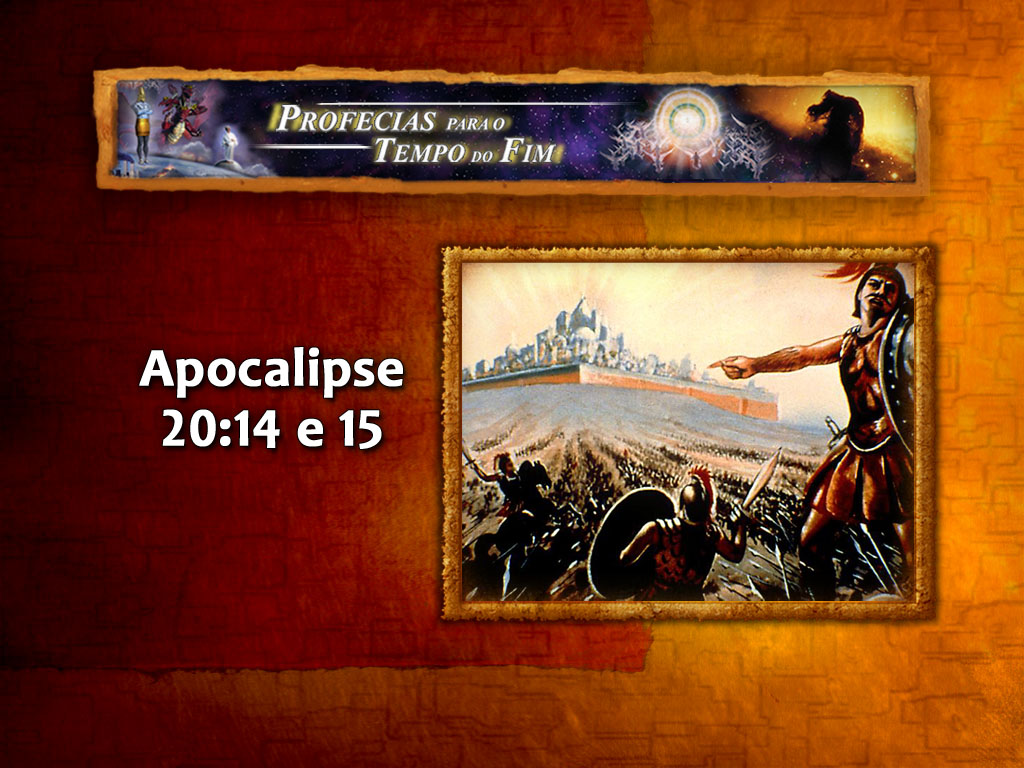 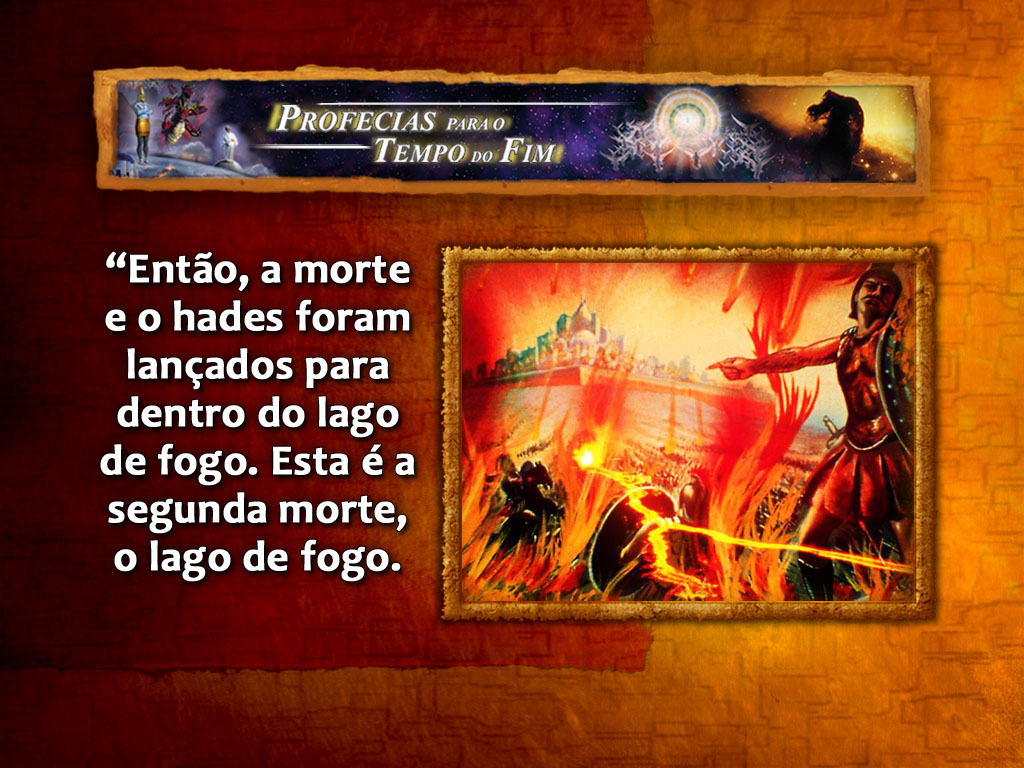 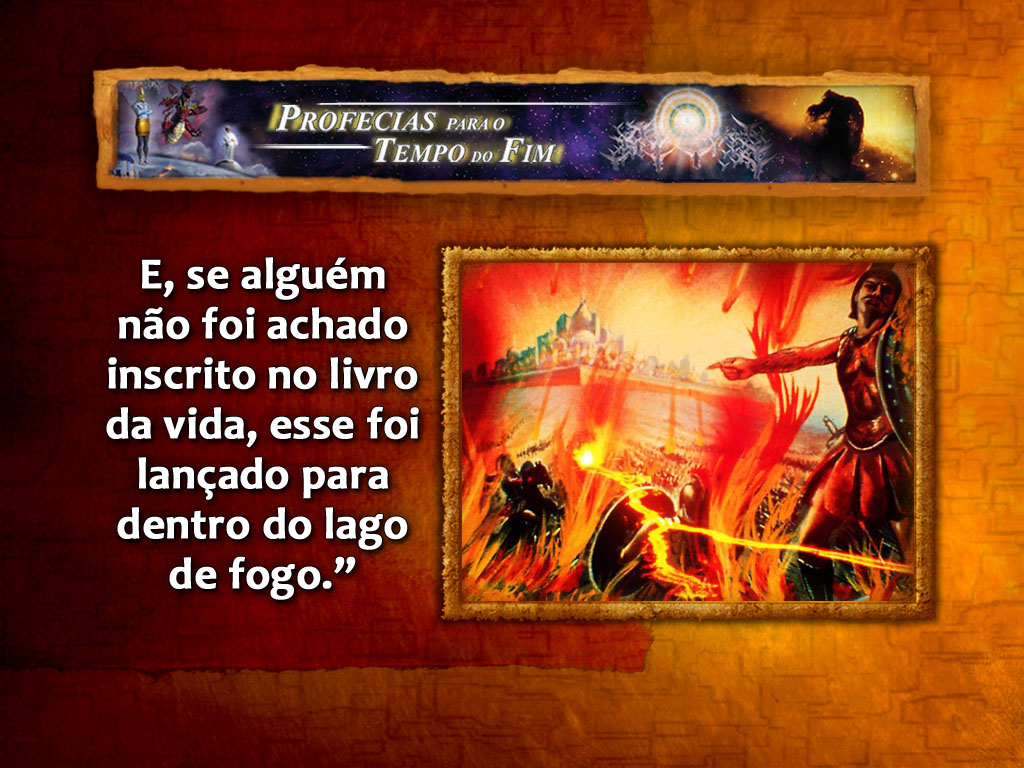 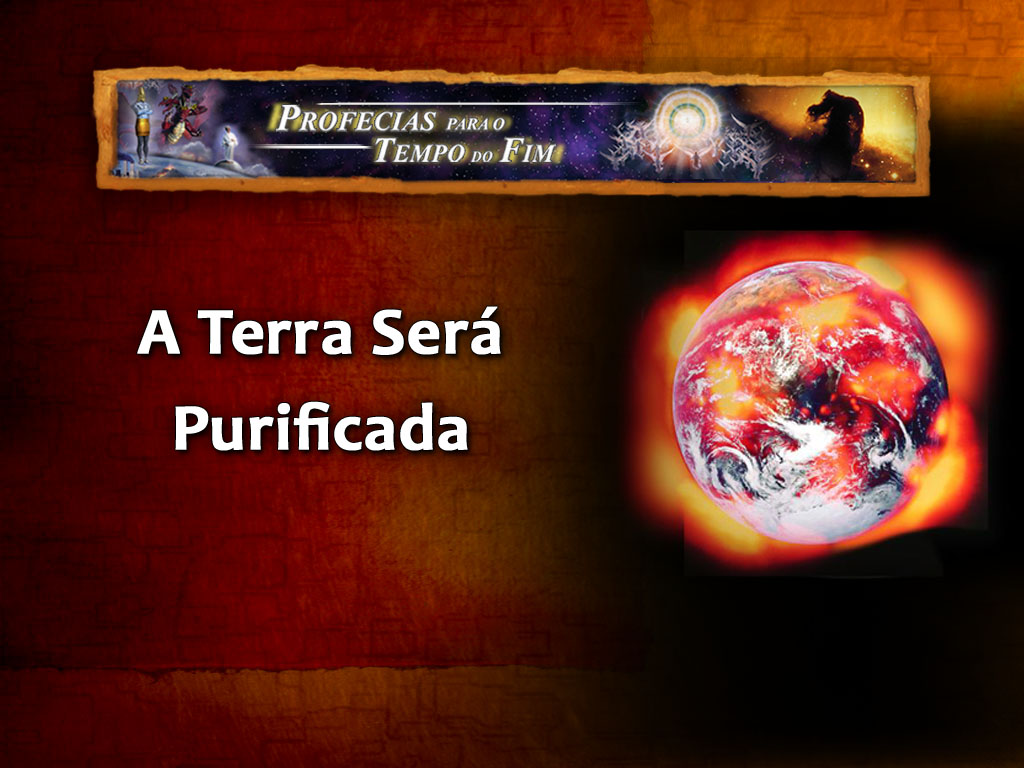 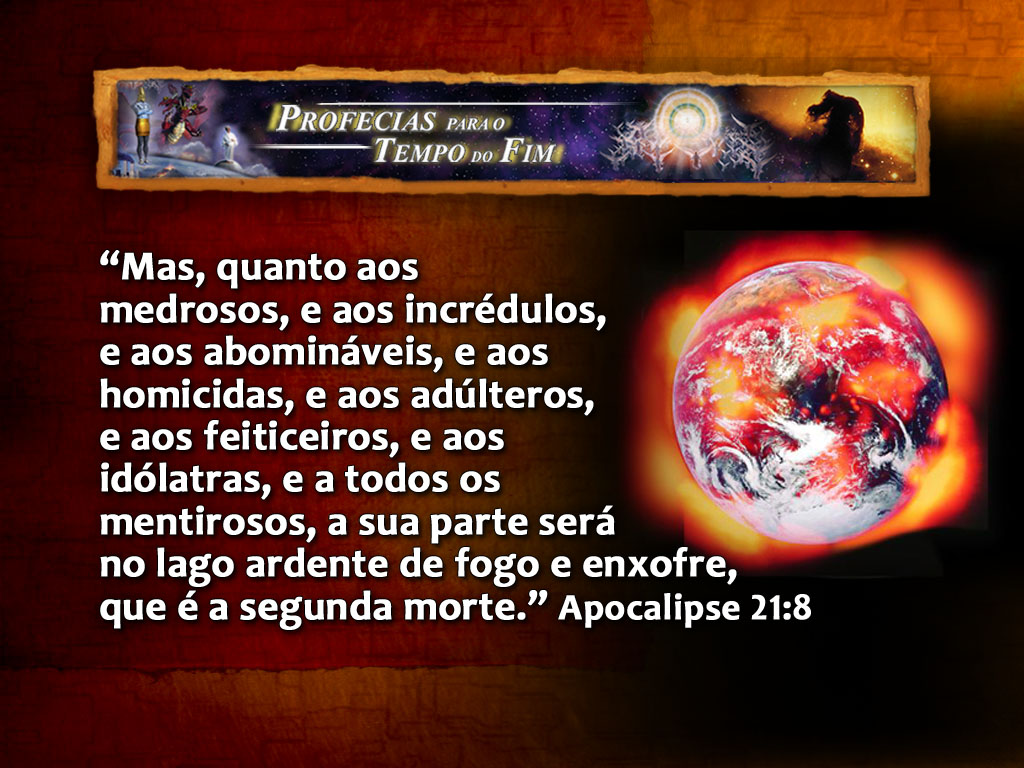 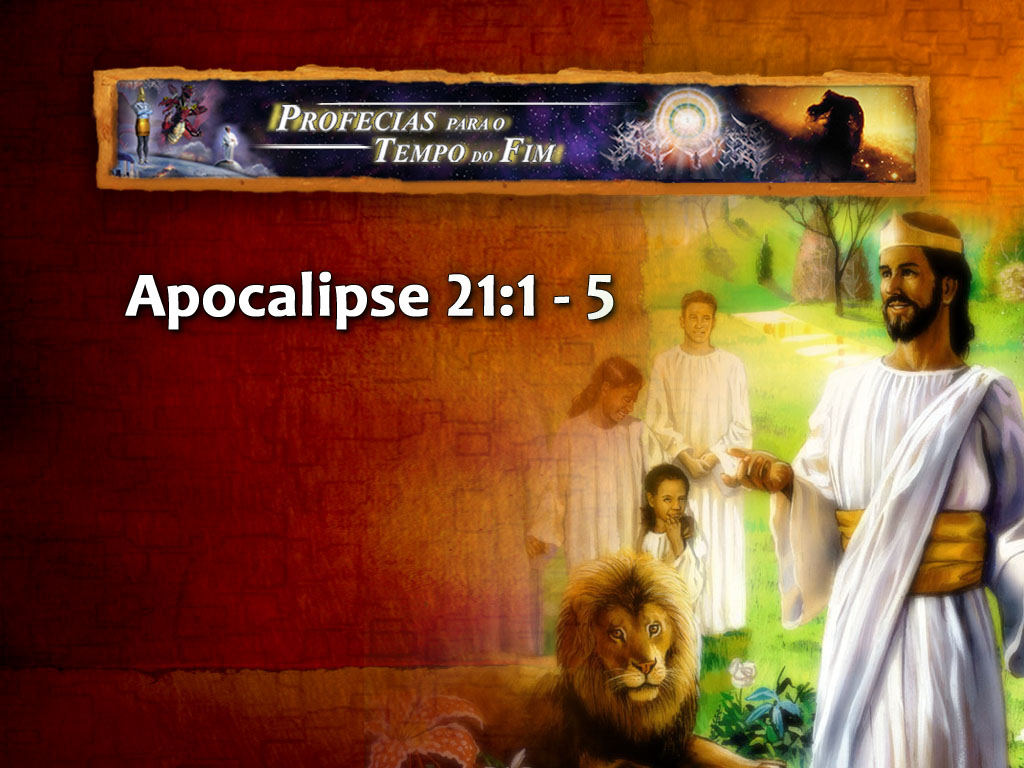 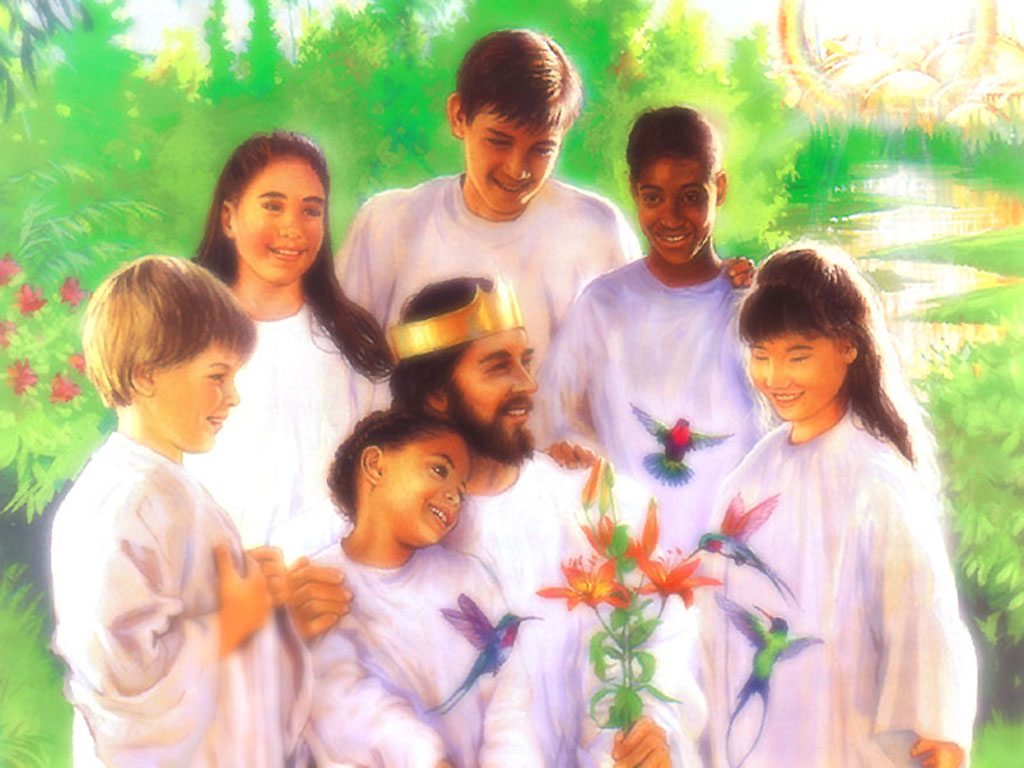 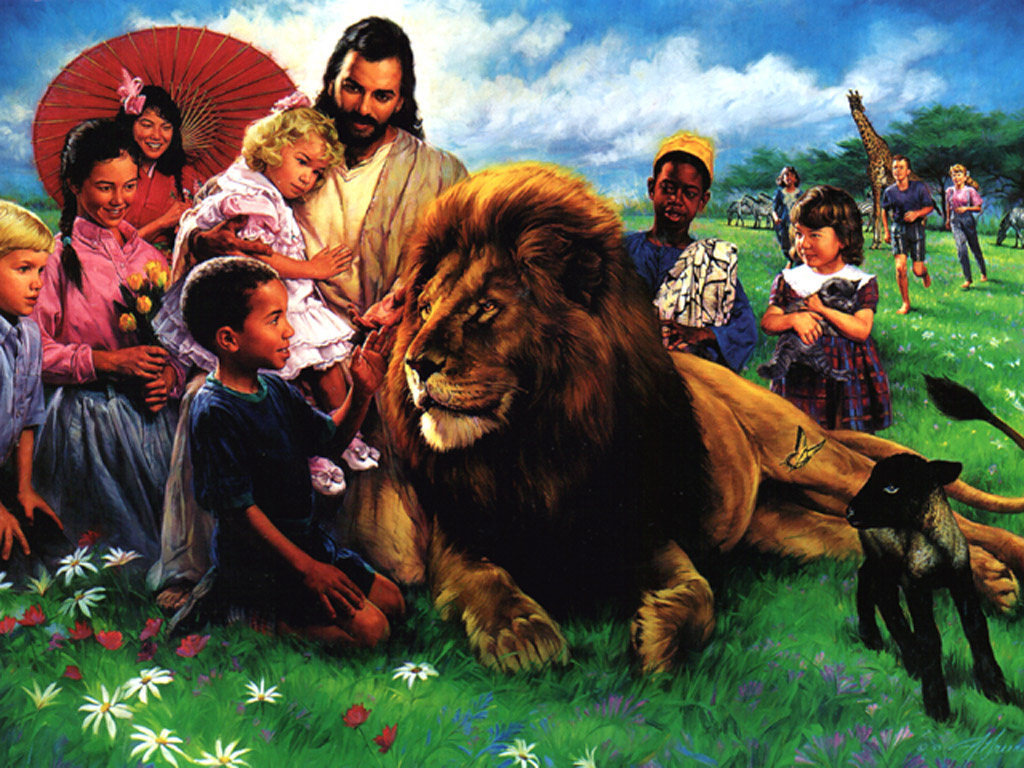 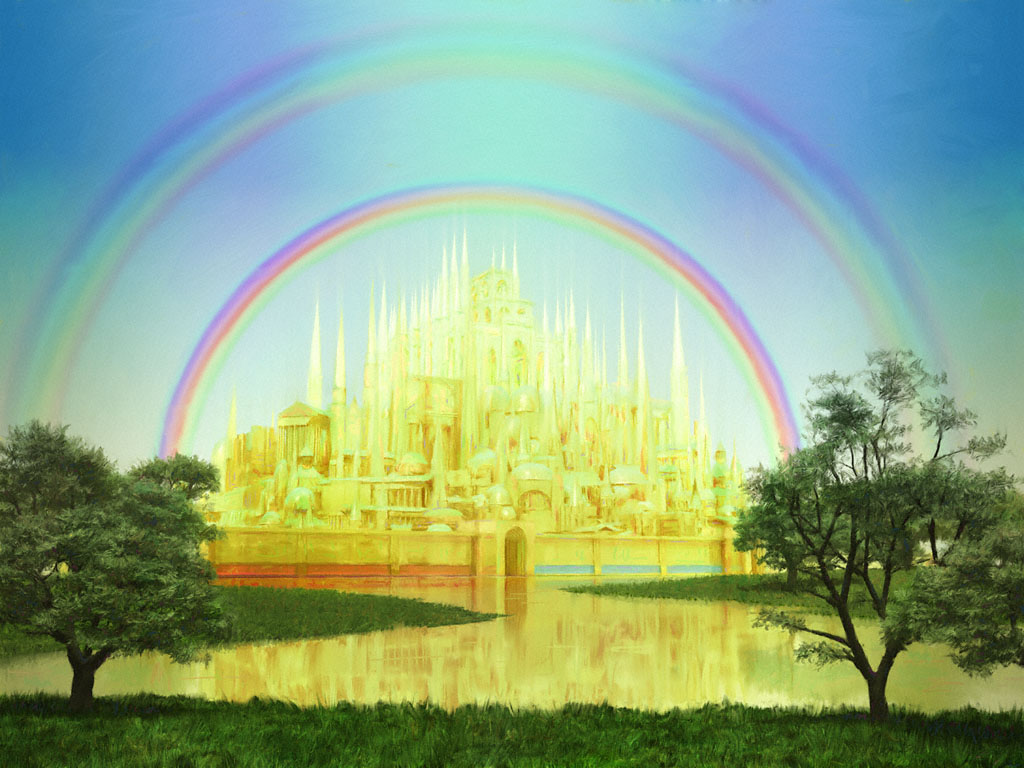 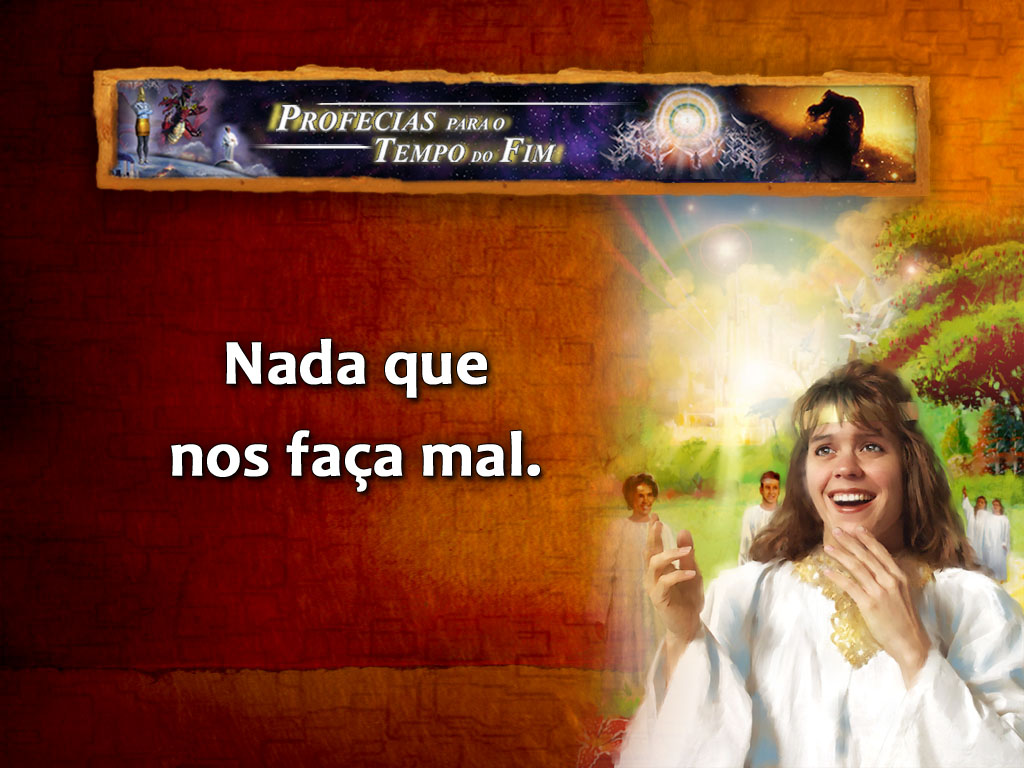 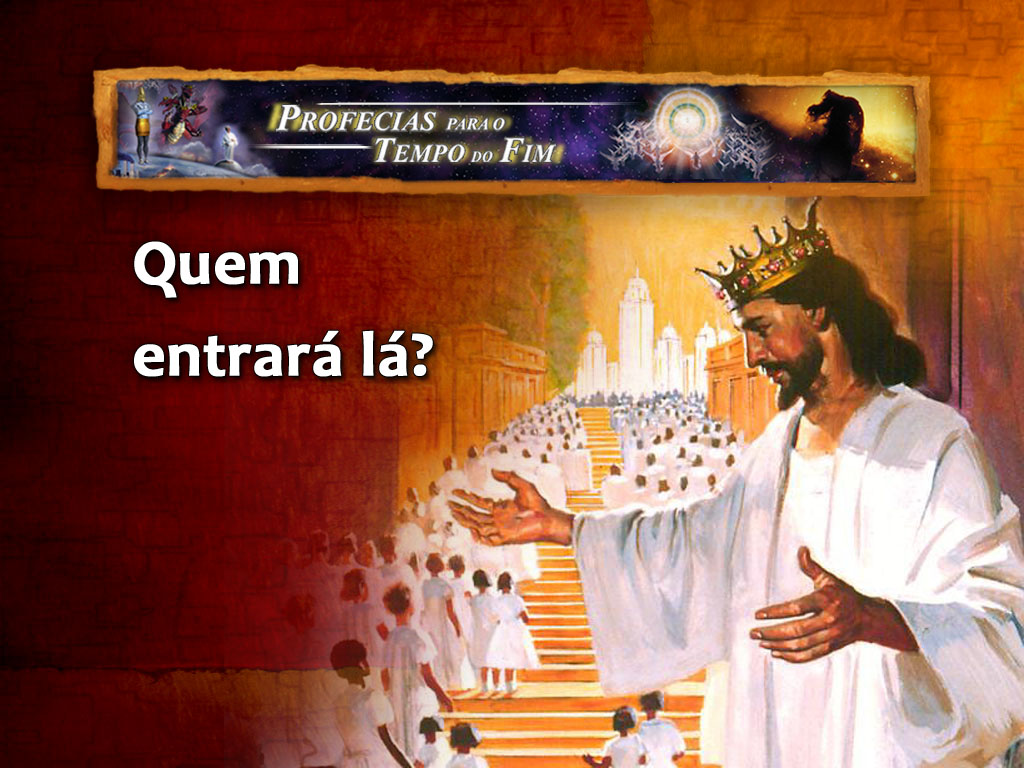 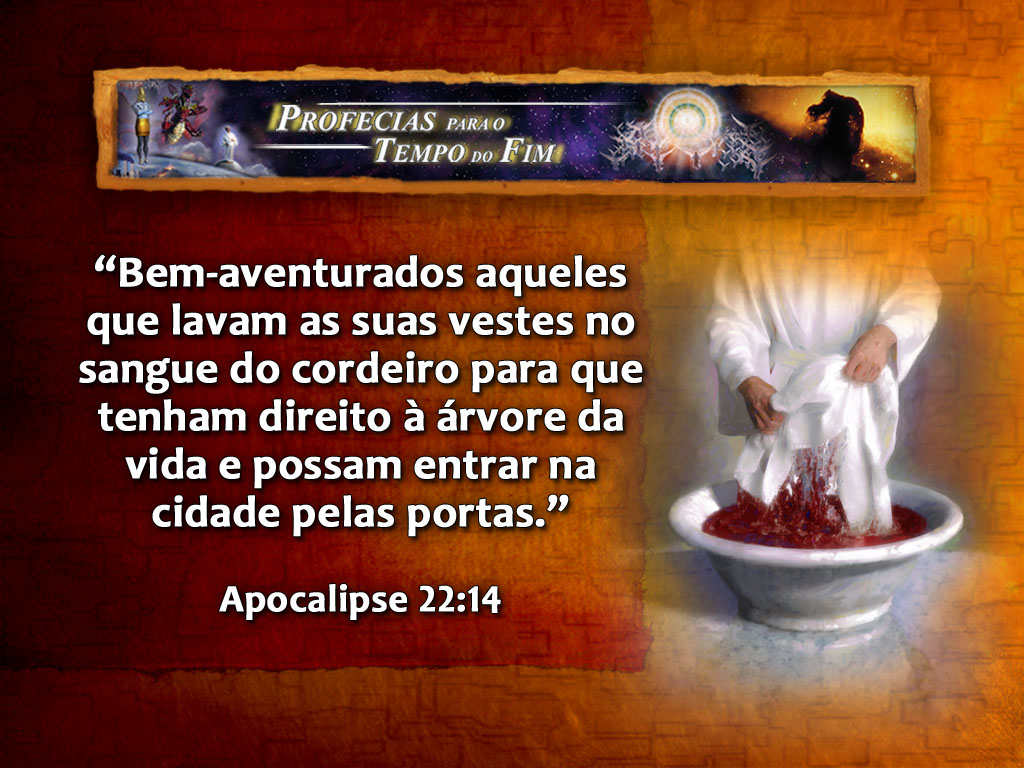 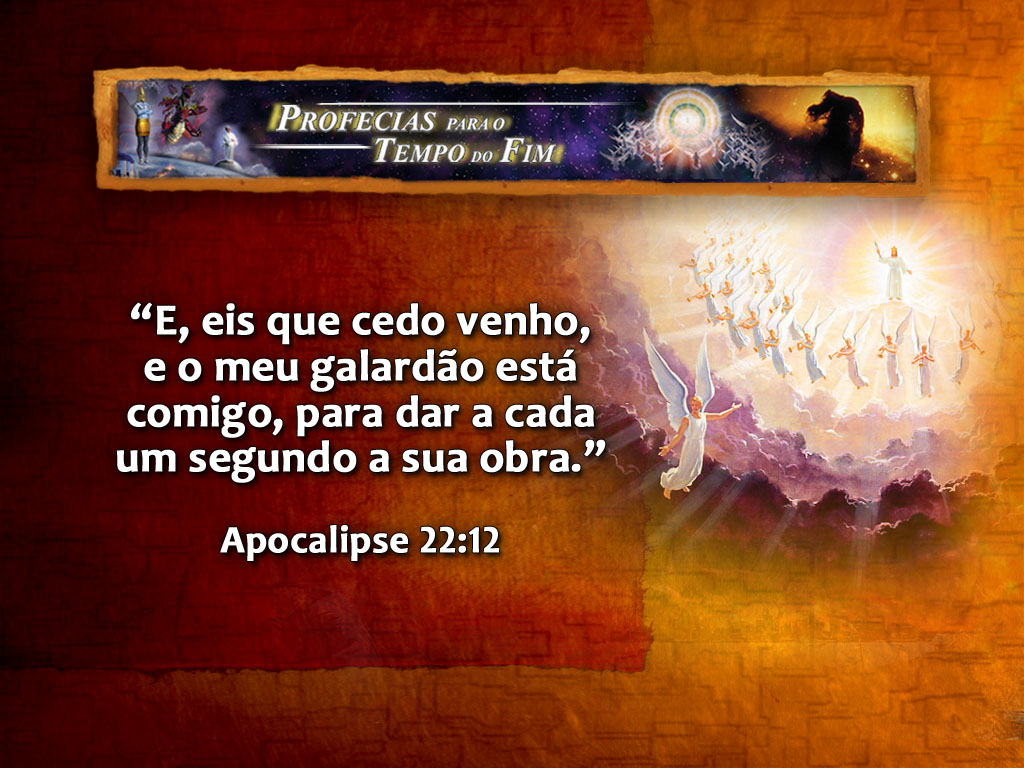 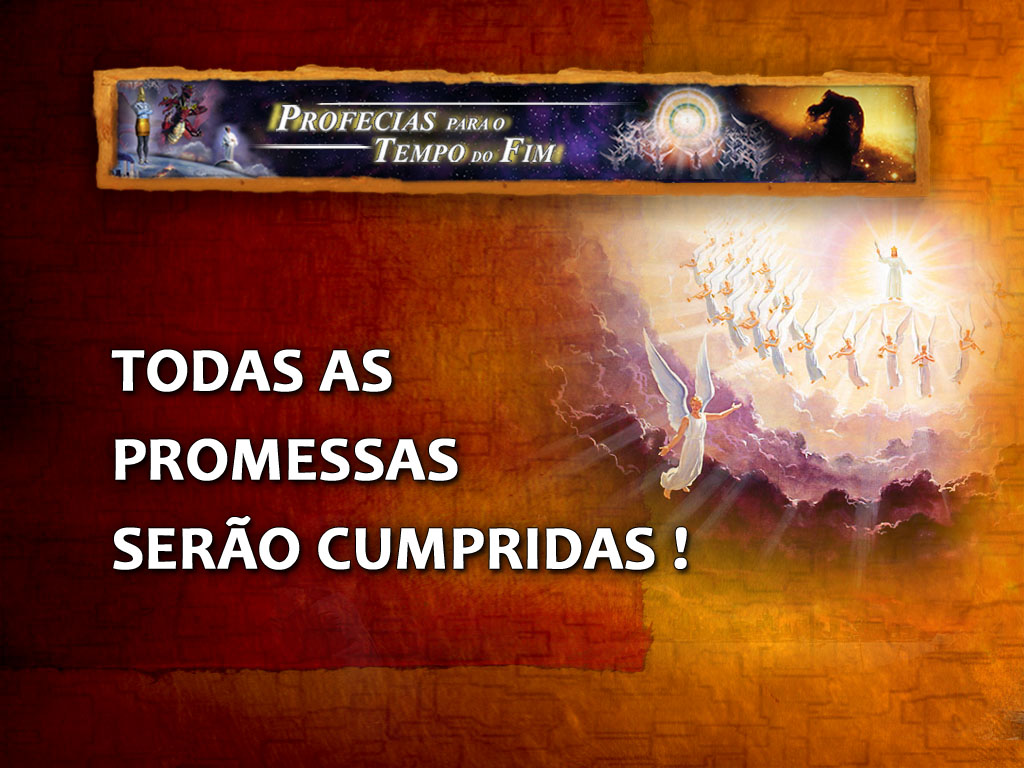 Clicar para começar
O  Milênio Bíblico
Ressurreição
Ressurreição
Dias  Finais
1000 ANOS
2a.
Eternidade...
1a.
Volta de Jesus
Jerusalém Descendo
Os Justos no Céu
Ressurreição Justos
Ímpios Ressuscitam
Ascensão dos Vivos
Satanás é Solto
Ímpios 
Permanecem Mortos
Morte dos Ímpios
Julgamento Final
Satanás Prisioneiro
das Circunstâncias
Satanás Prisioneiro
Destruição Final
Terra em Descanso
Terra Desolada
Nova Terra
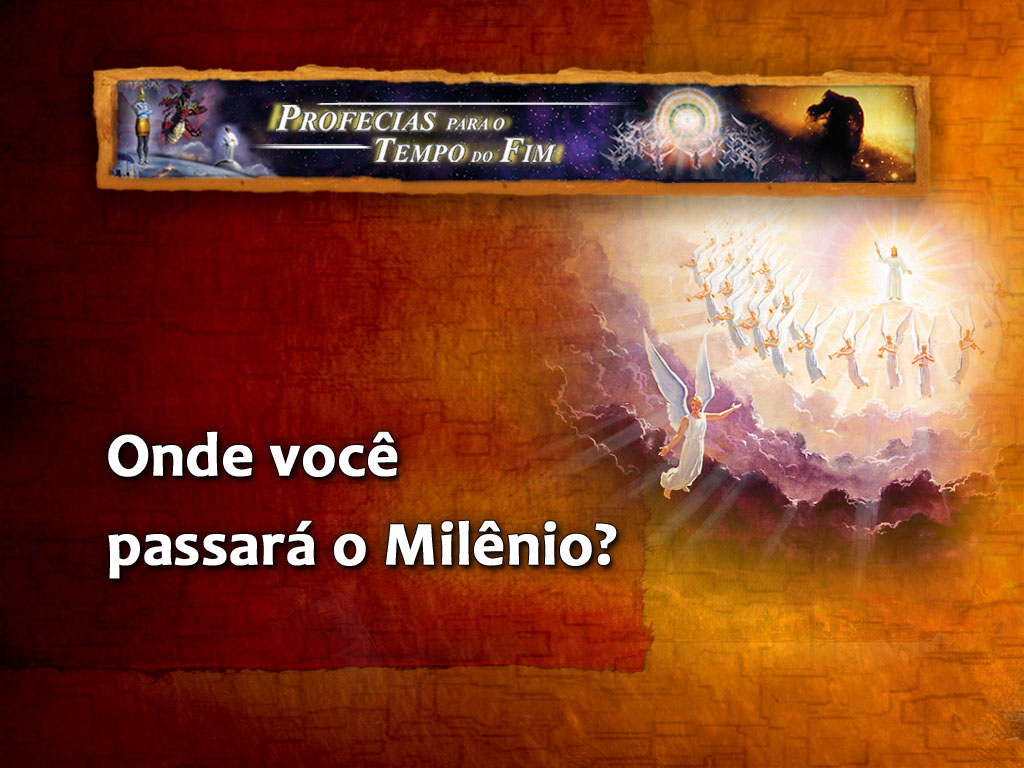 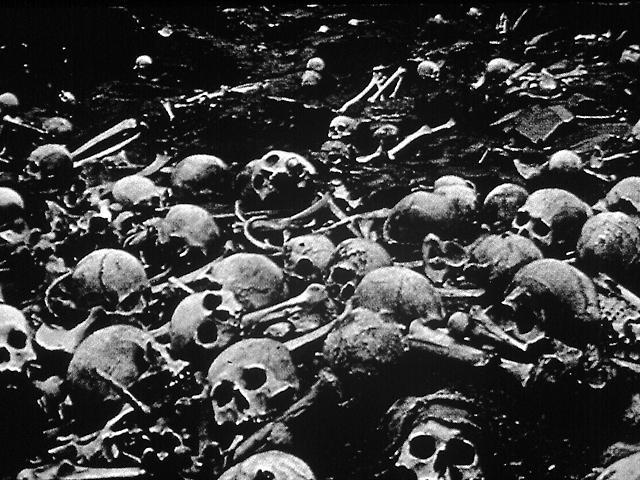 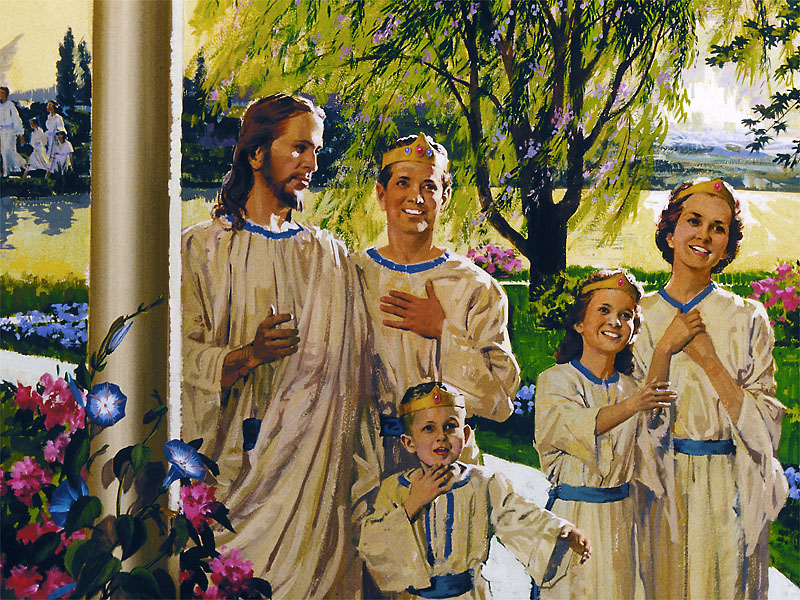 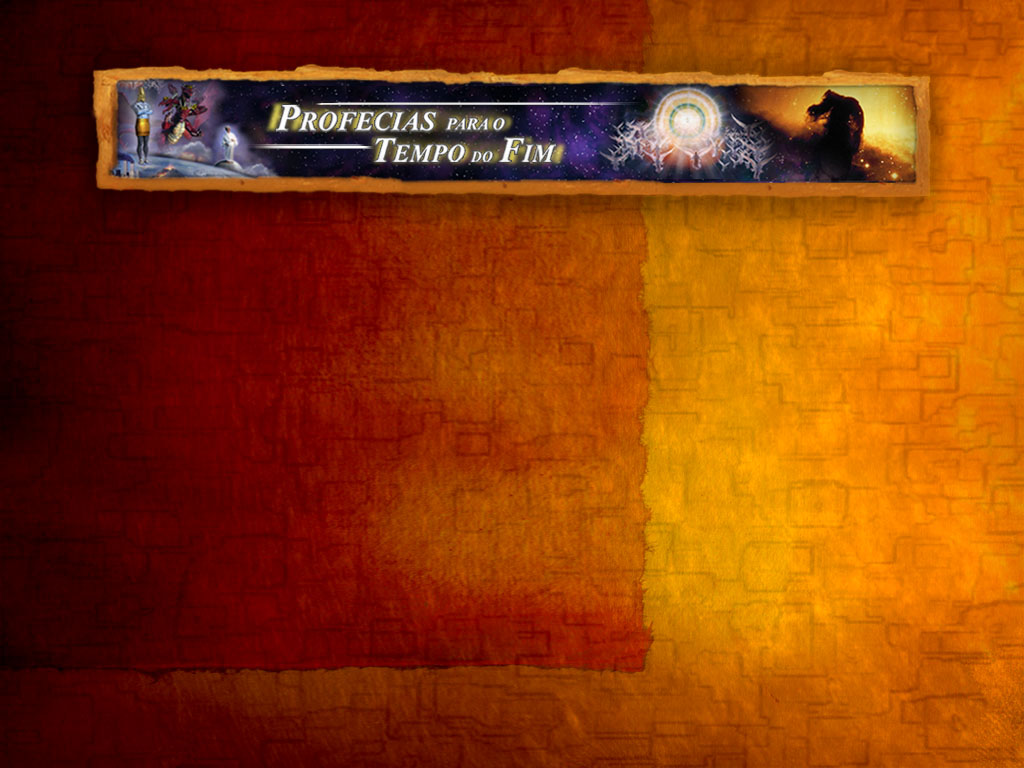